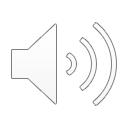 TIẾNG VIỆT
ÔN TẬP – TIẾT 4
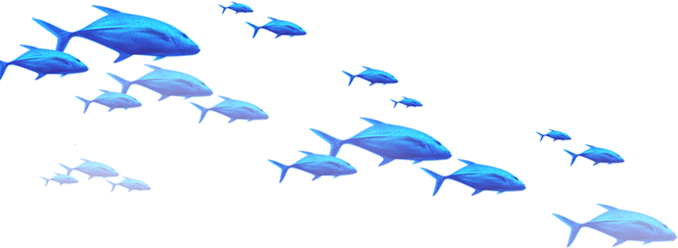 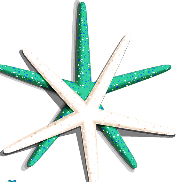 Lớp 5
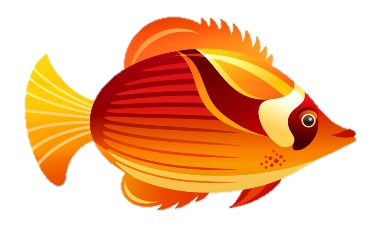 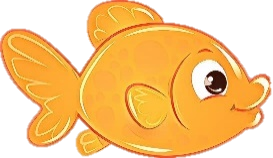 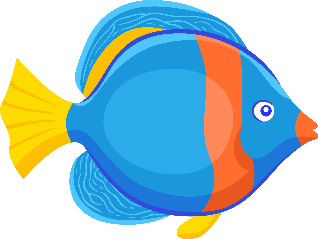 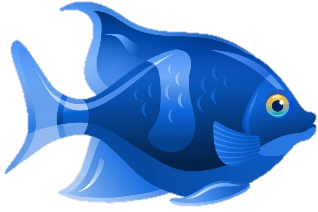 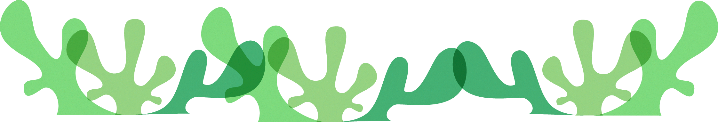 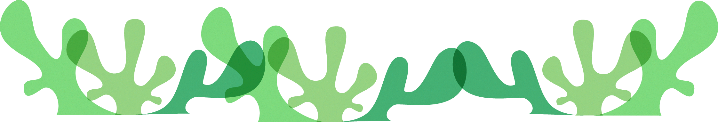 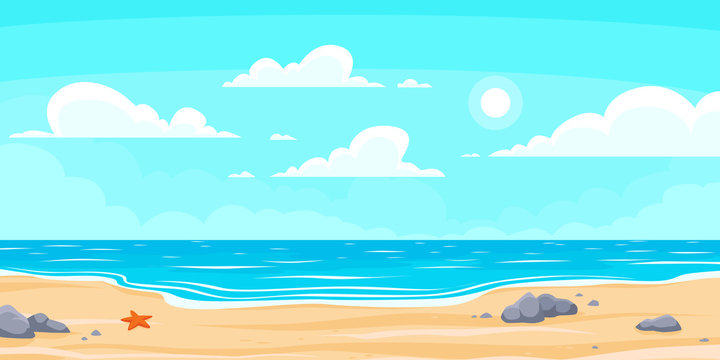 CHÚNG MÌNH
CÙNG KHÁM PHÁ
ĐẠI DƯƠNG
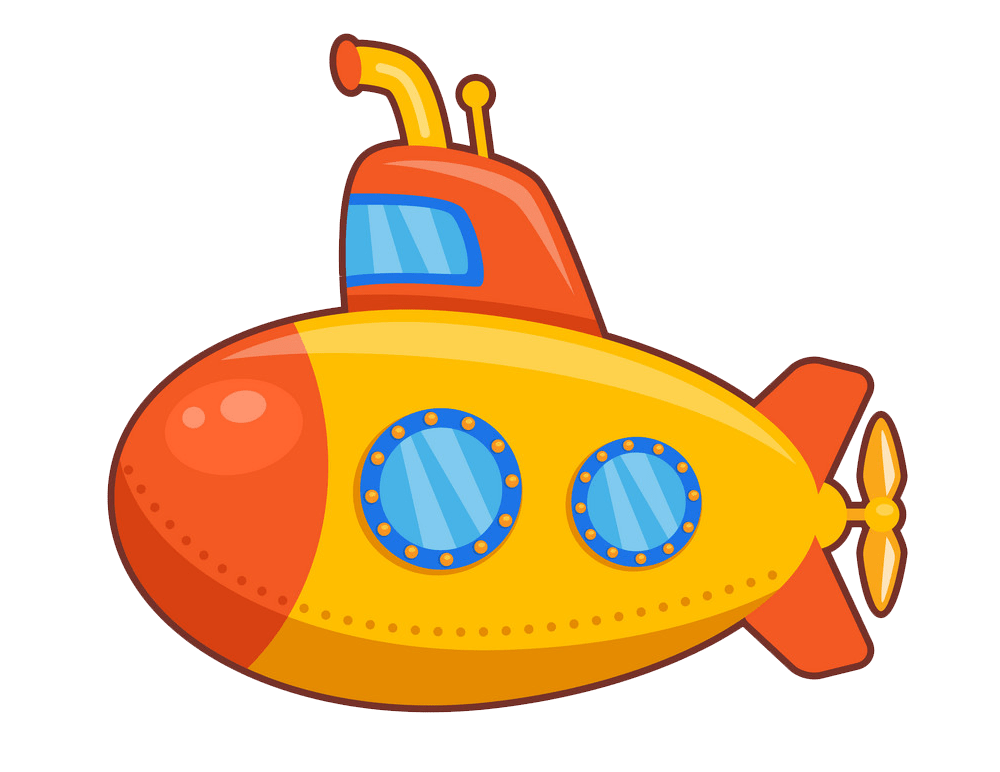 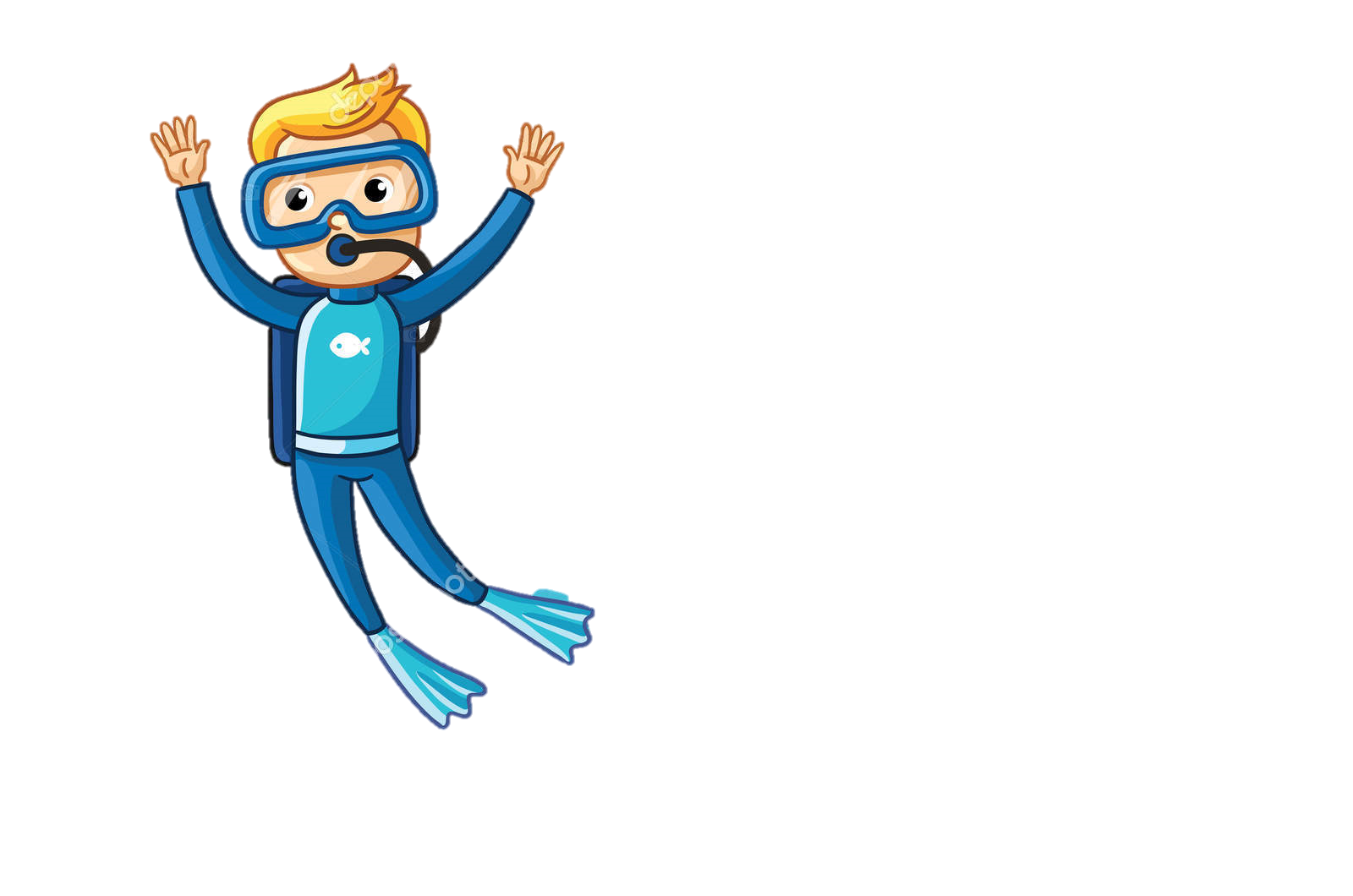 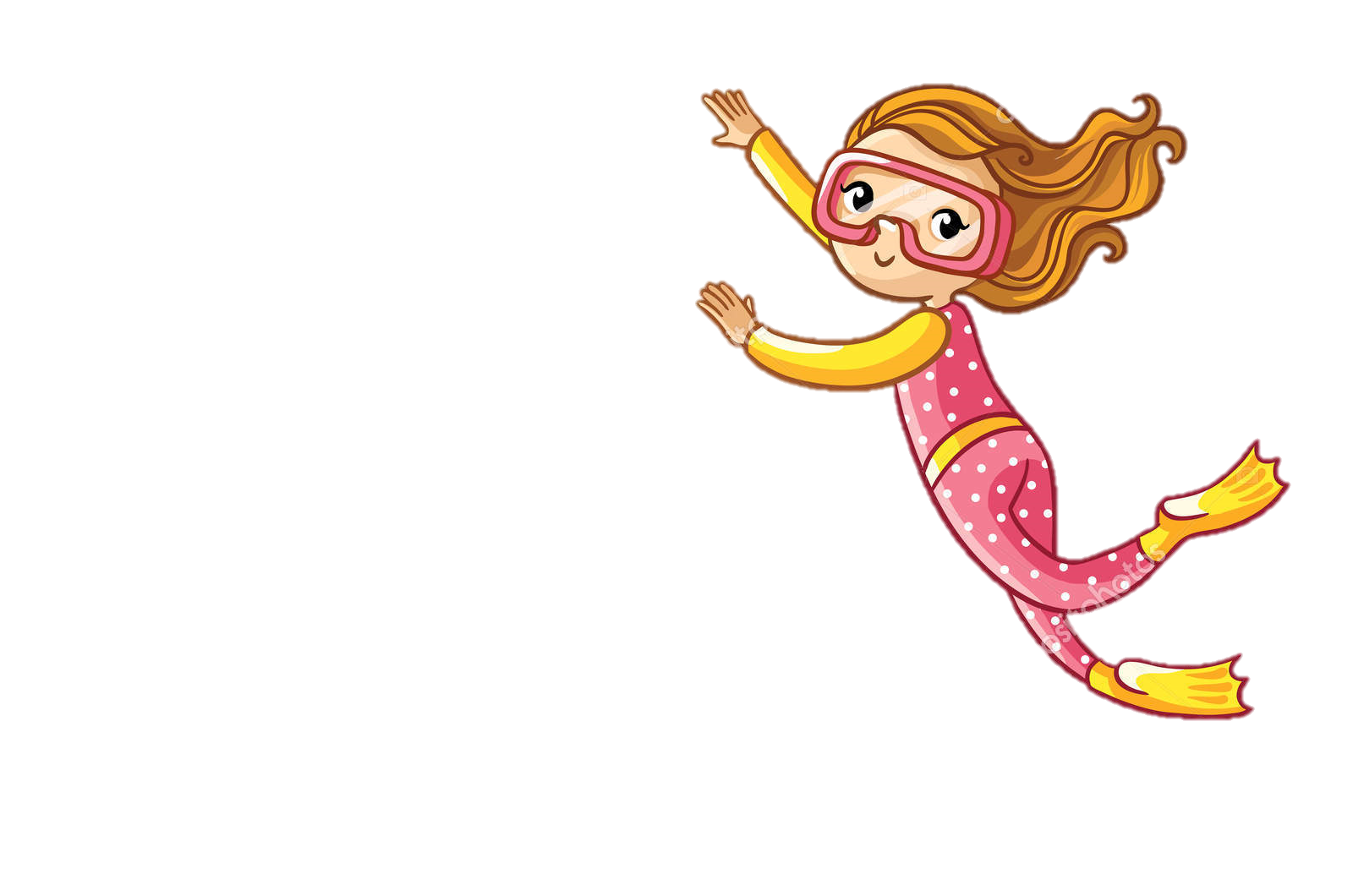 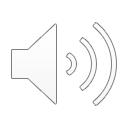 Chặn 1:
Việt Nam – Tổ quốc em
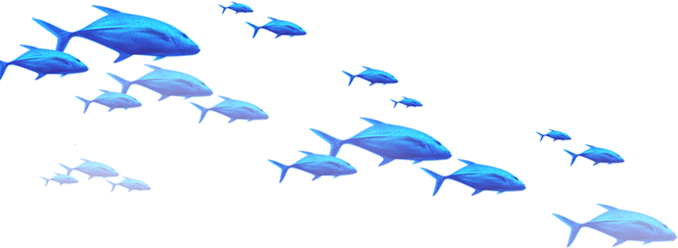 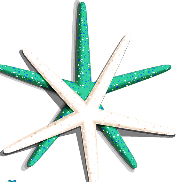 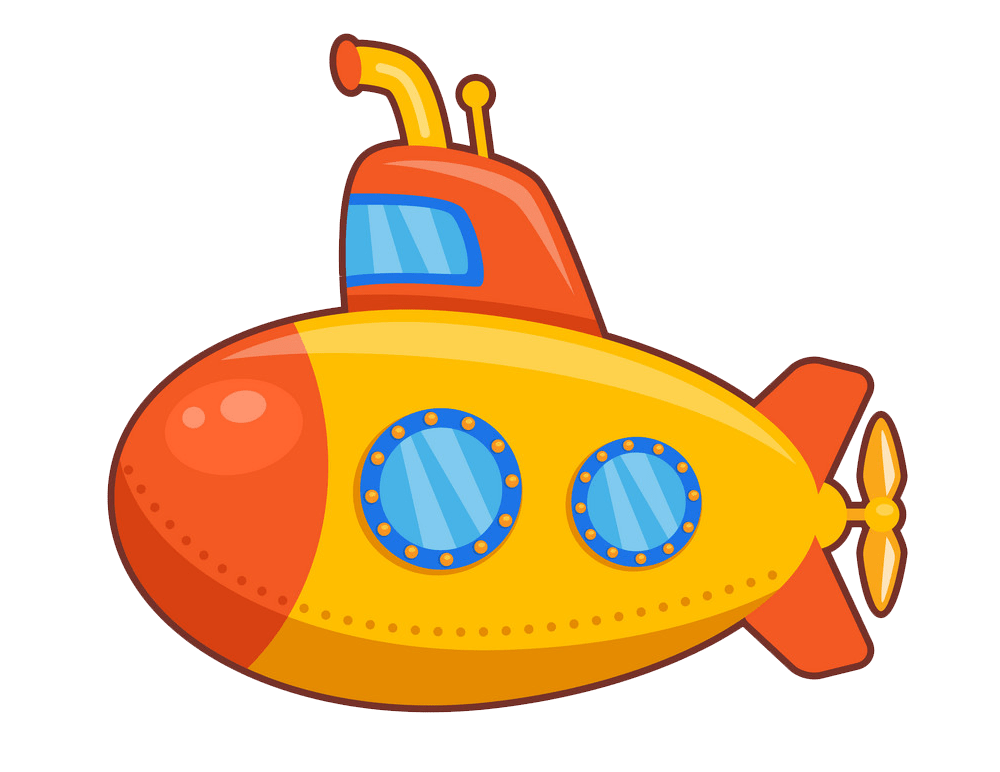 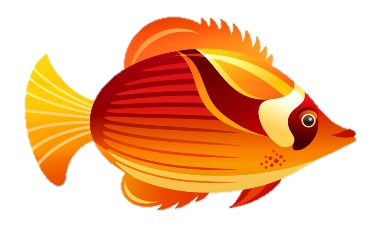 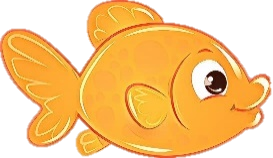 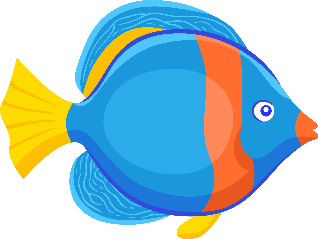 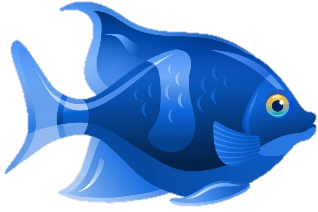 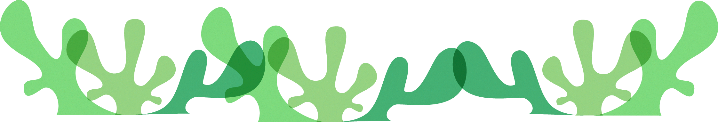 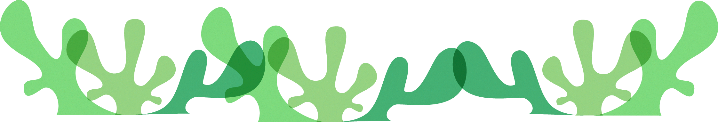 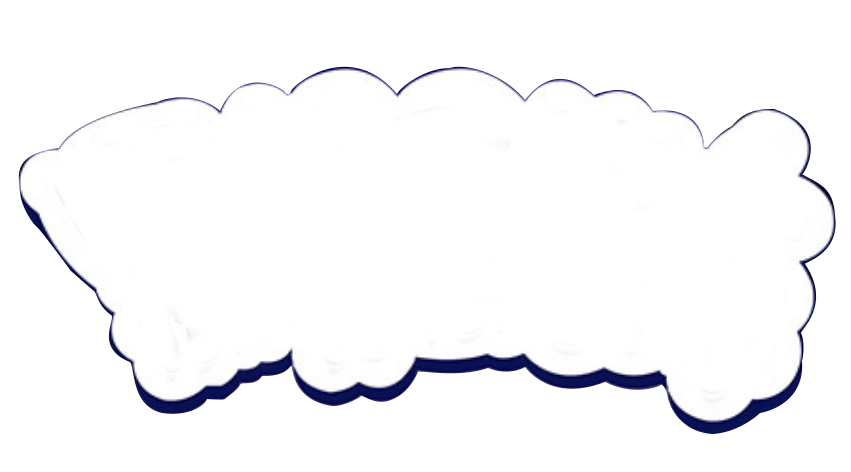 Tìm danh từ, động từ, tính từ và thành ngữ thuộc chủ điểm Việt Nam – Tổ quốc em
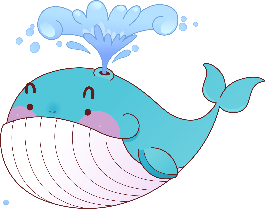 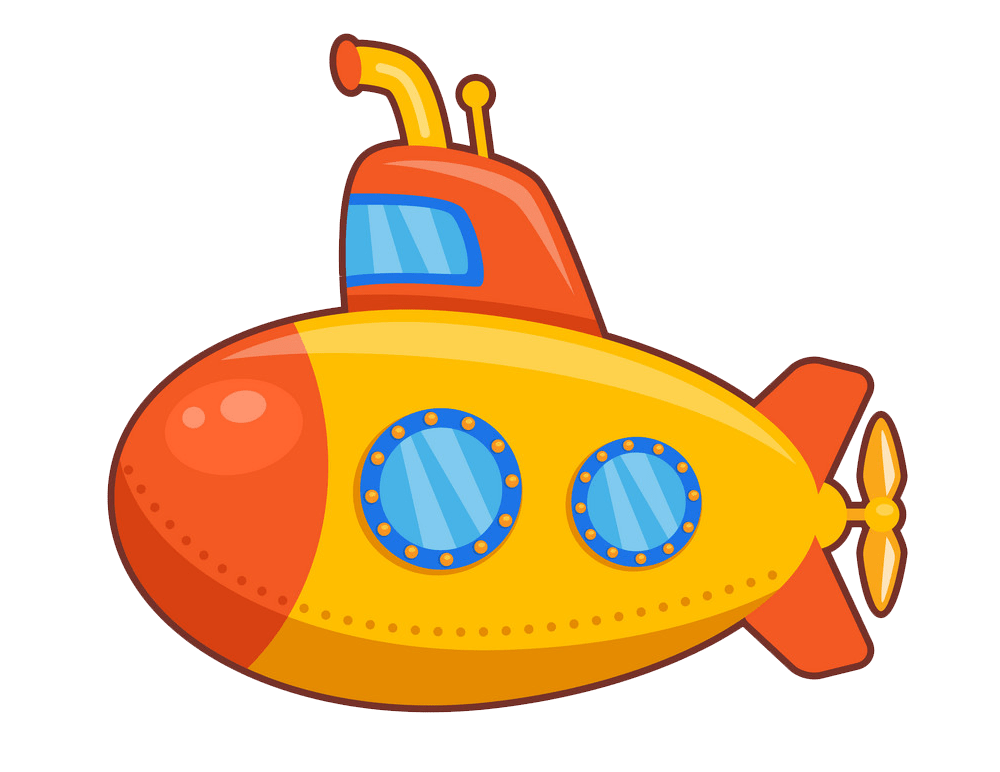 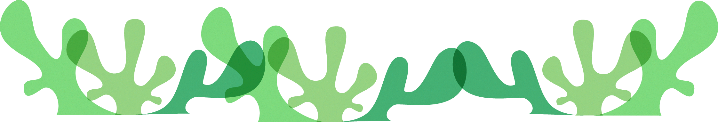 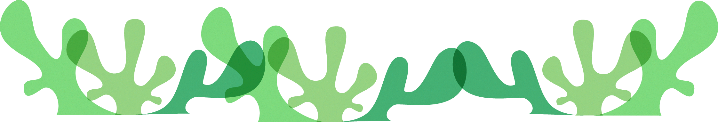 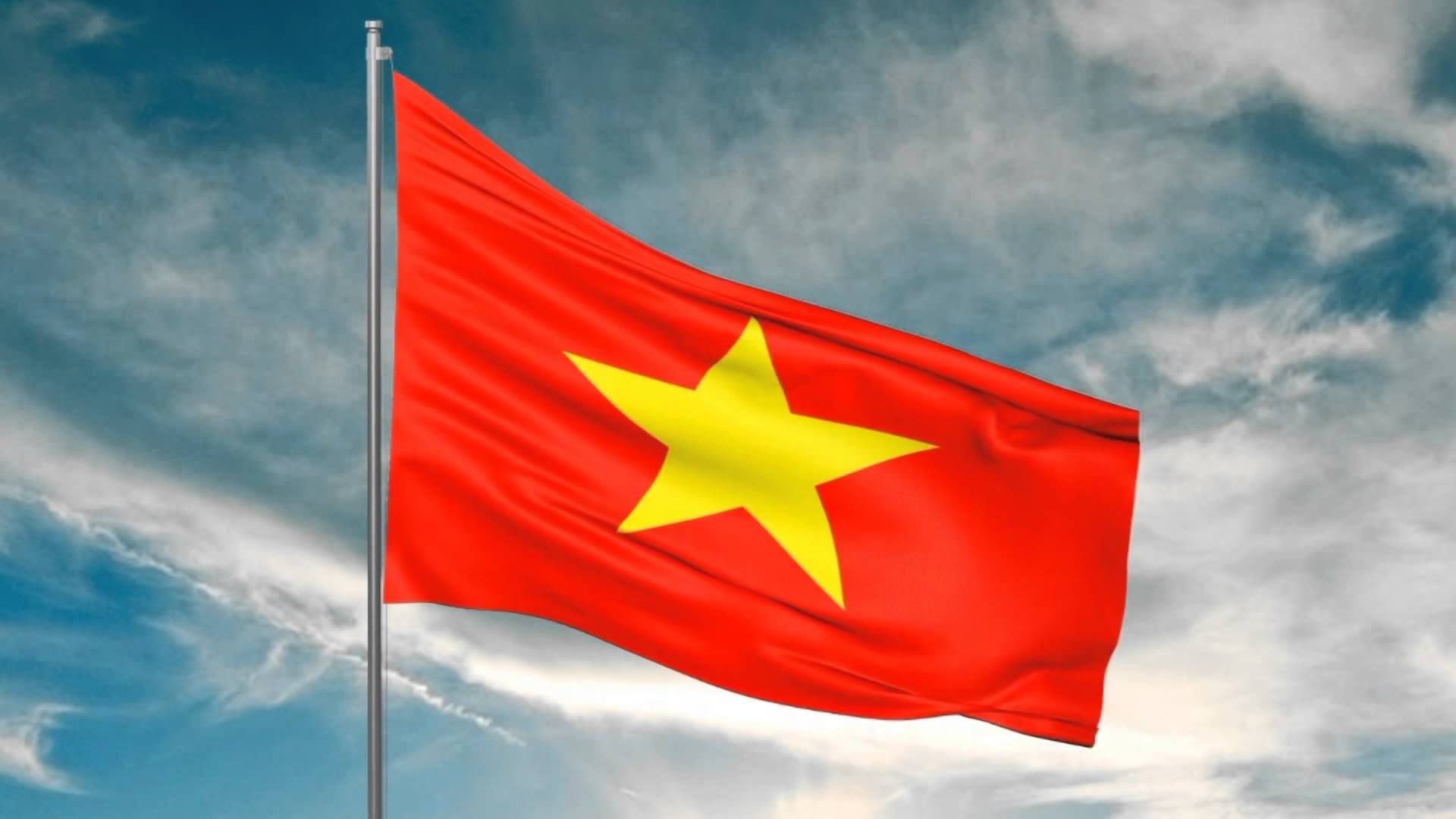 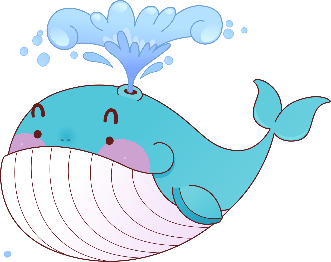 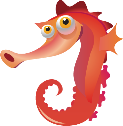 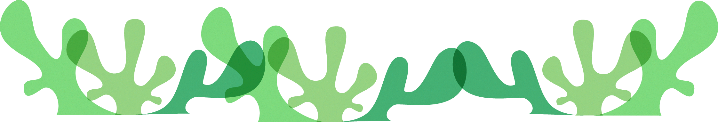 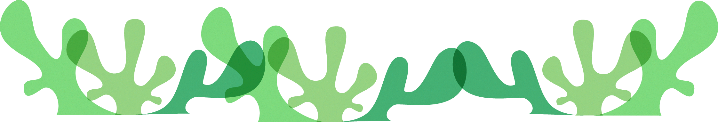 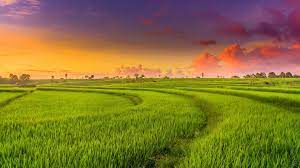 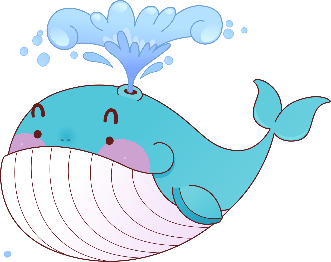 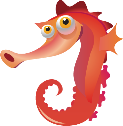 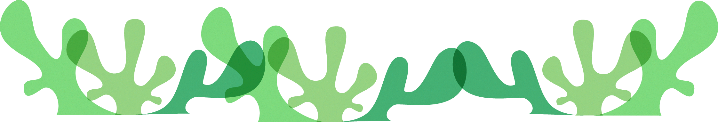 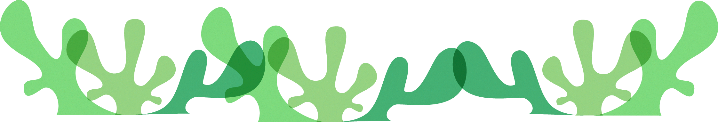 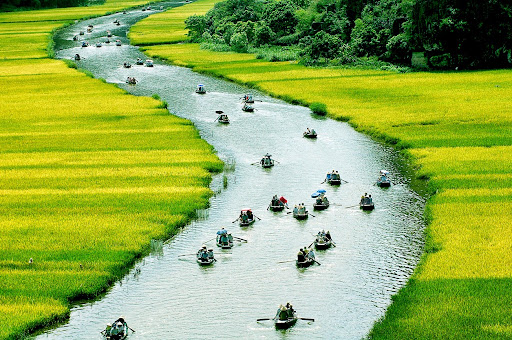 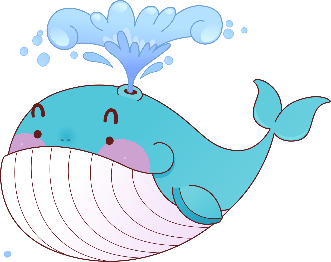 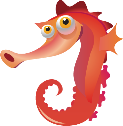 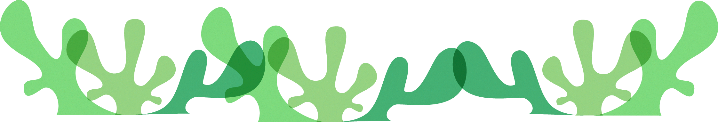 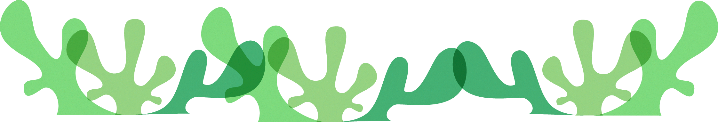 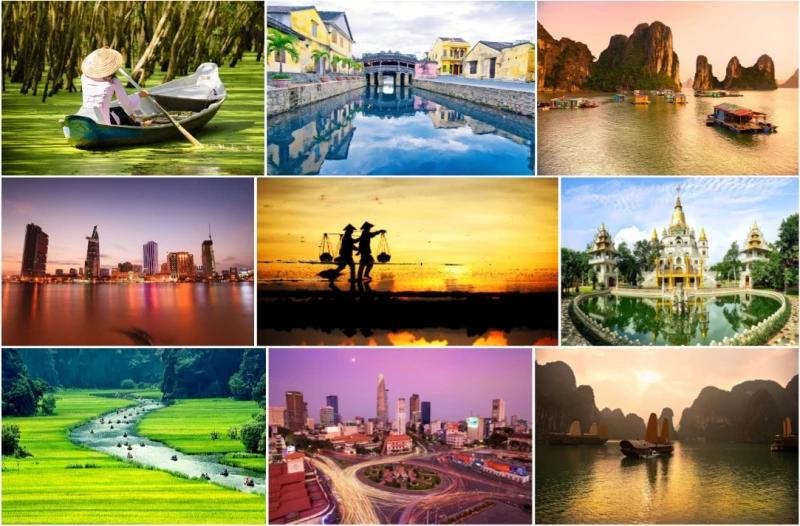 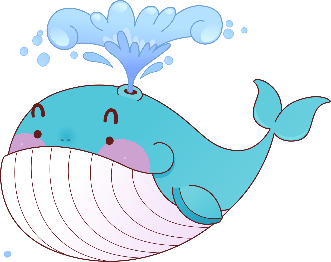 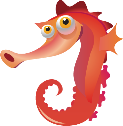 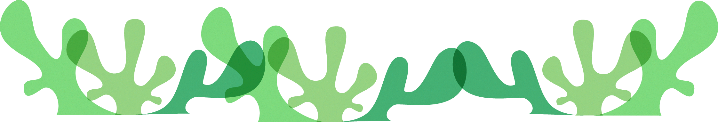 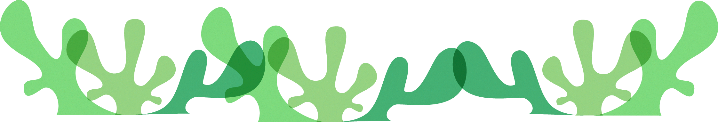 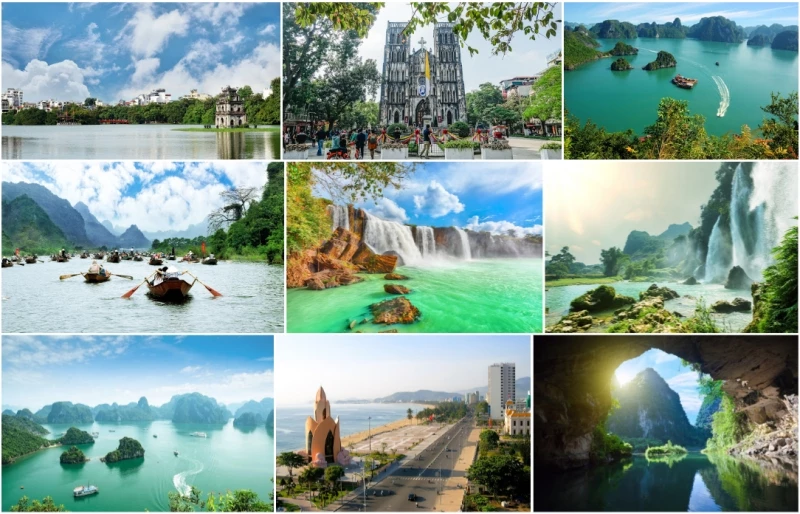 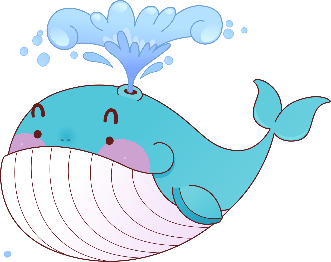 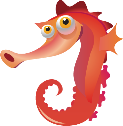 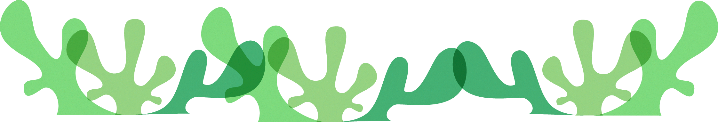 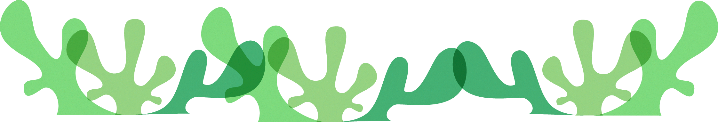 Những danh từ thuộc chủ điểm
Việt Nam – Tổ quốc em
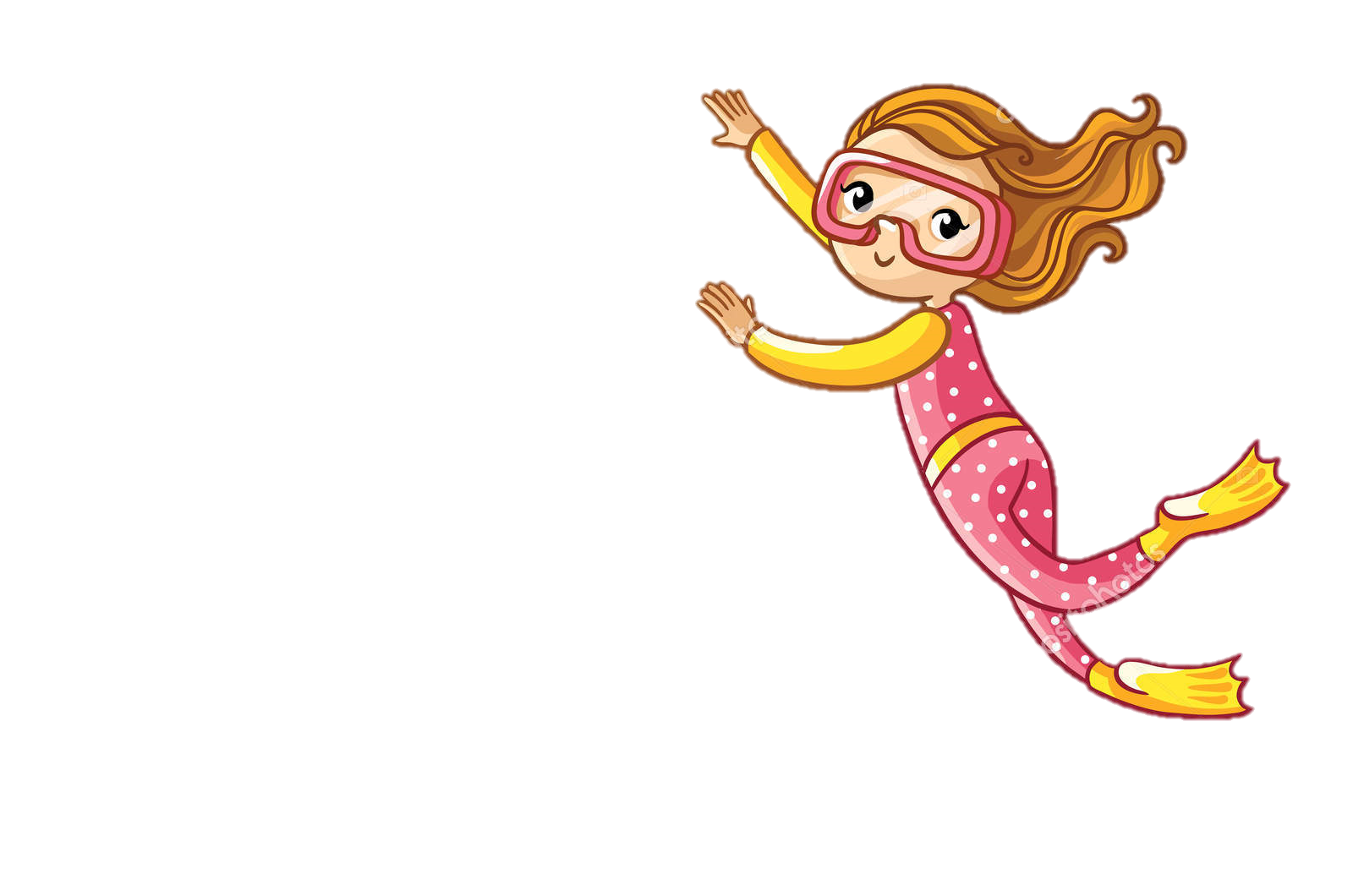 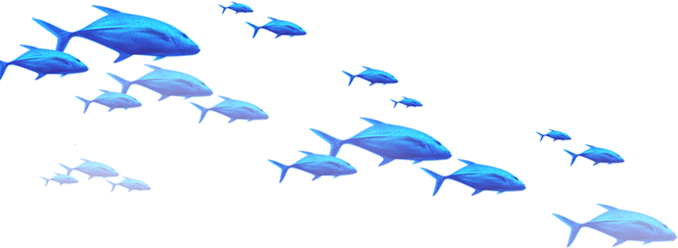 giang sơn
tổ quốc
đất nước
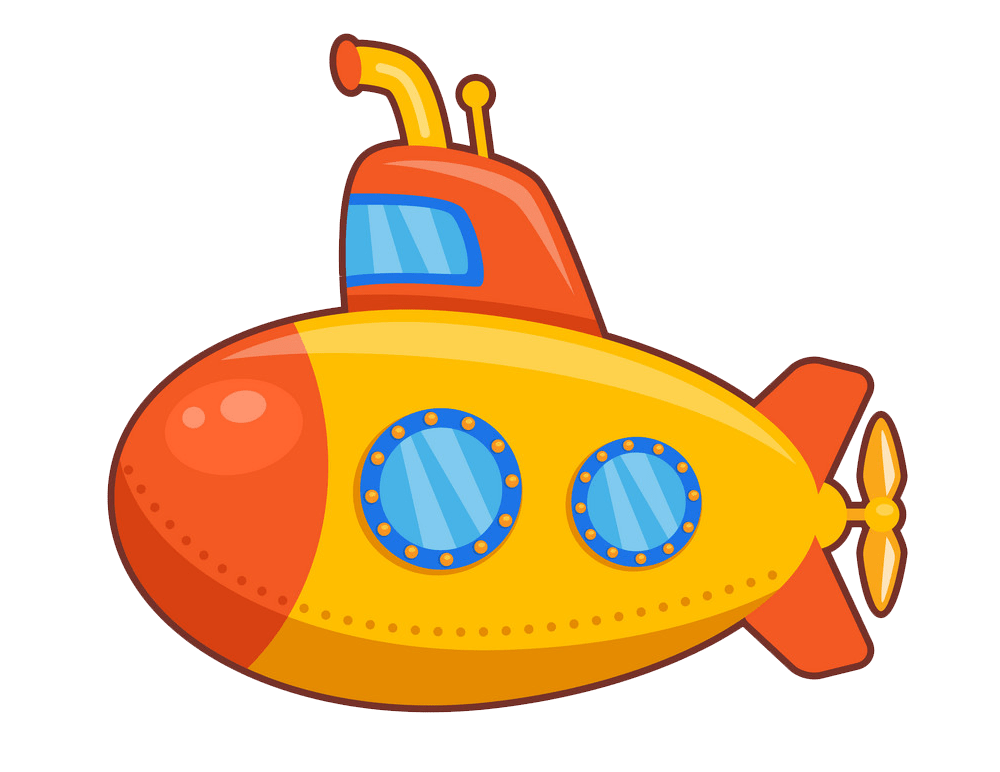 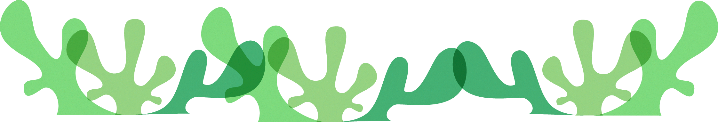 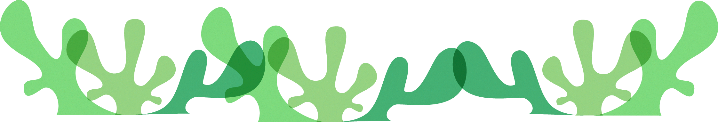 Những danh từ thuộc chủ điểm
Việt Nam – Tổ quốc em
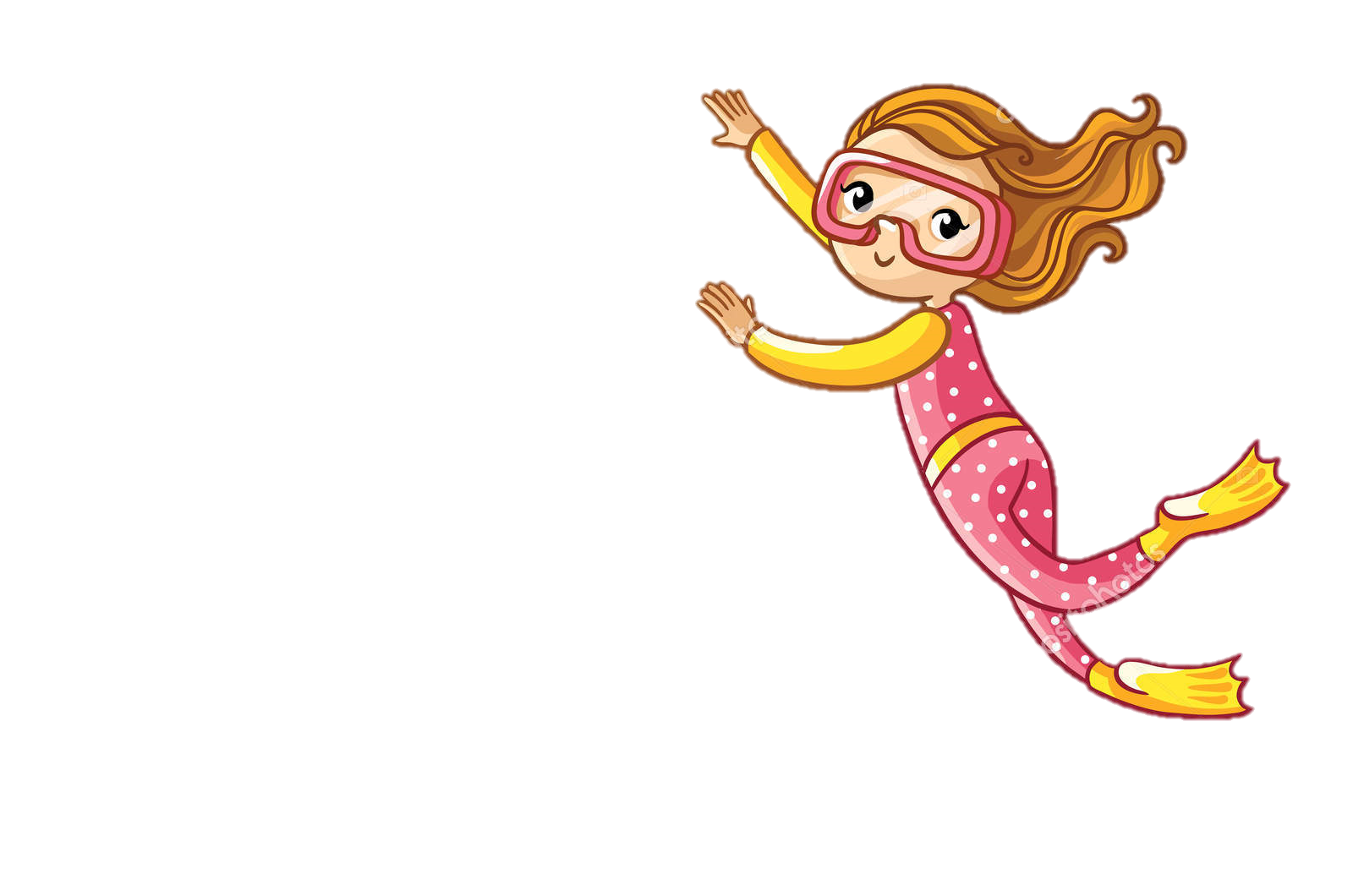 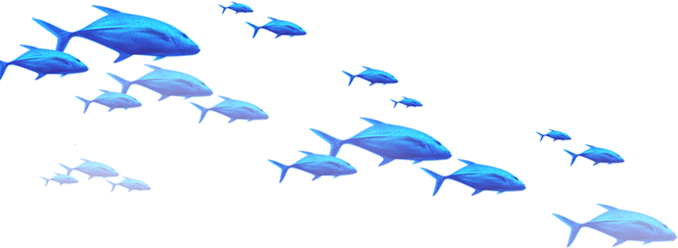 quê hương
nước non
quốc gia
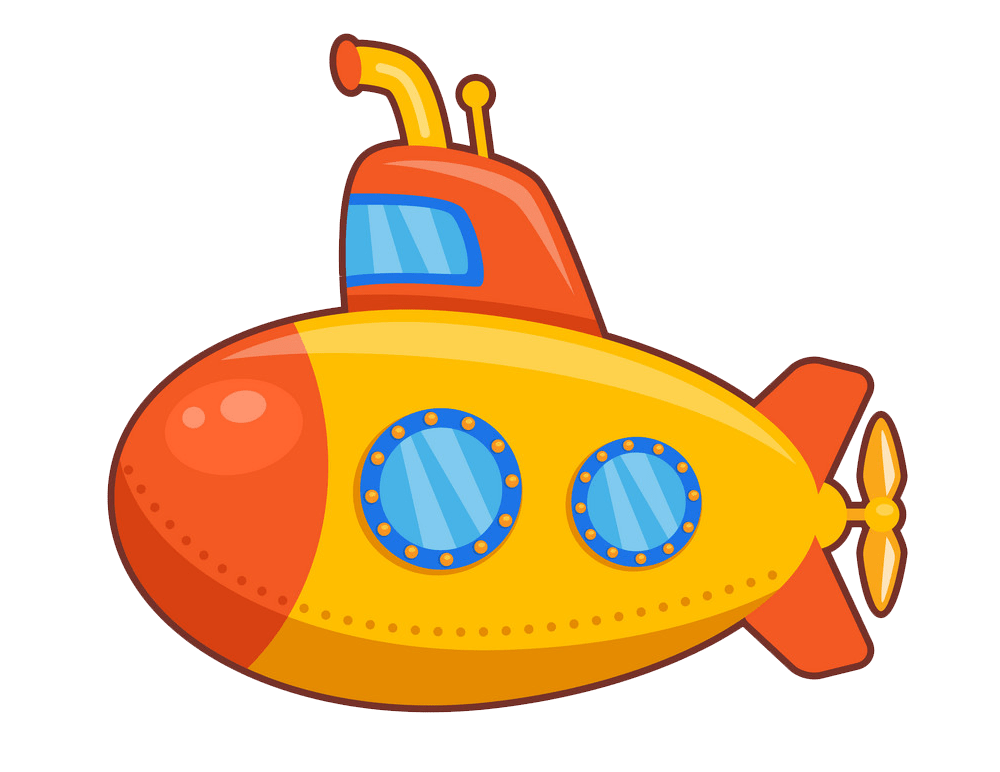 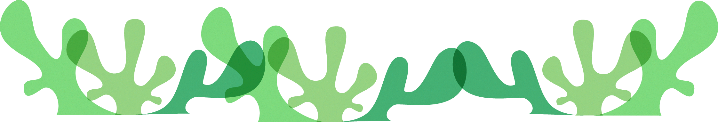 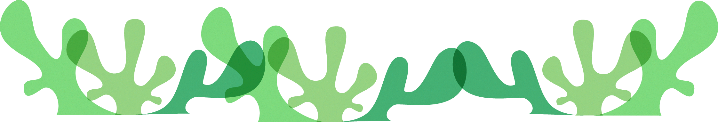 Những danh từ thuộc chủ điểm
Việt Nam – Tổ quốc em
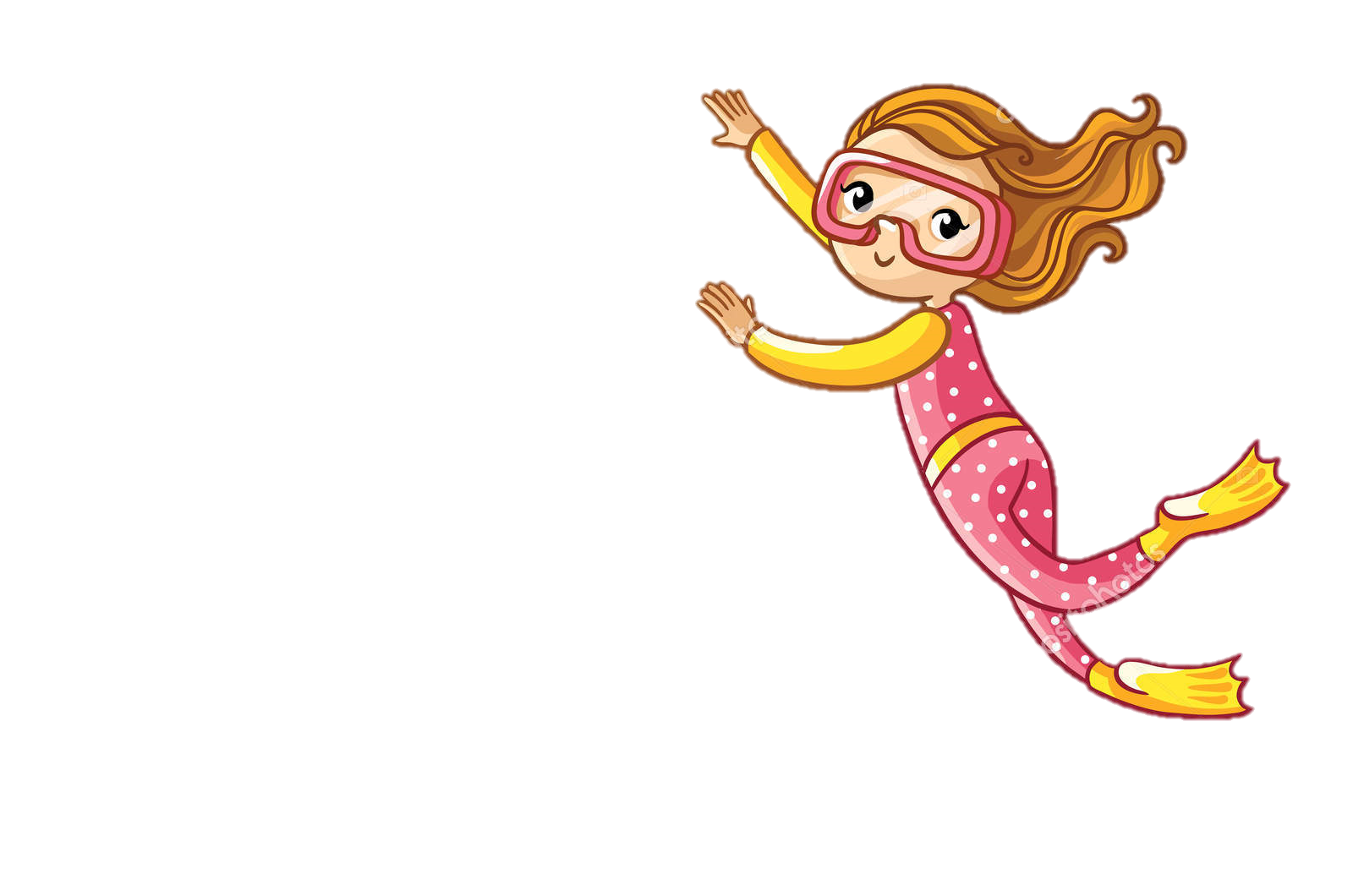 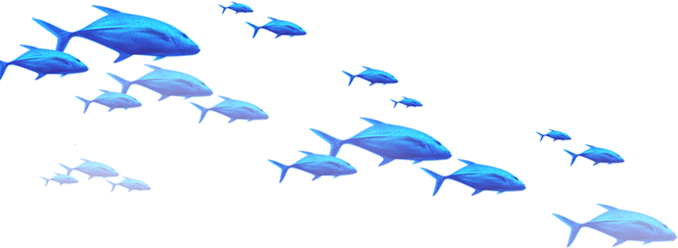 công nhân
nông dân
đồng bào
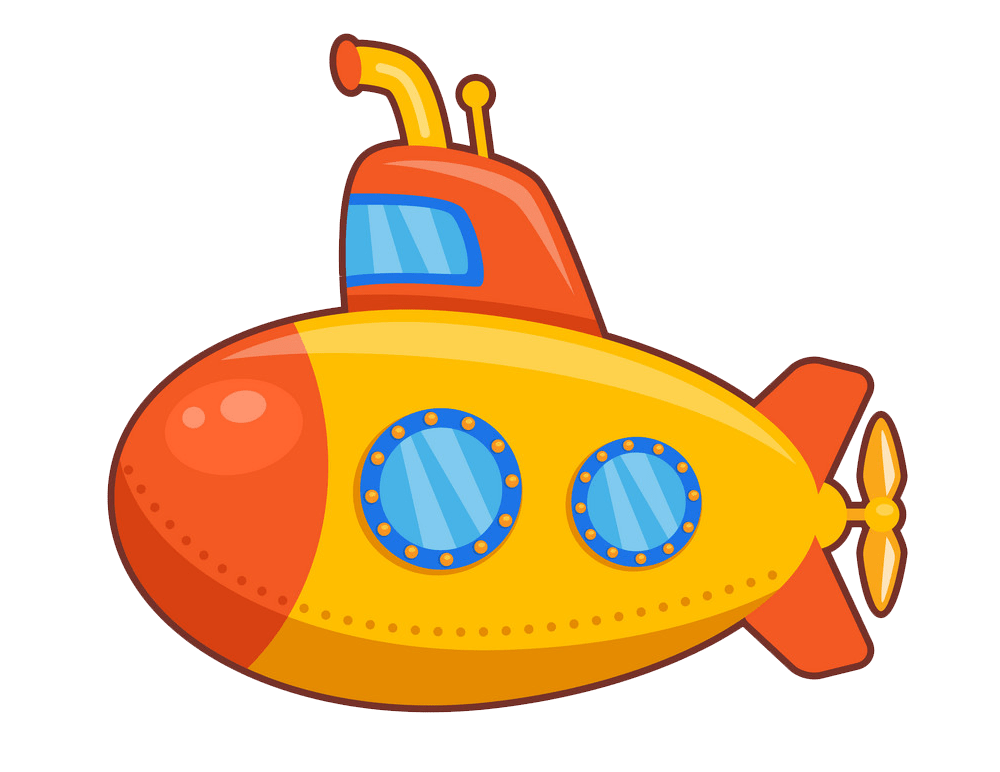 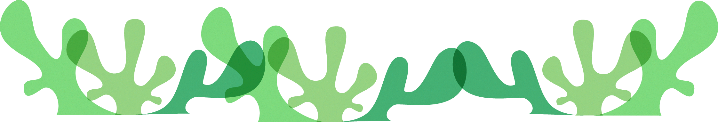 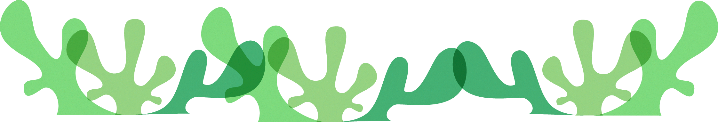 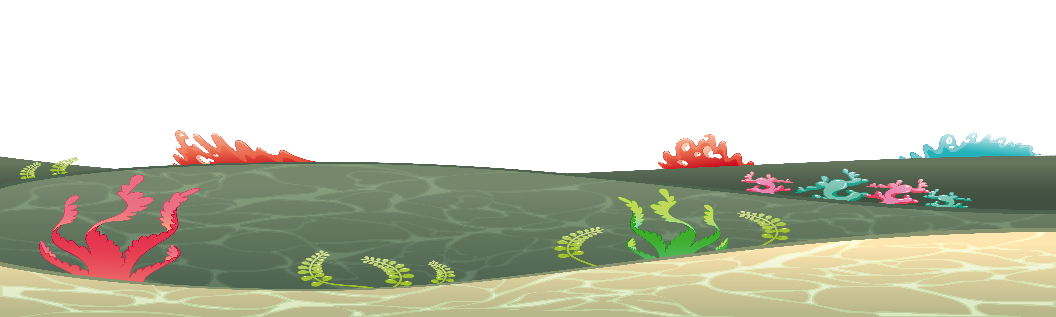 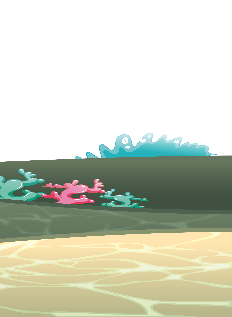 Những động từ, tính từ thuộc chủ điểm
Việt Nam – Tổ quốc em
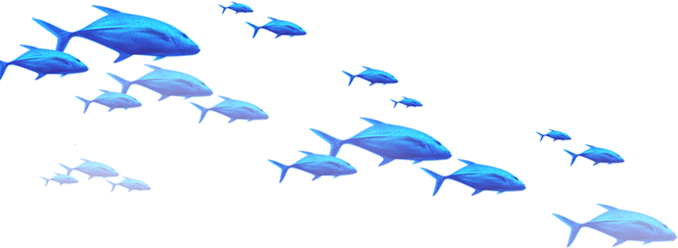 giữ gìn
bảo vệ
tươi đẹp
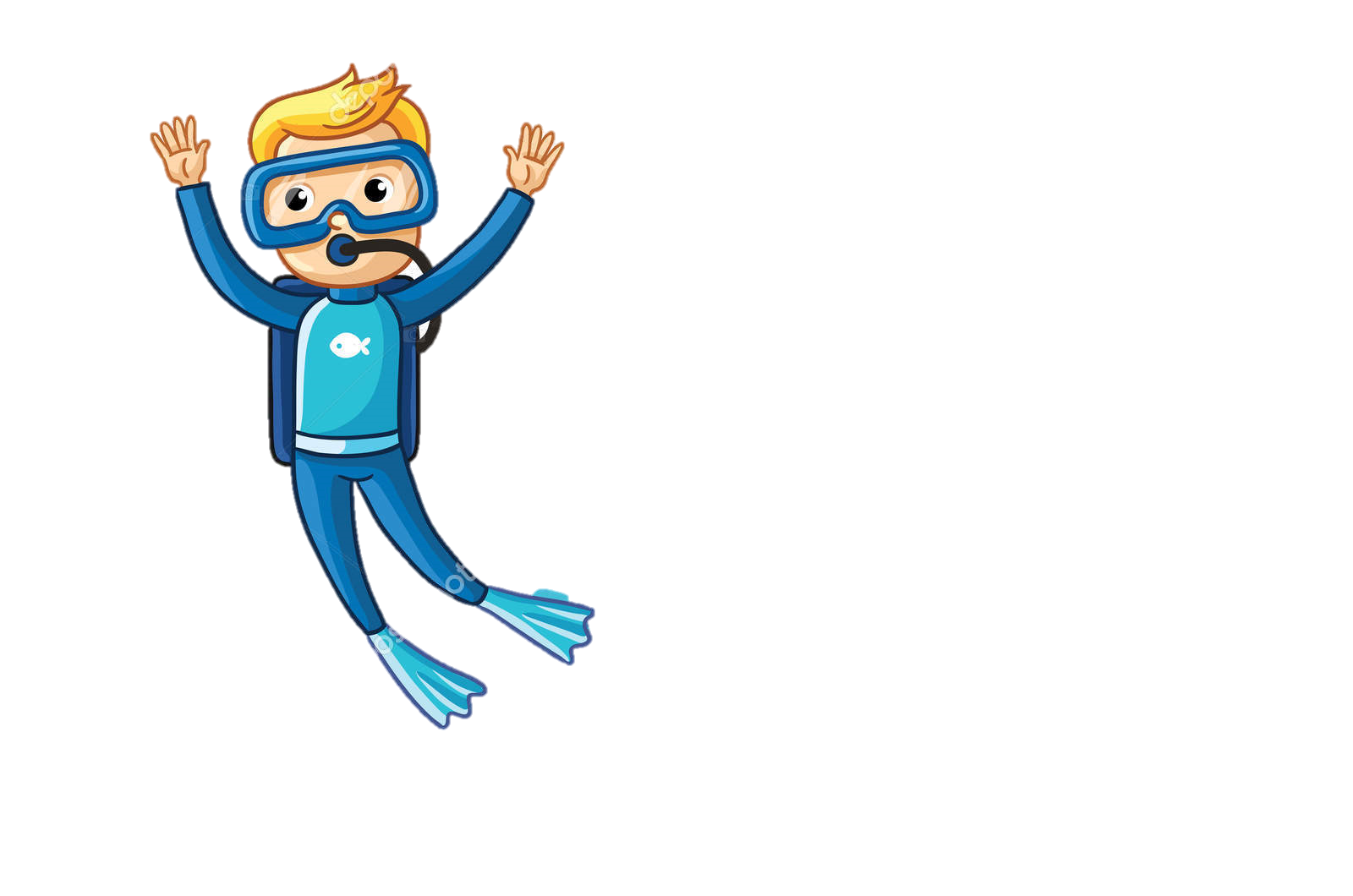 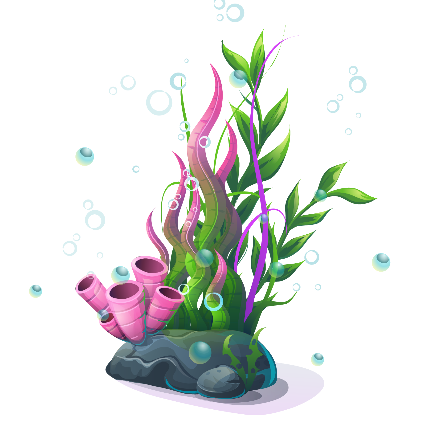 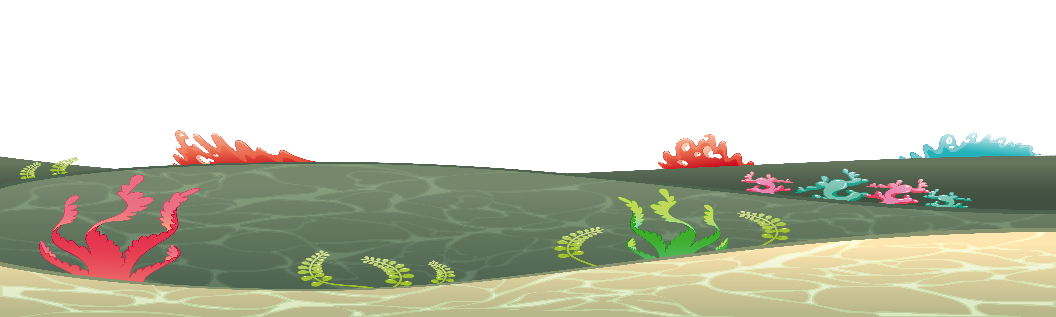 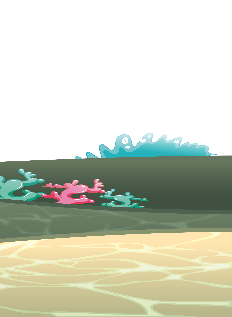 Những động từ, tính từ thuộc chủ điểm
Việt Nam – Tổ quốc em
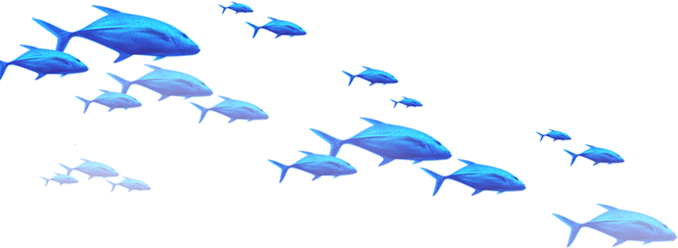 xây dựng
kiến thiết
vẻ vang
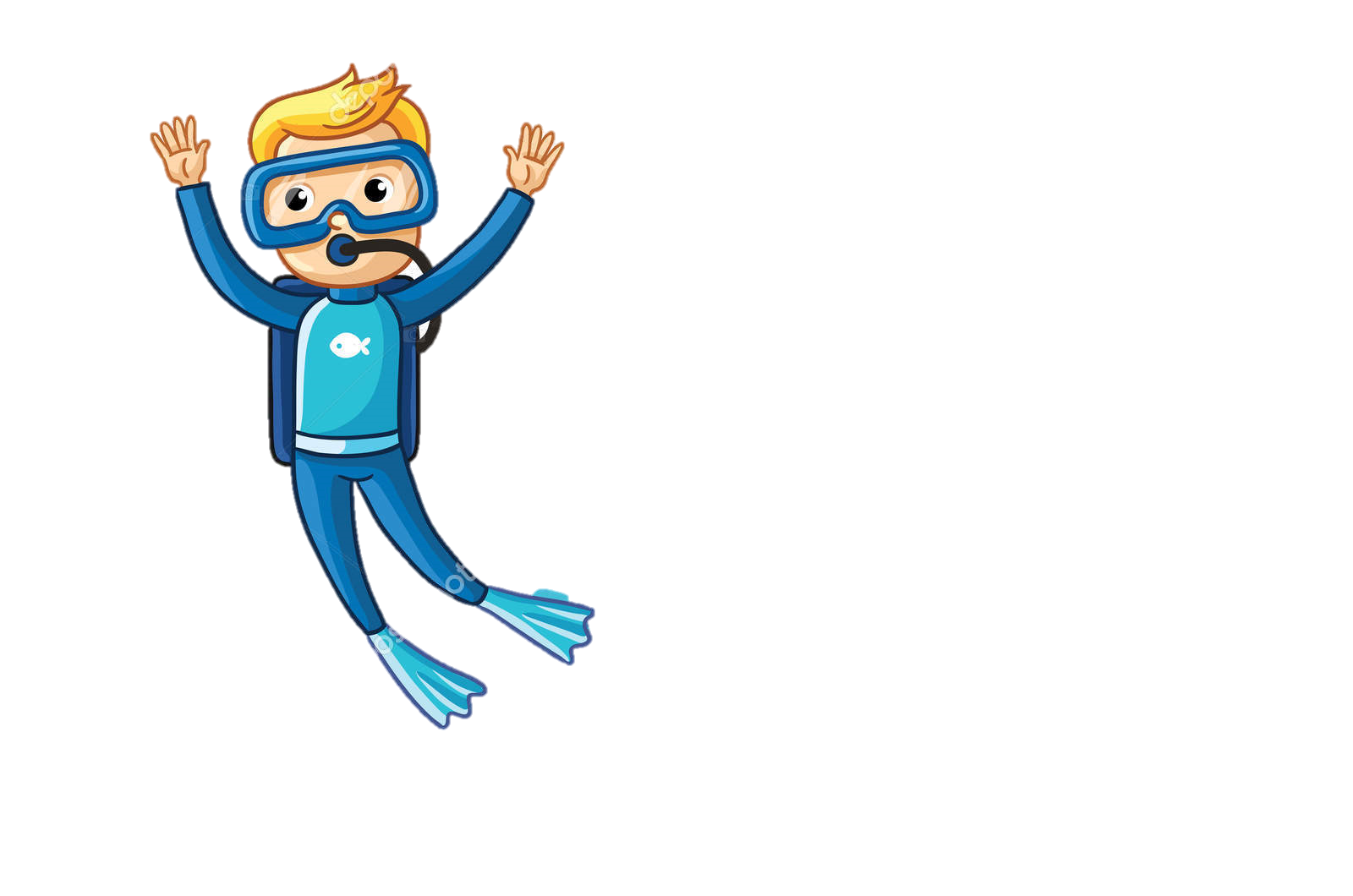 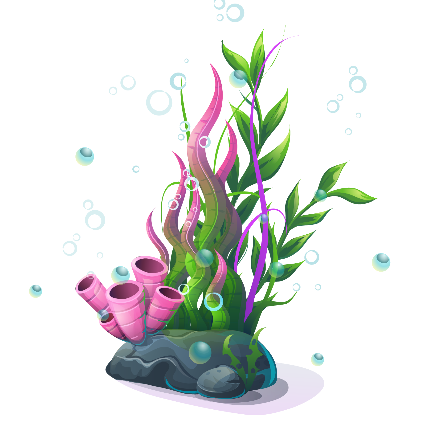 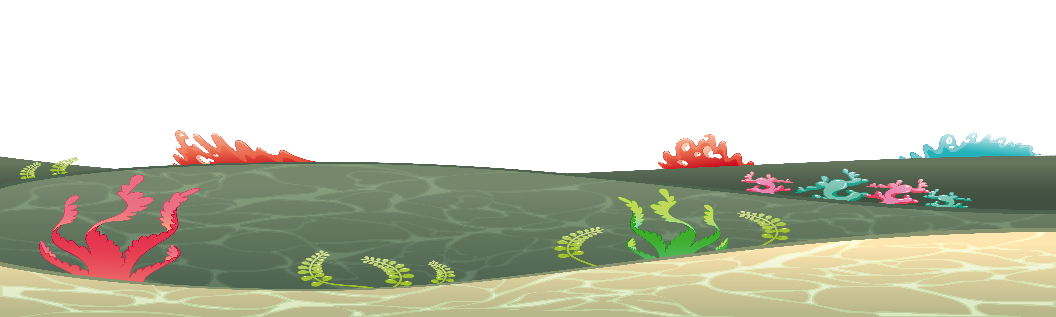 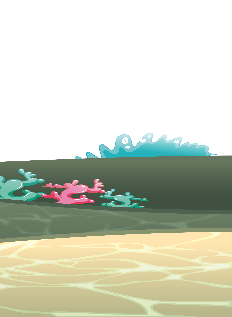 Những động từ, tính từ thuộc chủ điểm
Việt Nam – Tổ quốc em
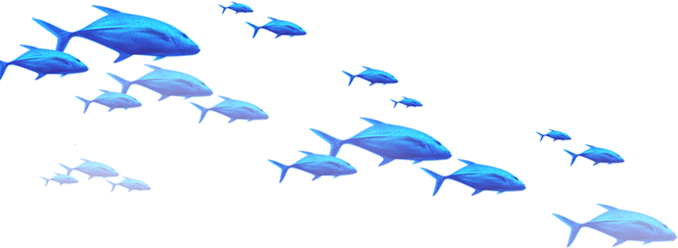 khôi phục
cần cù
giàu đẹp
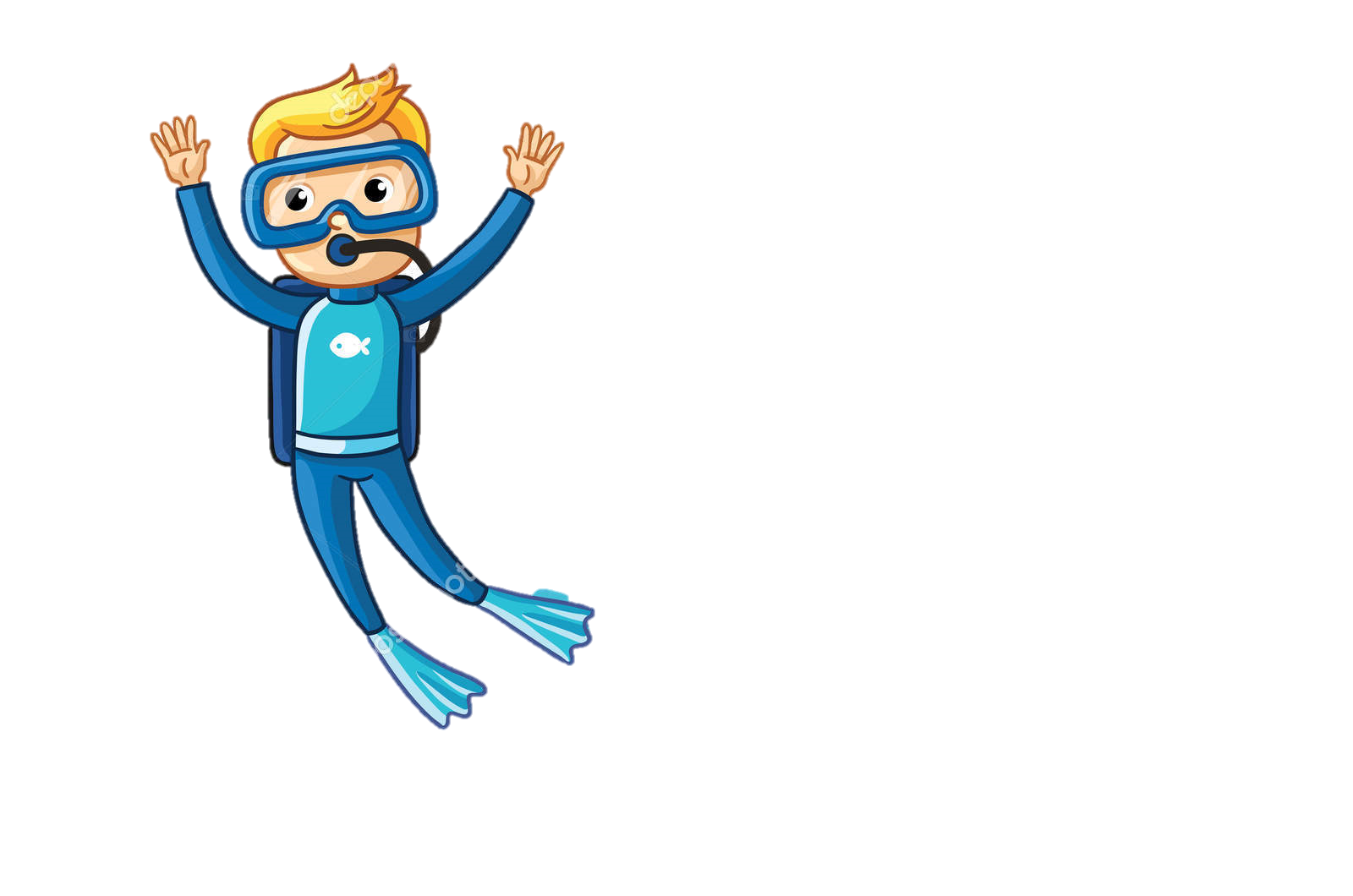 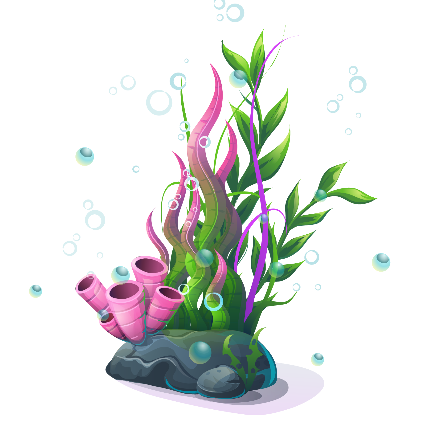 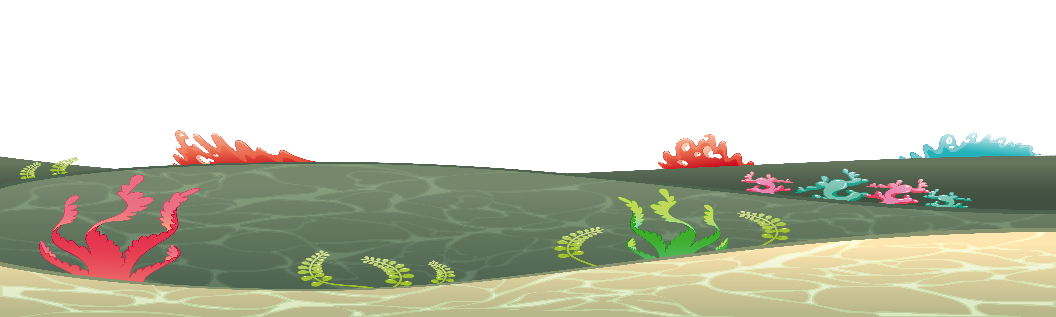 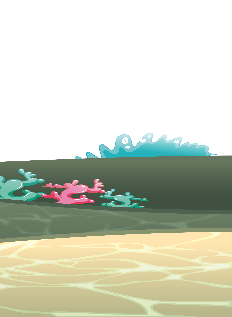 Những động từ, tính từ thuộc chủ điểm
Việt Nam – Tổ quốc em
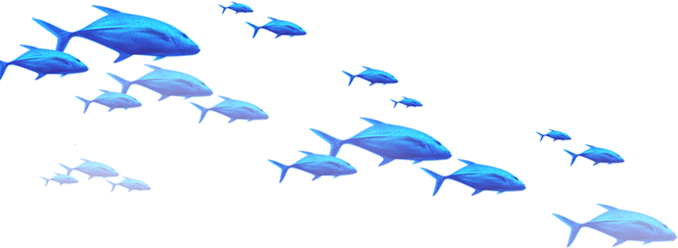 bất khuất
anh dũng
kiên cường
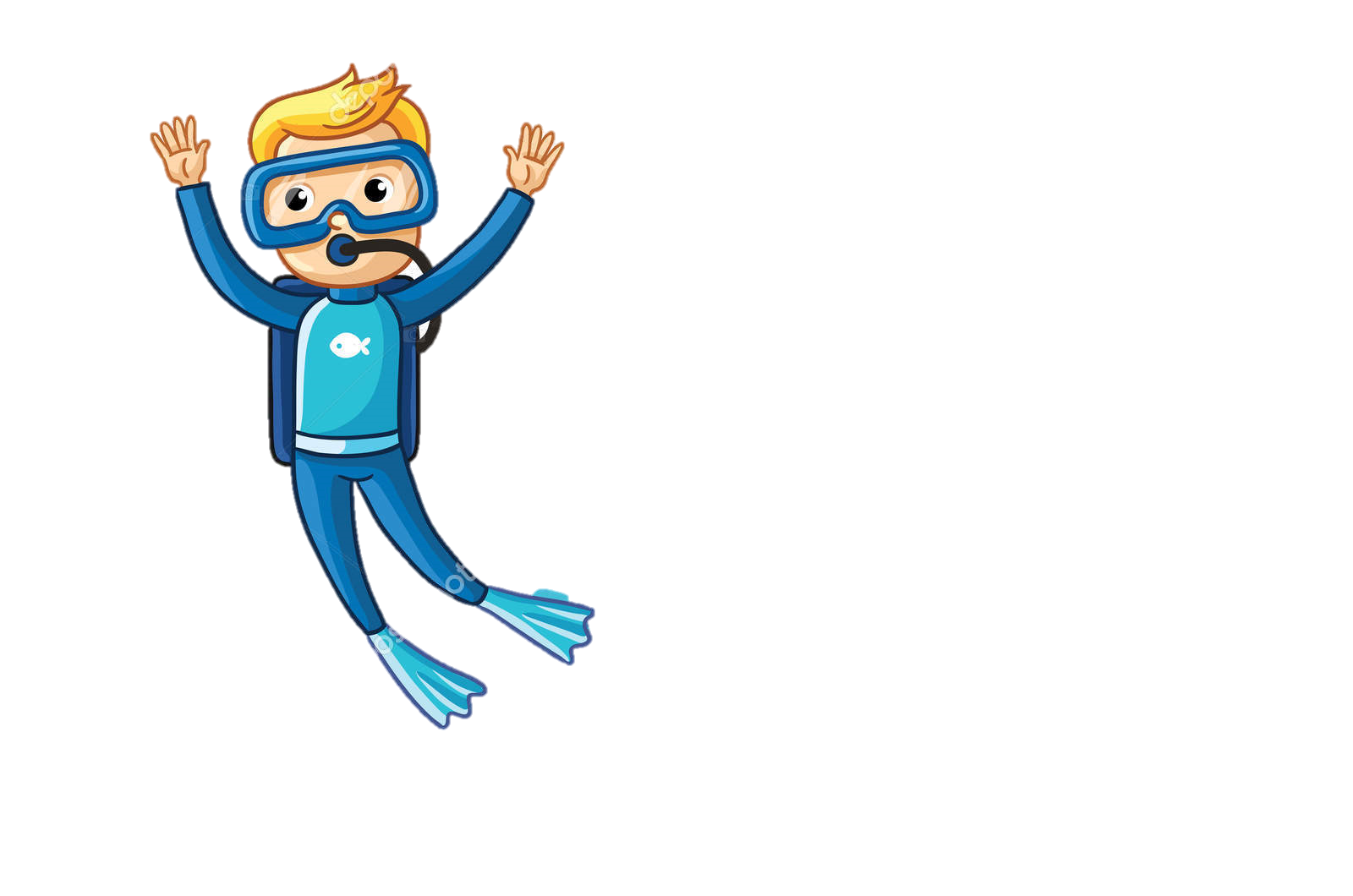 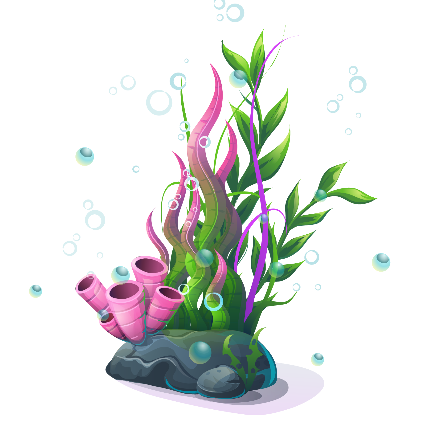 Thành ngữ, tục ngữ thuộc chủ điểm
Việt Nam – Tổ quốc em
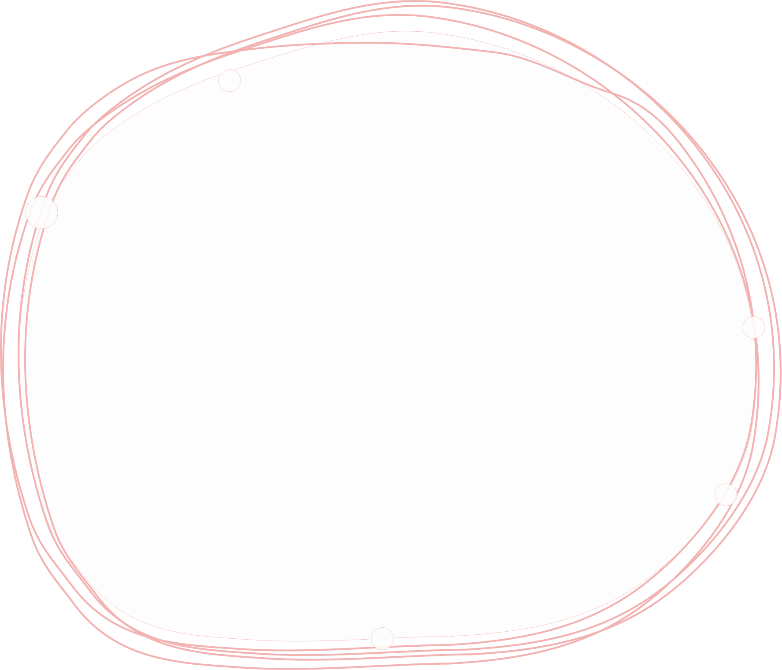 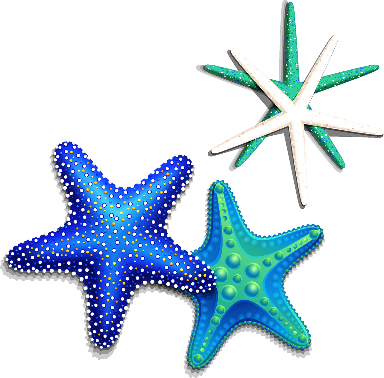 Yêu nước thương nòi
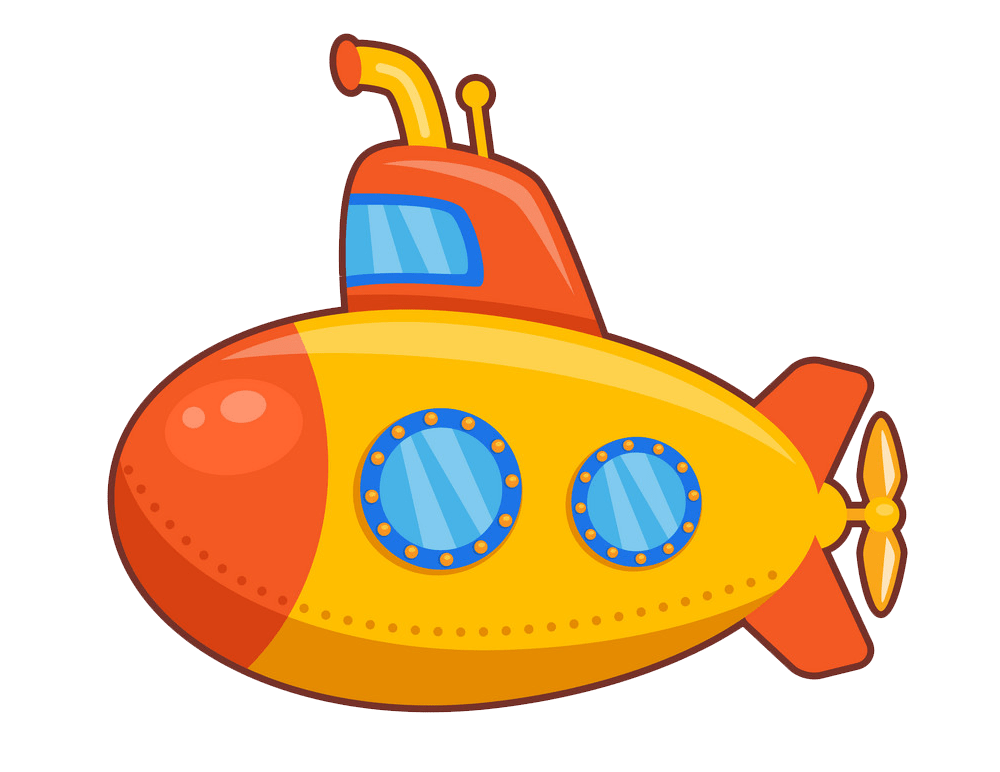 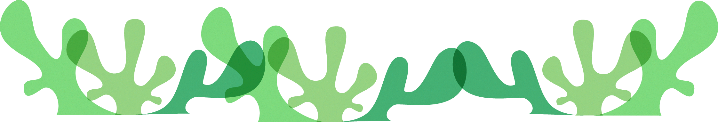 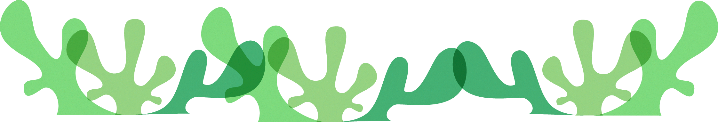 Thành ngữ, tục ngữ thuộc chủ điểm
Việt Nam – Tổ quốc em
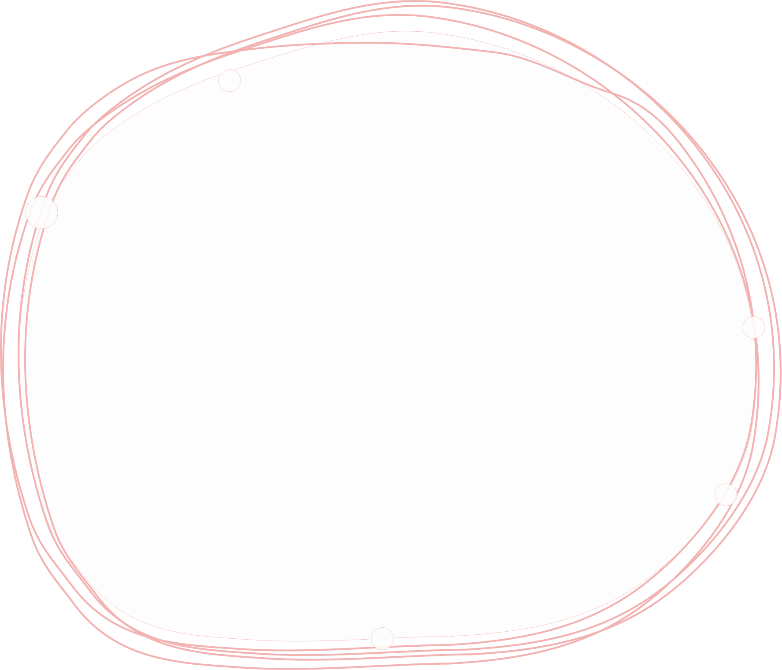 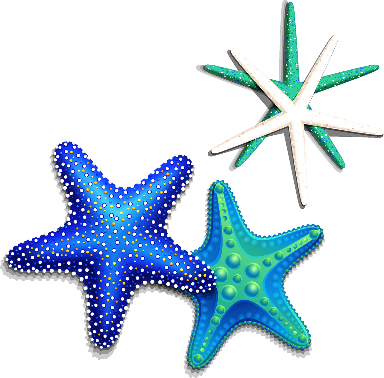 Quê cha đất tổ
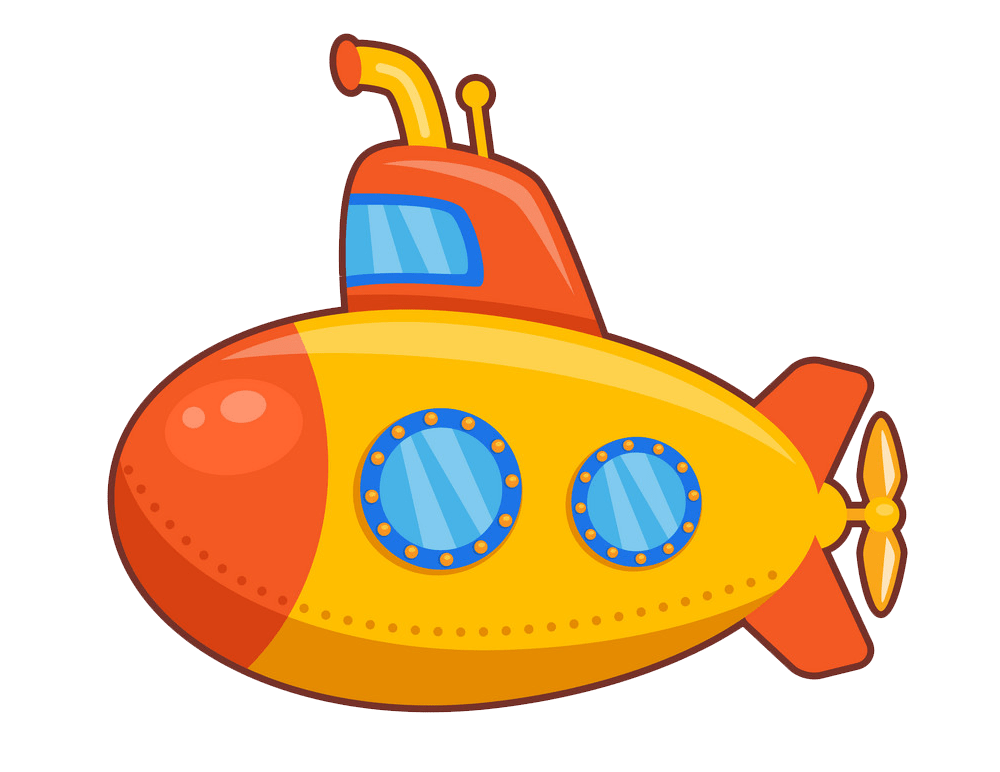 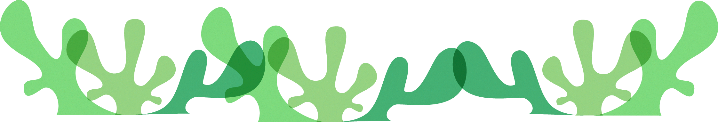 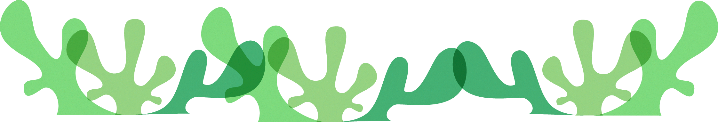 Thành ngữ, tục ngữ thuộc chủ điểm
Việt Nam – Tổ quốc em
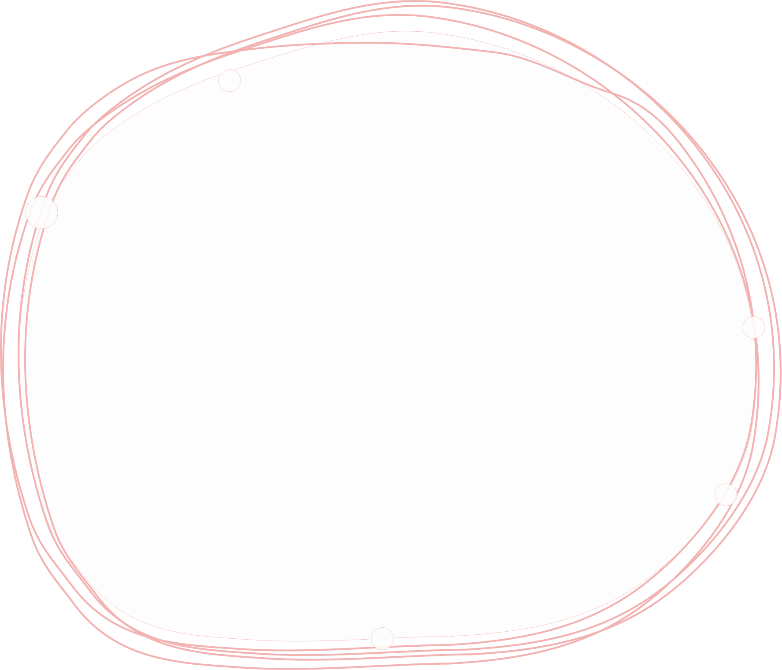 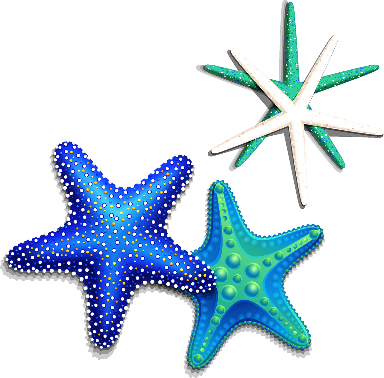 Quê hương bản quán
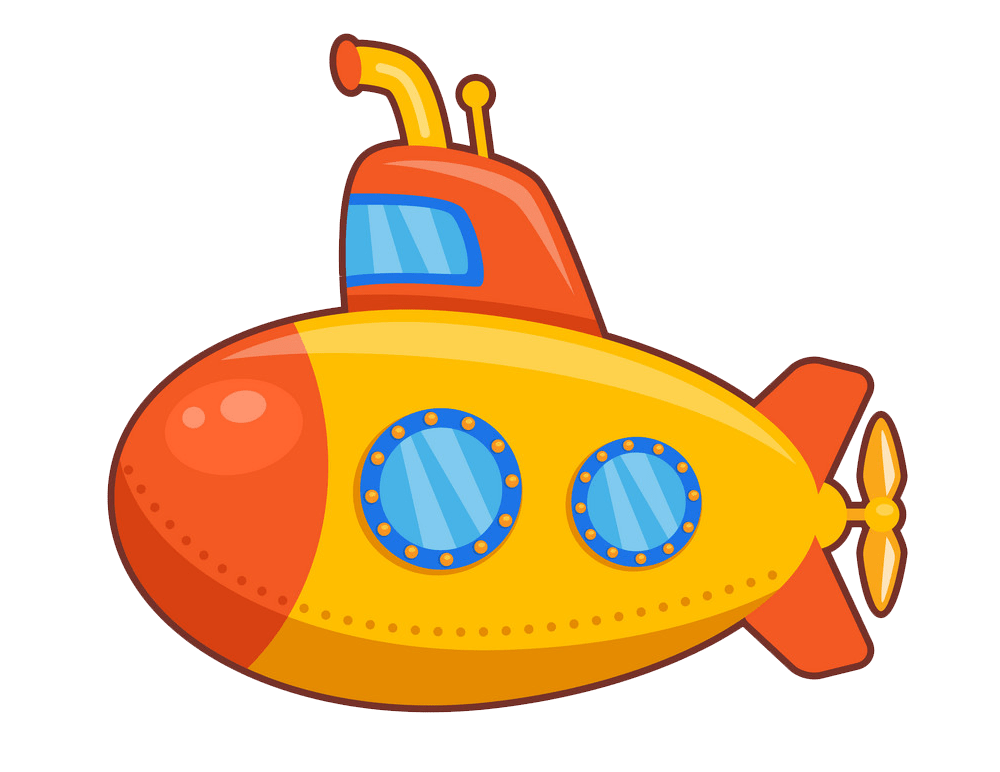 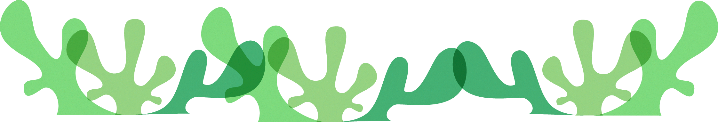 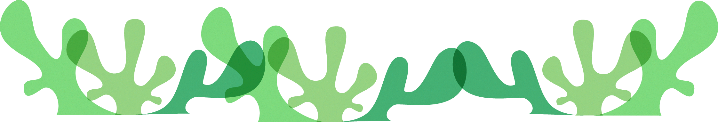 Thành ngữ, tục ngữ thuộc chủ điểm
Việt Nam – Tổ quốc em
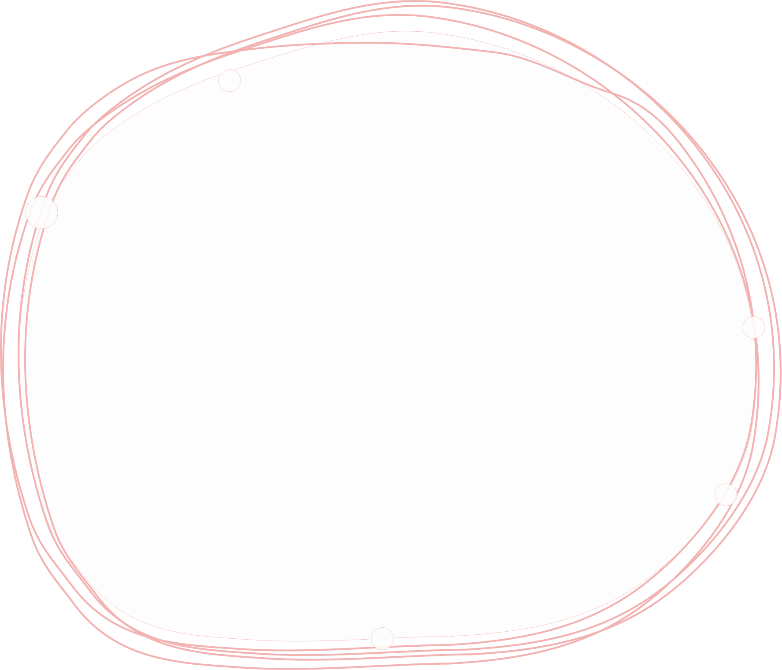 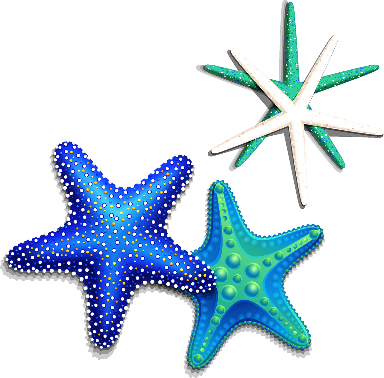 Quê hương bản quán
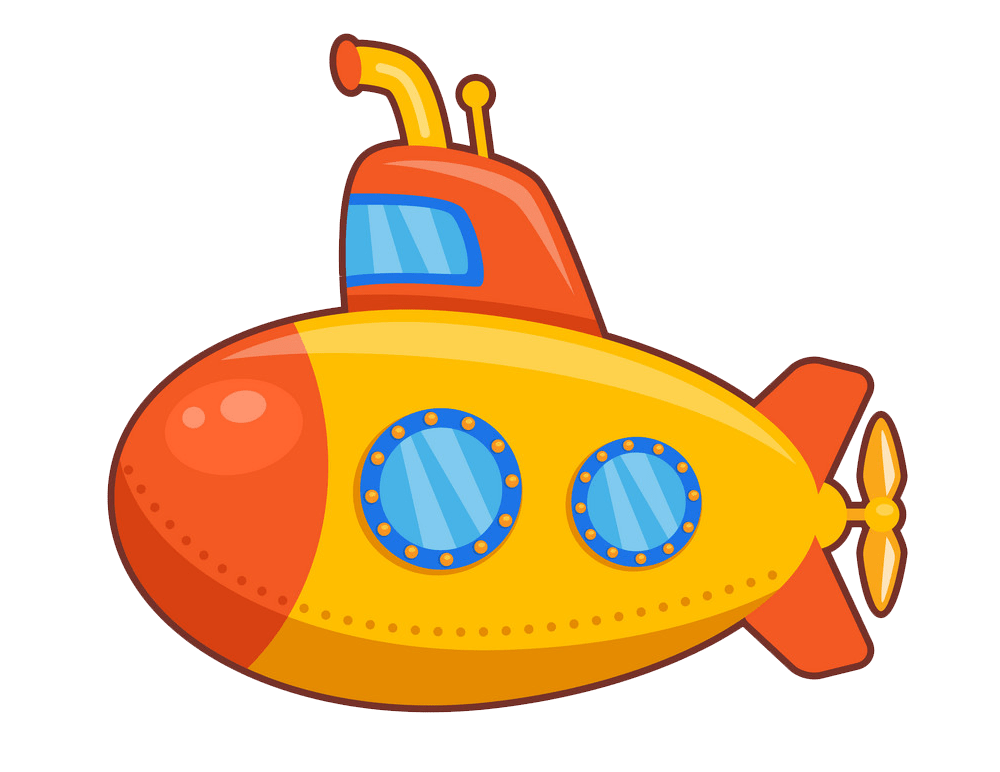 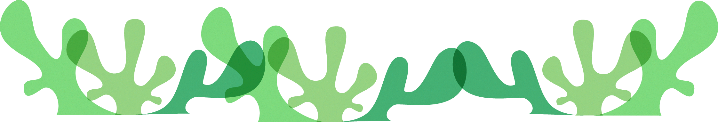 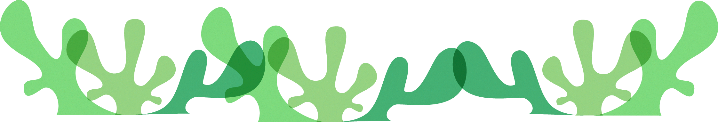 Thành ngữ, tục ngữ thuộc chủ điểm
Việt Nam – Tổ quốc em
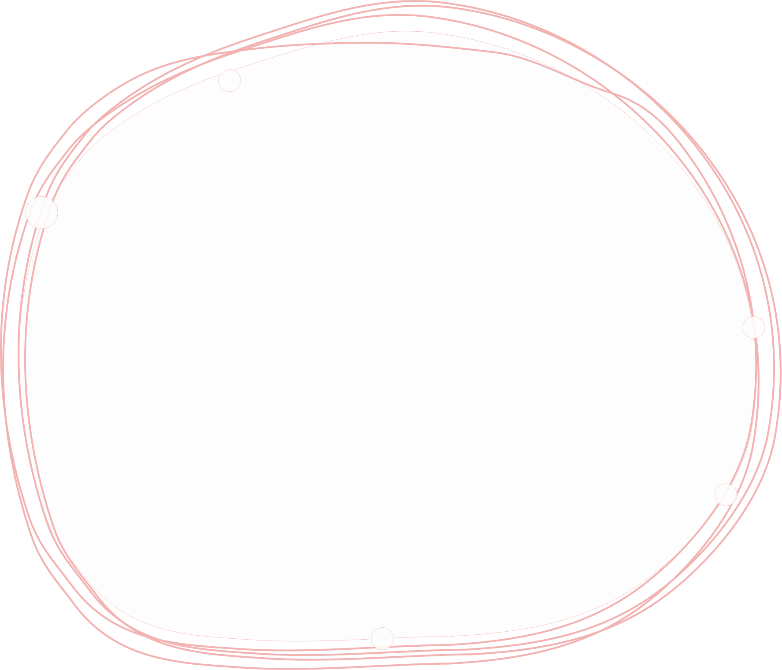 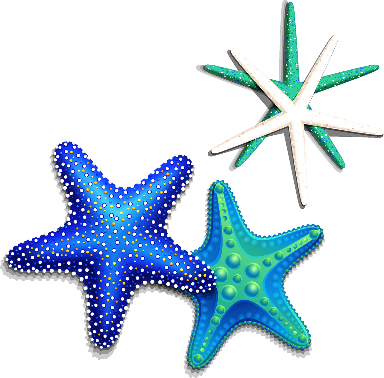 Nơi chôn rau cắt rốn
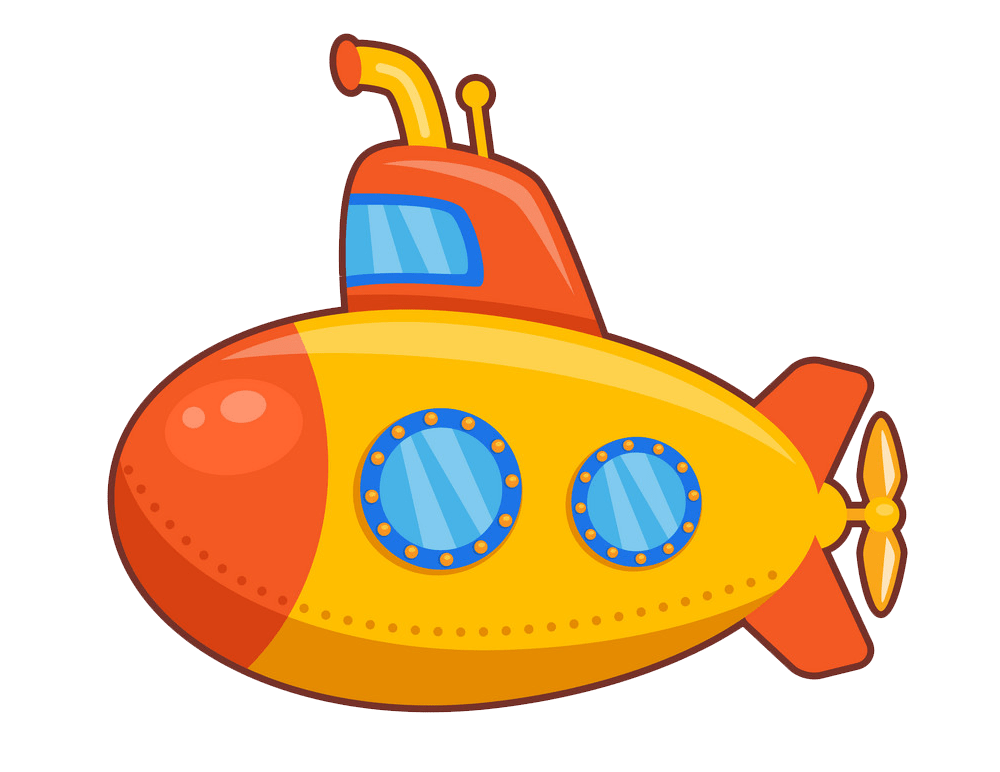 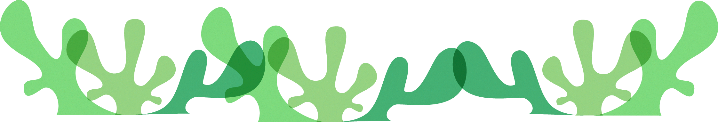 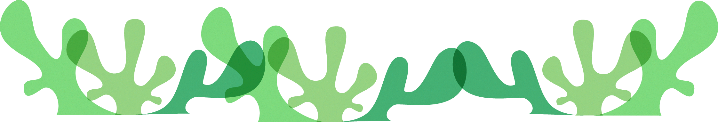 Thành ngữ, tục ngữ thuộc chủ điểm
Việt Nam – Tổ quốc em
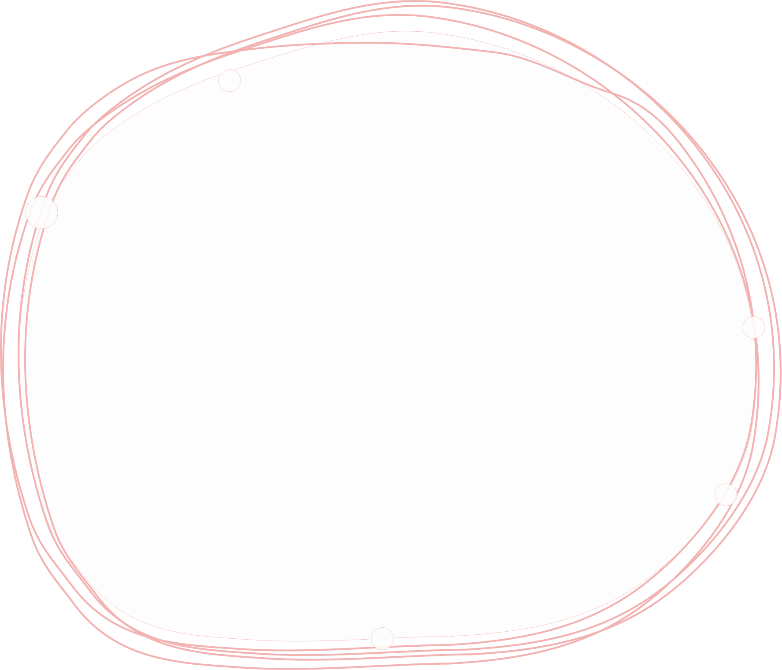 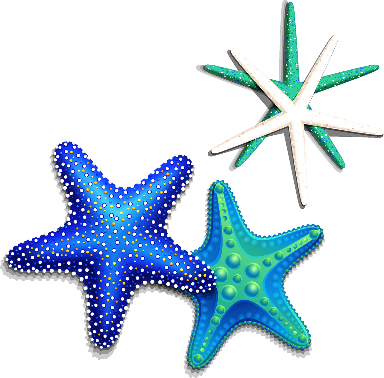 Non xanh nước biếc; ...
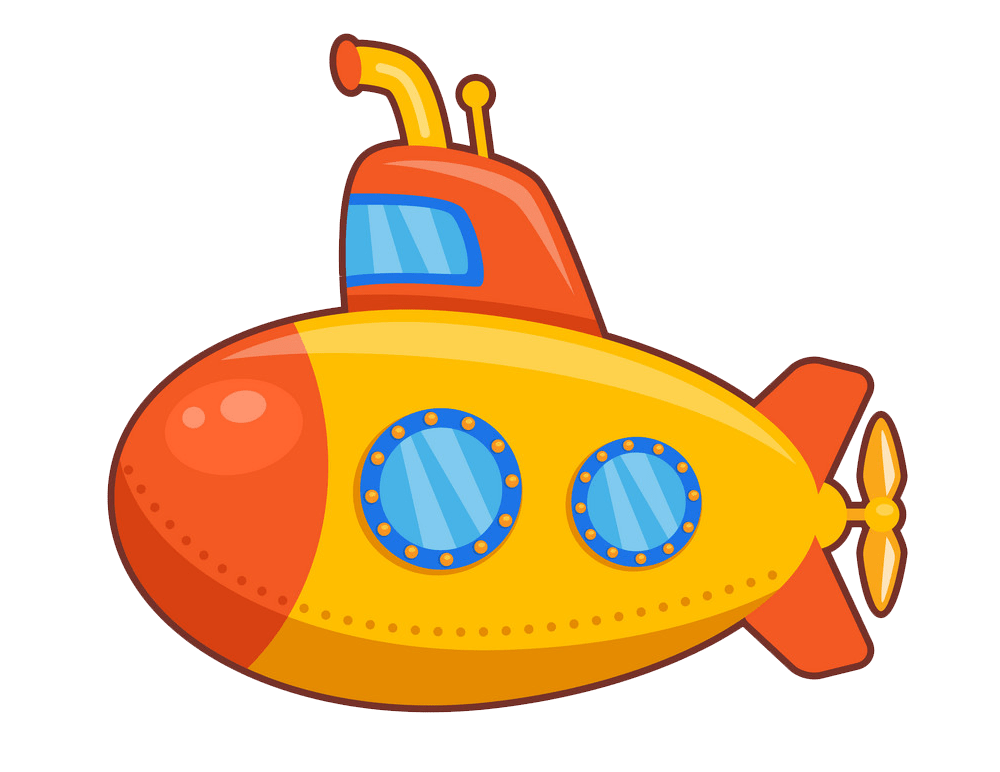 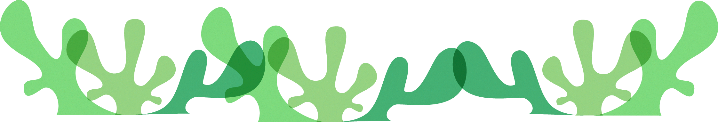 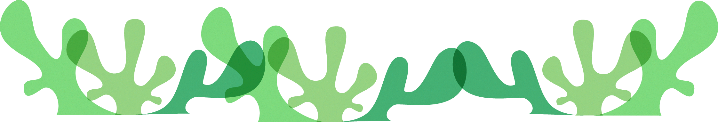 Thành ngữ, tục ngữ thuộc chủ điểm
Việt Nam – Tổ quốc em
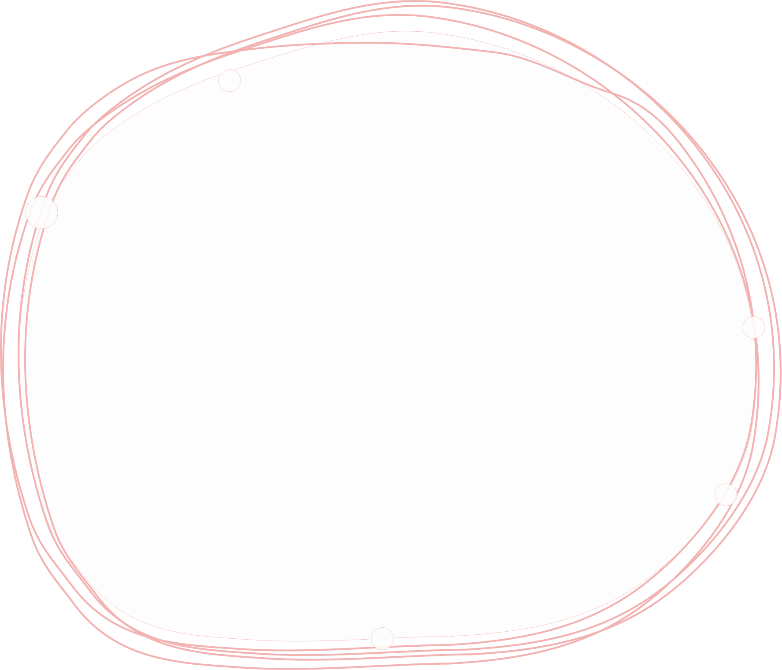 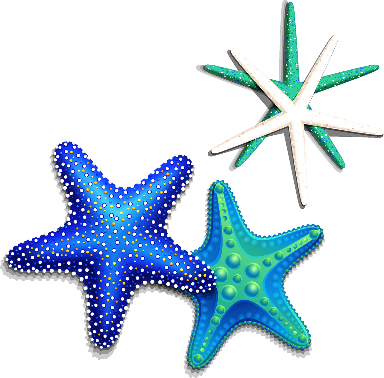 Giang sơn gấm vóc
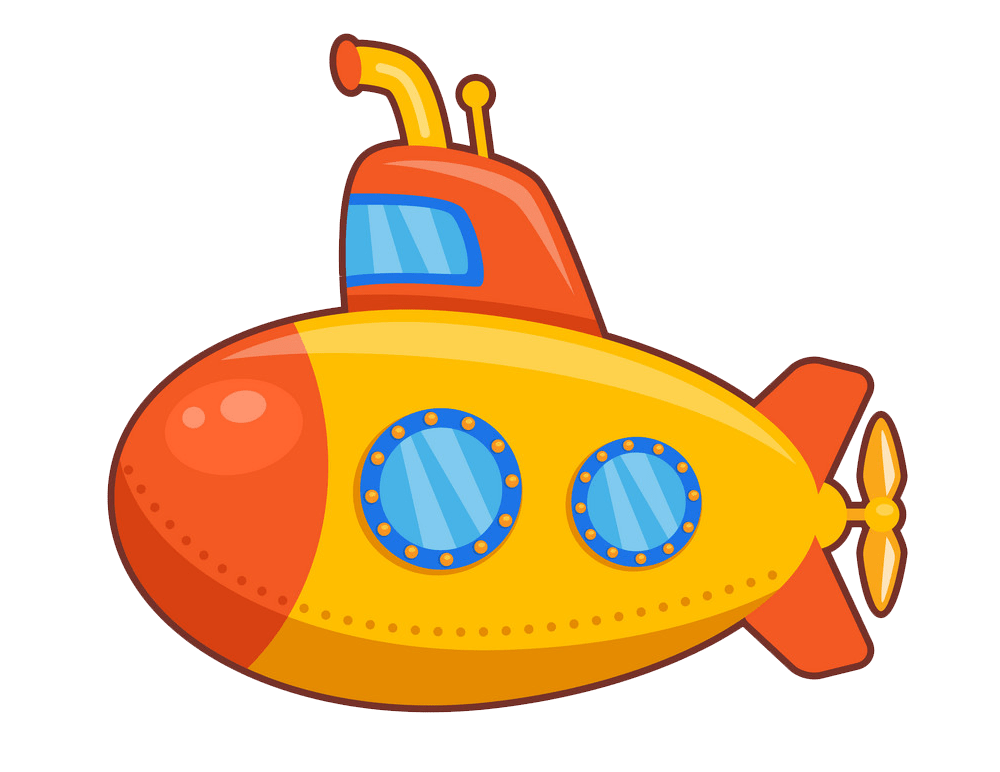 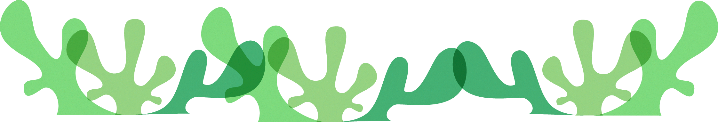 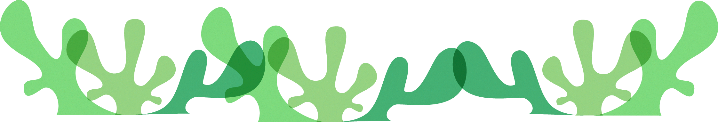 Thành ngữ, tục ngữ thuộc chủ điểm
Việt Nam – Tổ quốc em
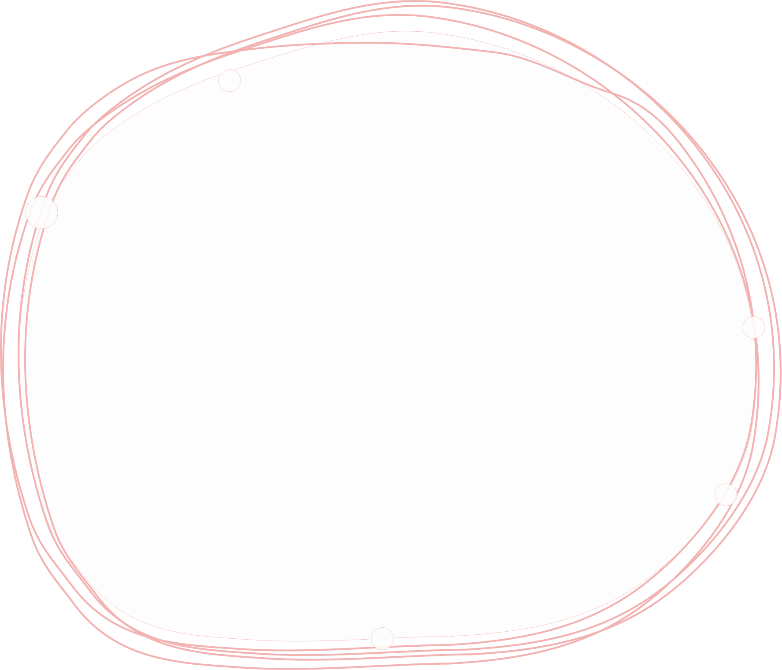 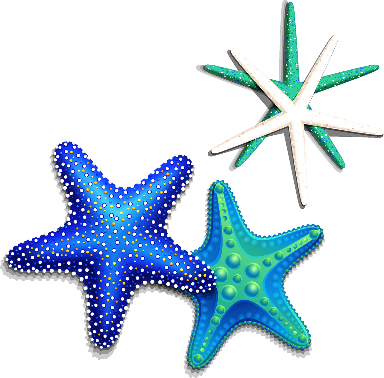 Muôn người như một
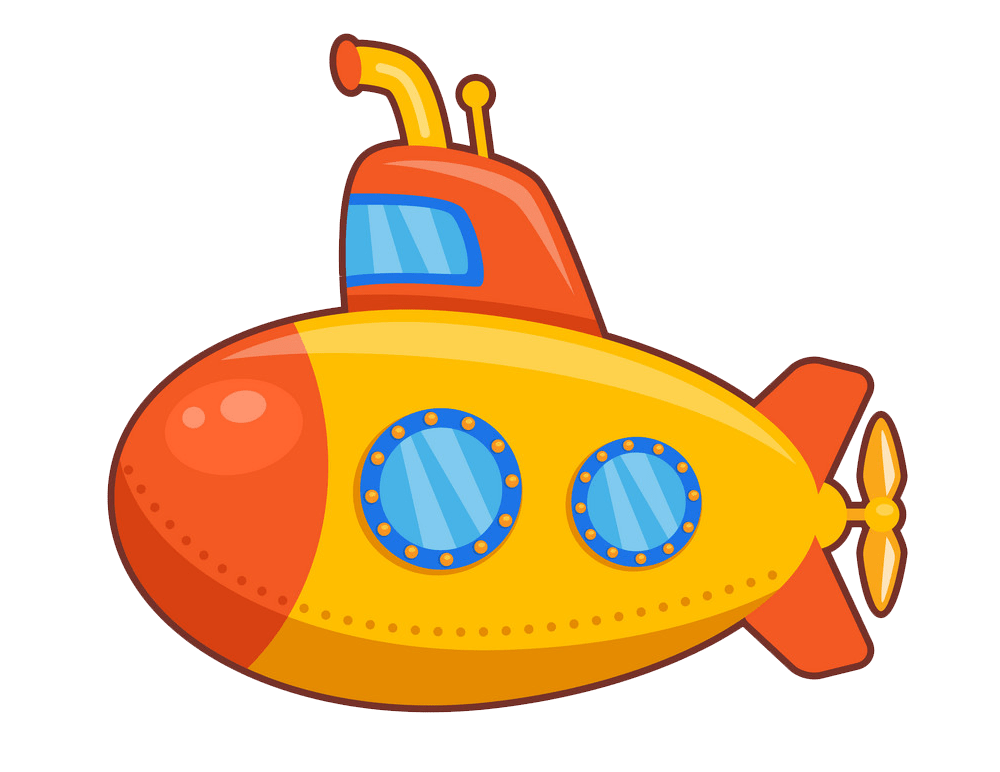 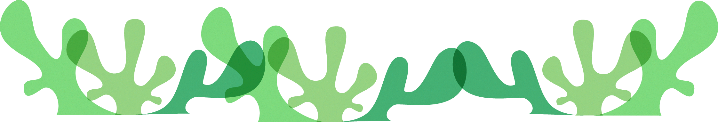 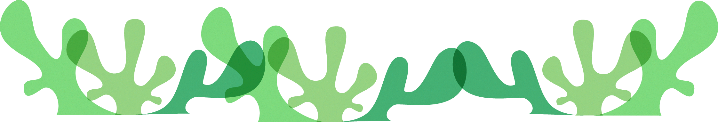 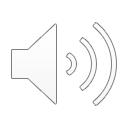 Chặn 2:
Cánh chim hòa bình
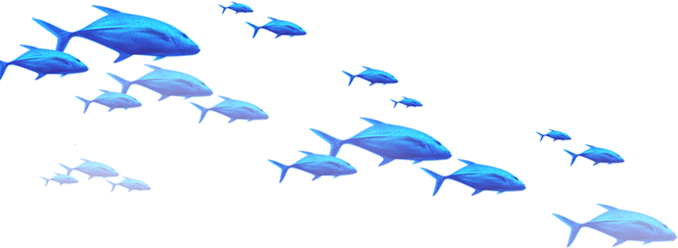 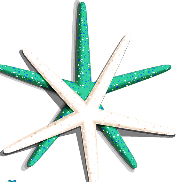 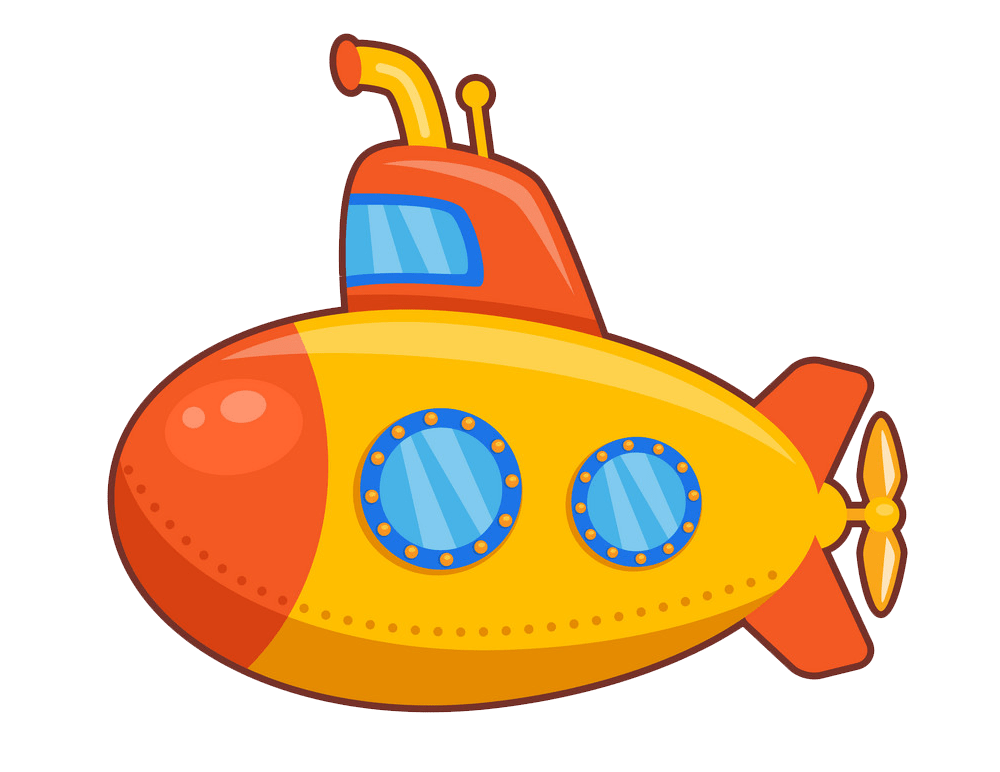 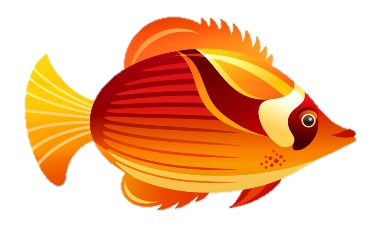 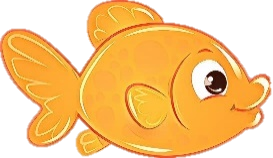 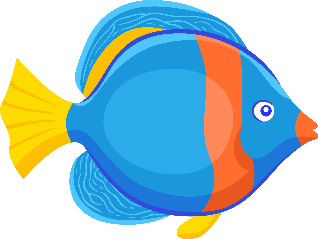 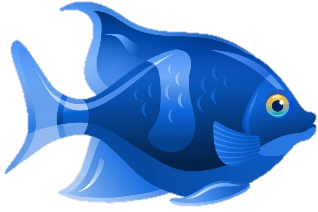 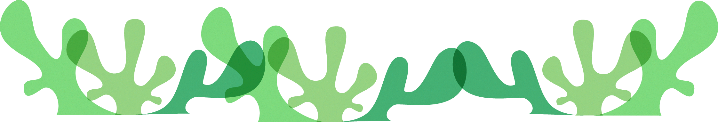 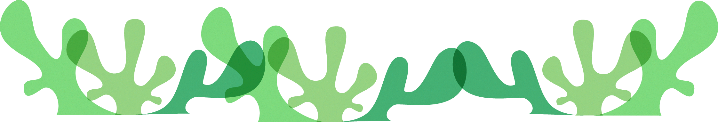 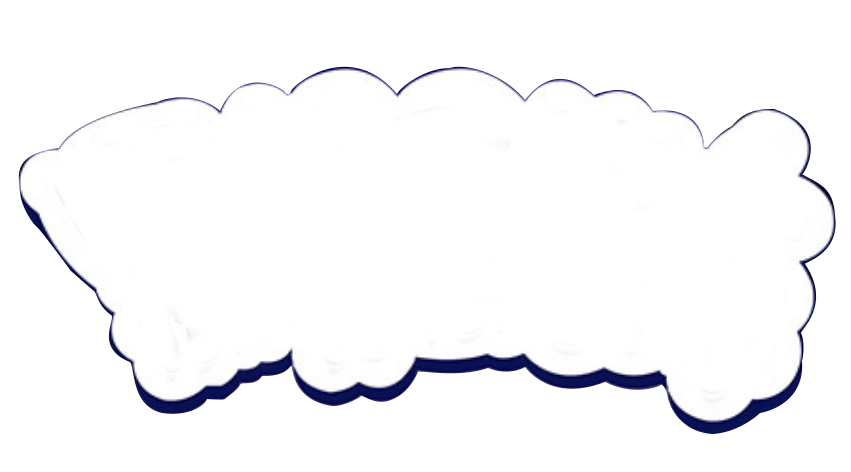 Tìm danh từ, động từ, tính từ và thành ngữ thuộc chủ điểm
Cánh chim hòa bình
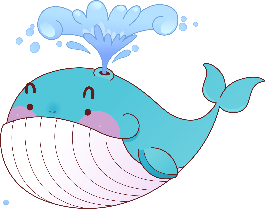 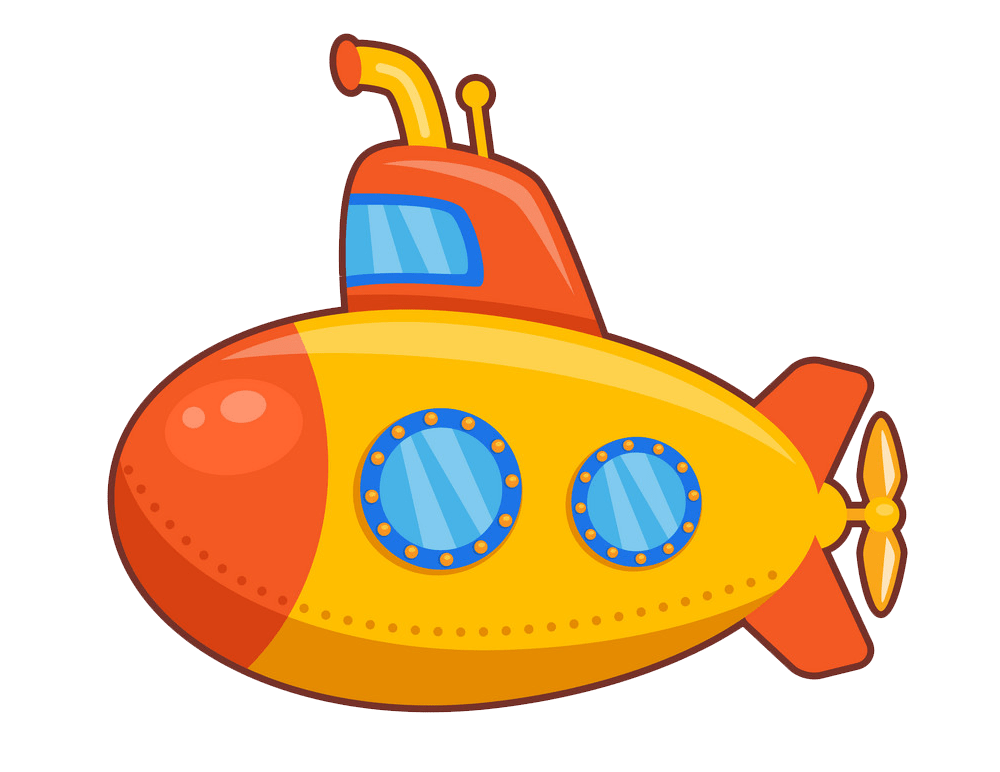 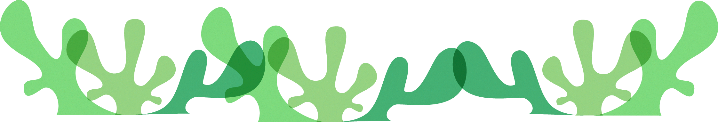 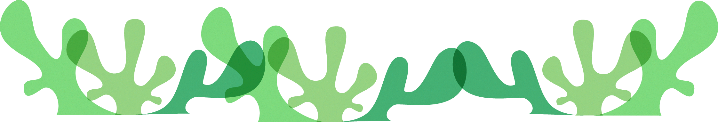 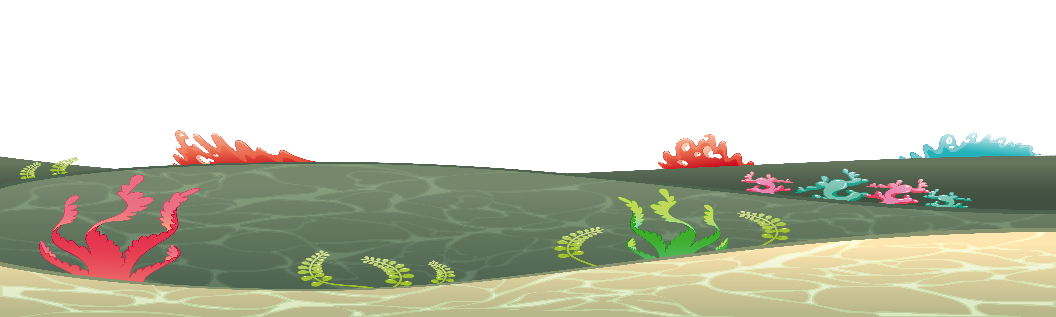 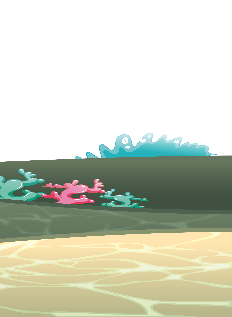 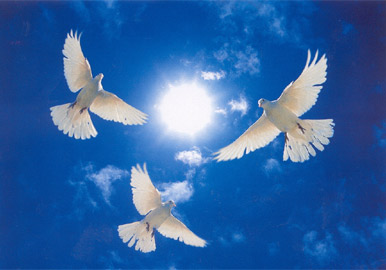 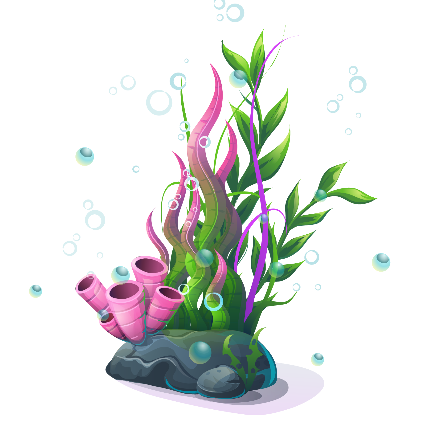 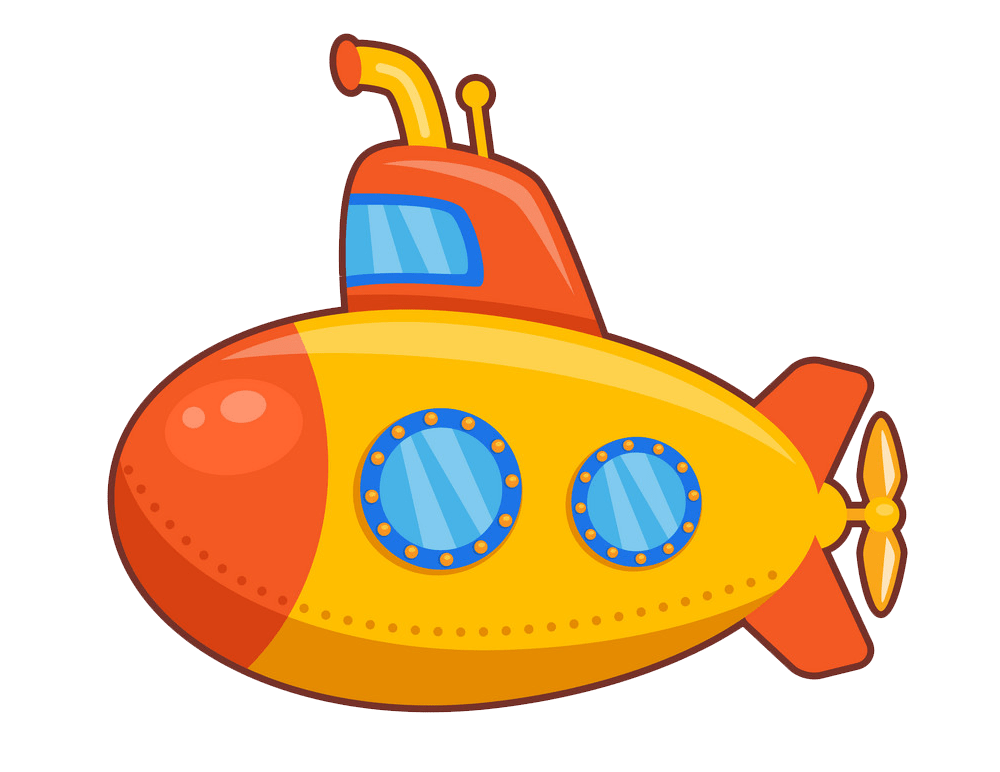 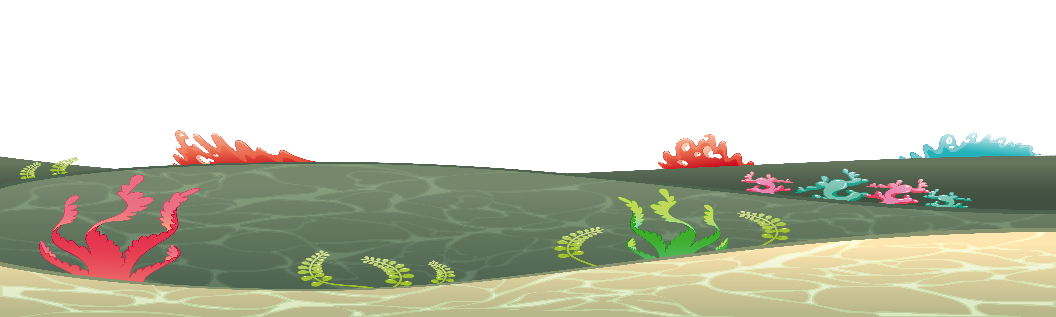 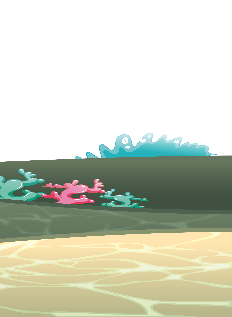 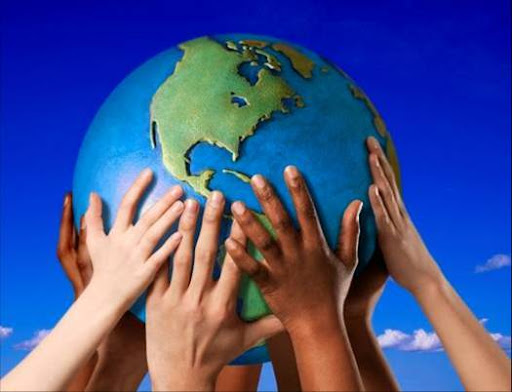 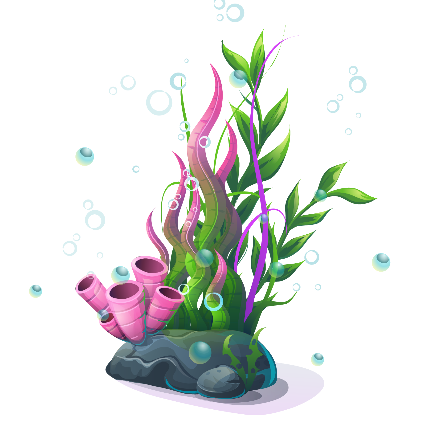 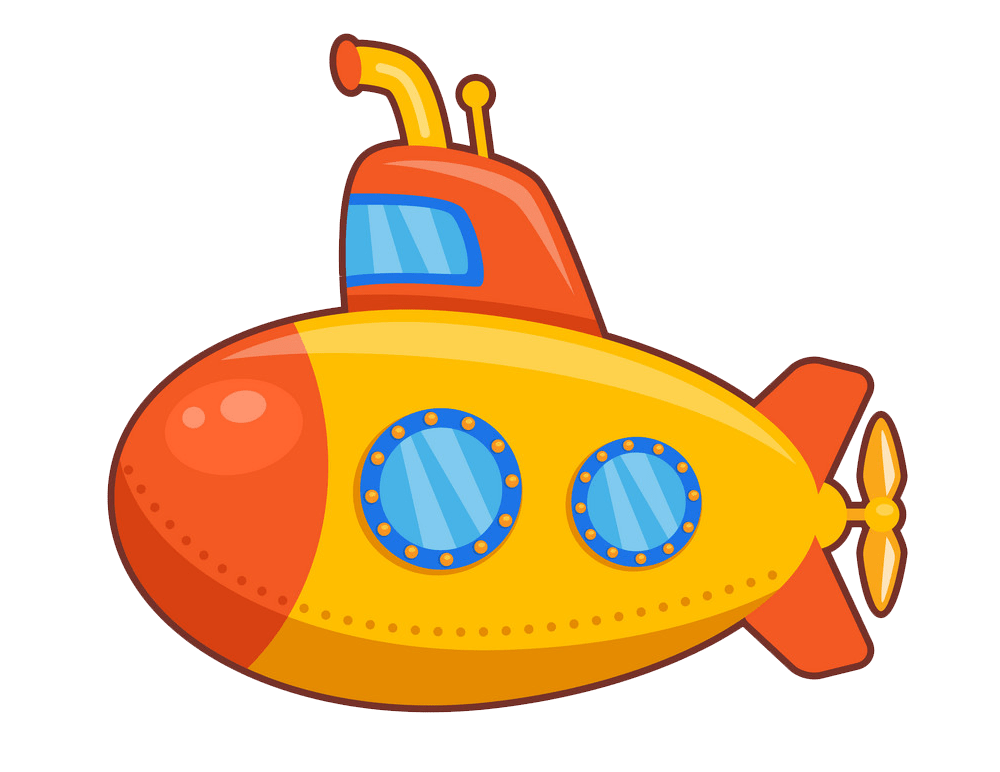 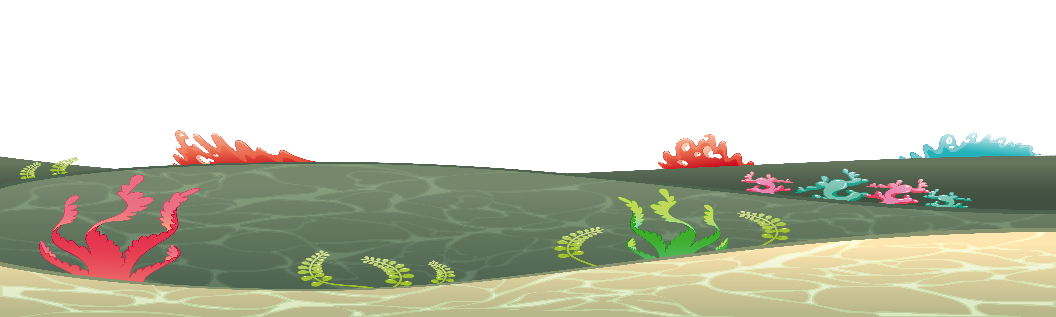 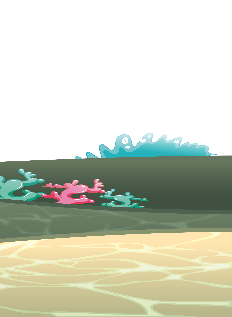 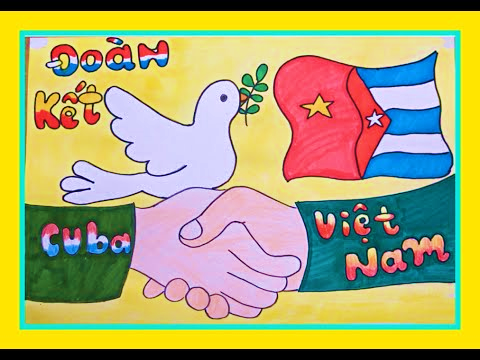 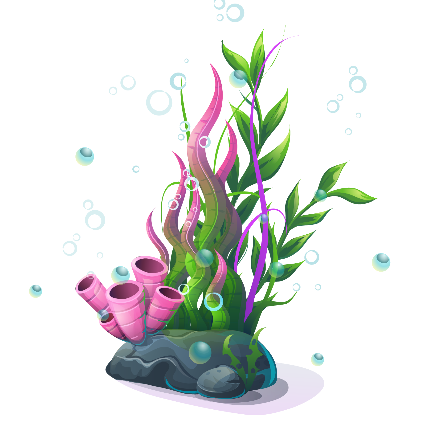 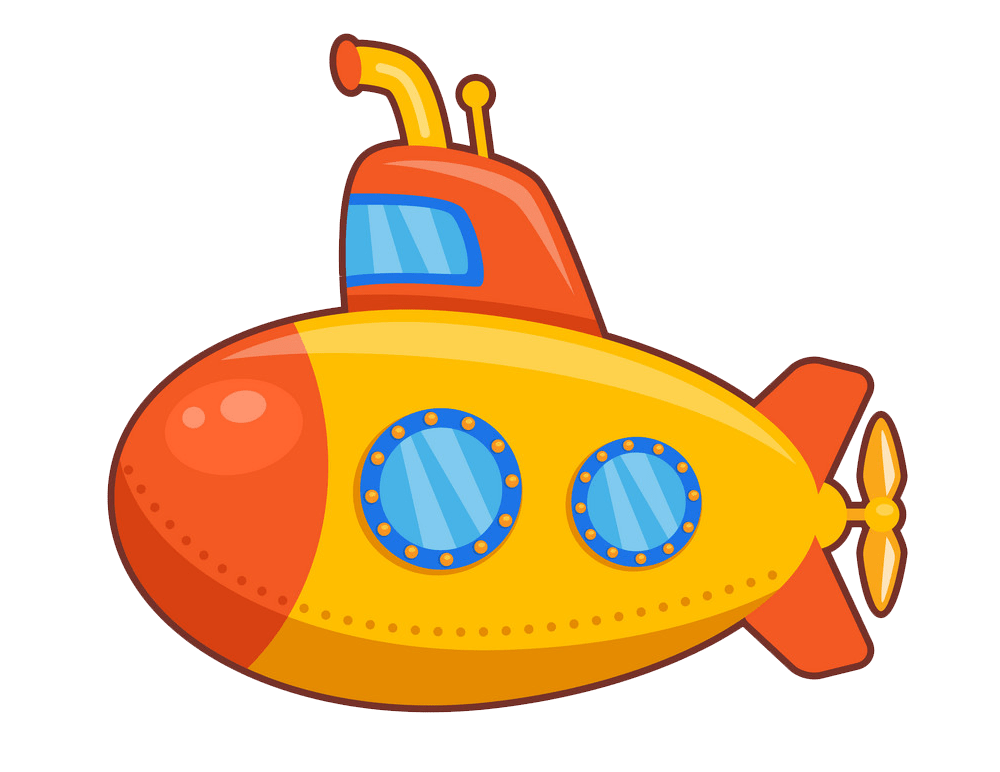 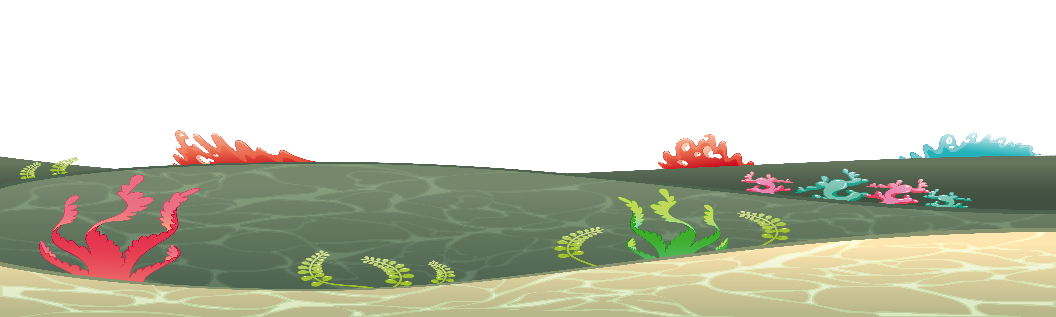 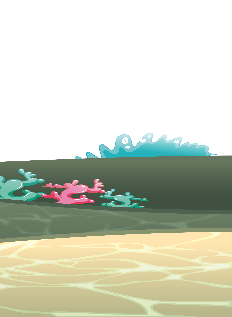 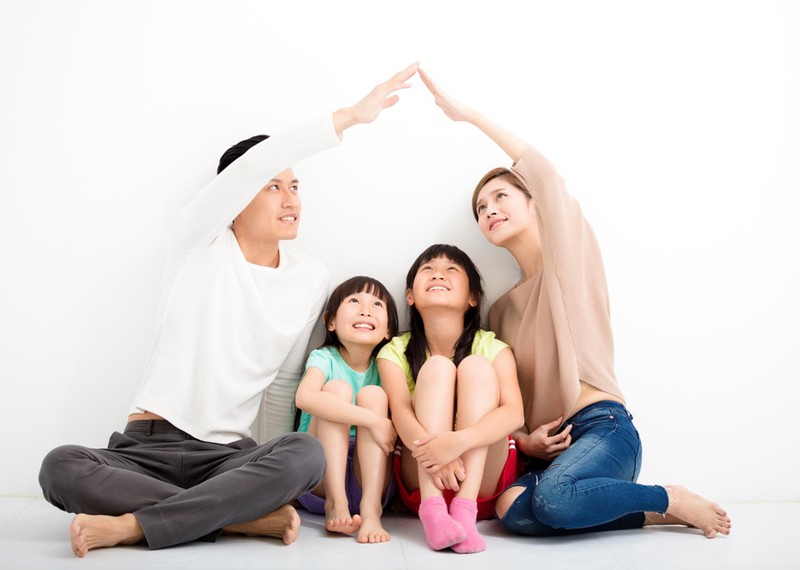 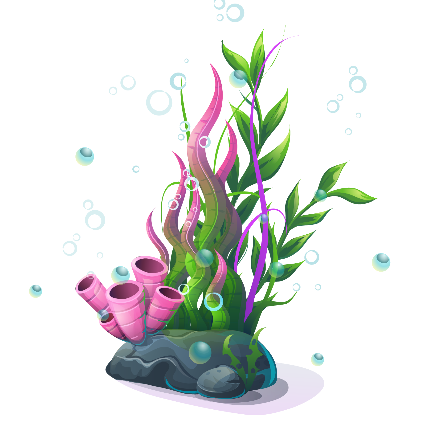 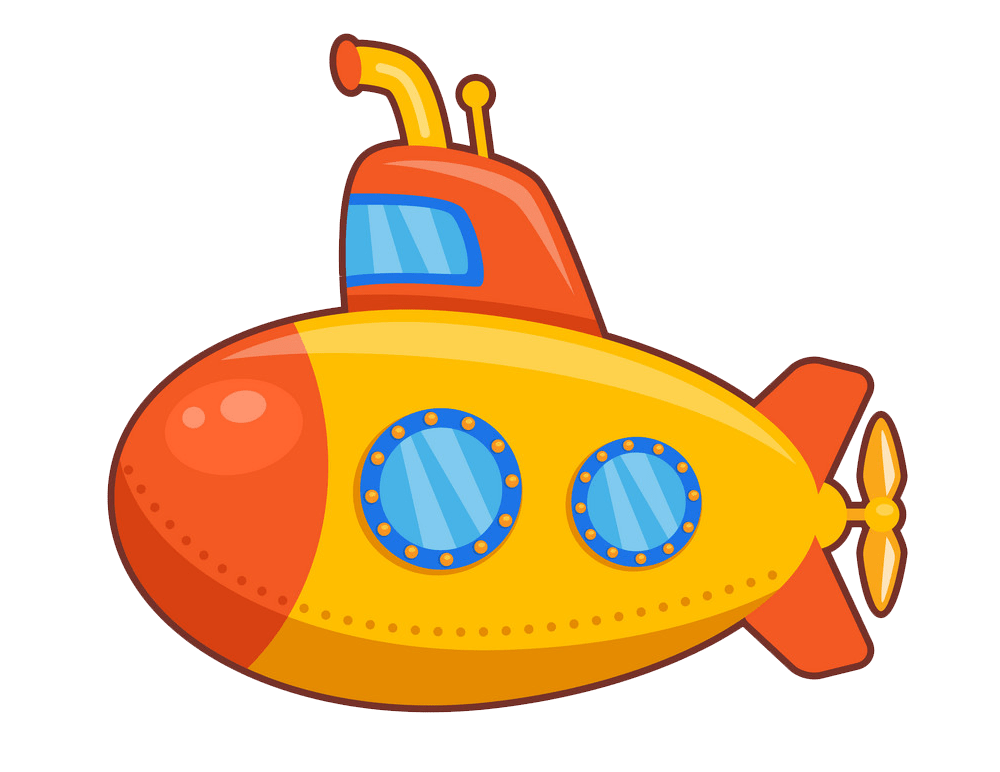 Những danh từ thuộc chủ điểm
Cánh chim hòa bình
hữu nghị
trái đất
hòa bình
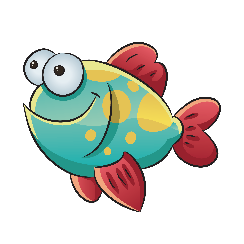 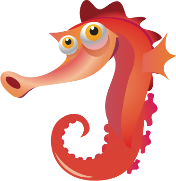 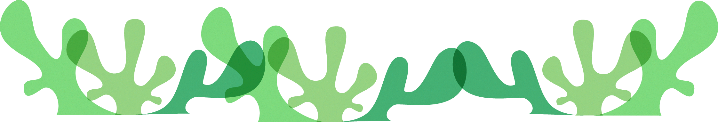 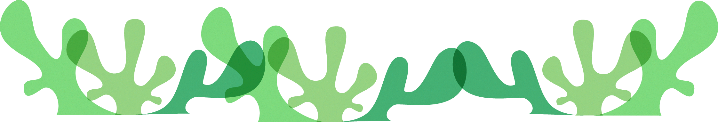 Những danh từ thuộc chủ điểm
Cánh chim hòa bình
niềm vui
tương lai
cuộc sống
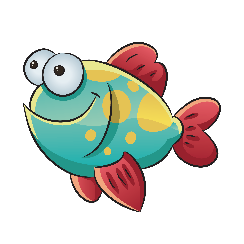 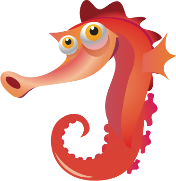 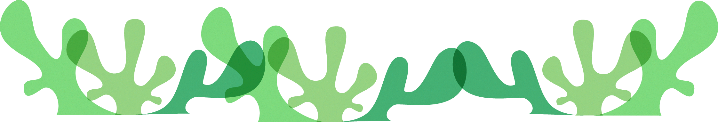 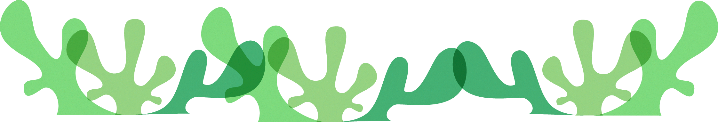 Những danh từ thuộc chủ điểm
Cánh chim hòa bình
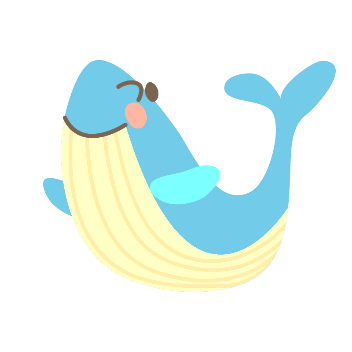 hữu nghị
trái đất
hòa bình
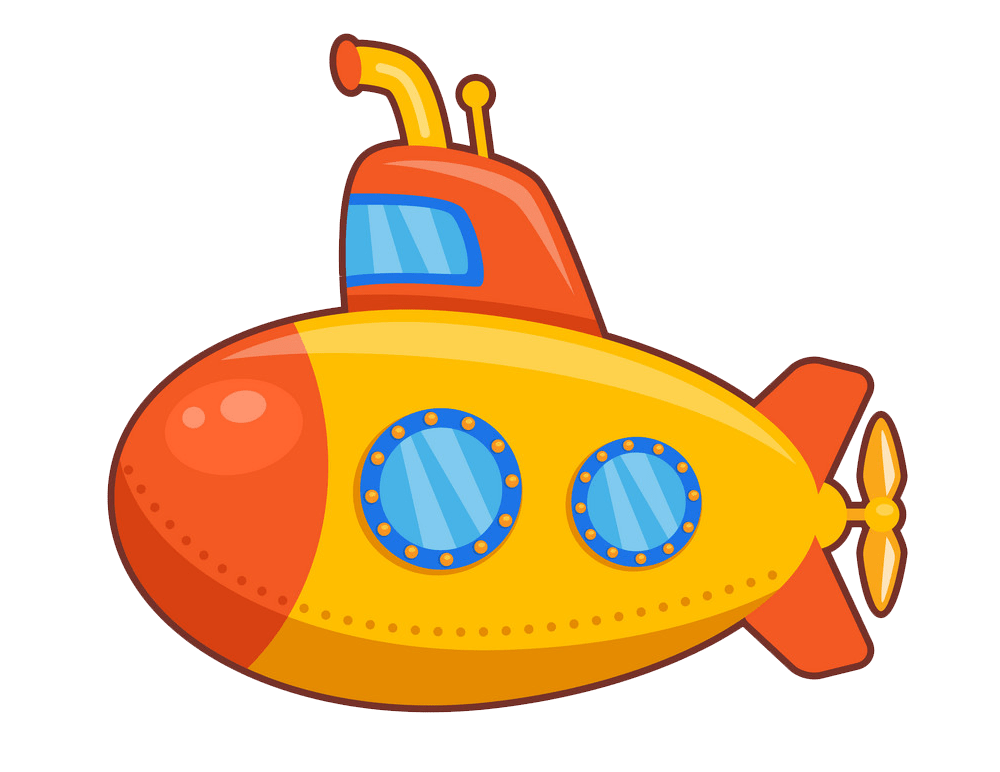 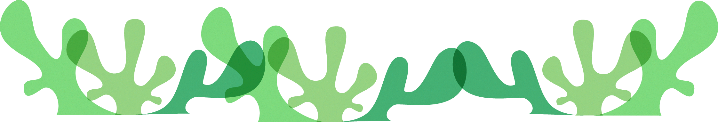 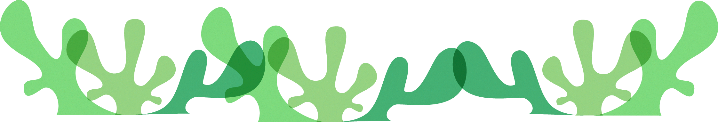 Những động từ, tính từ
thuộc chủ điểm Cánh chim hòa bình
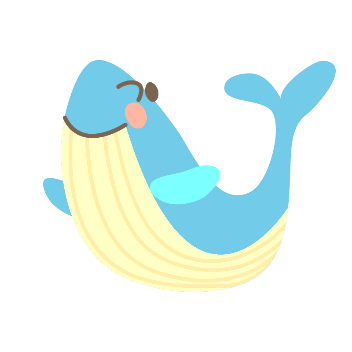 hợp tác
thanh bình
bình yên
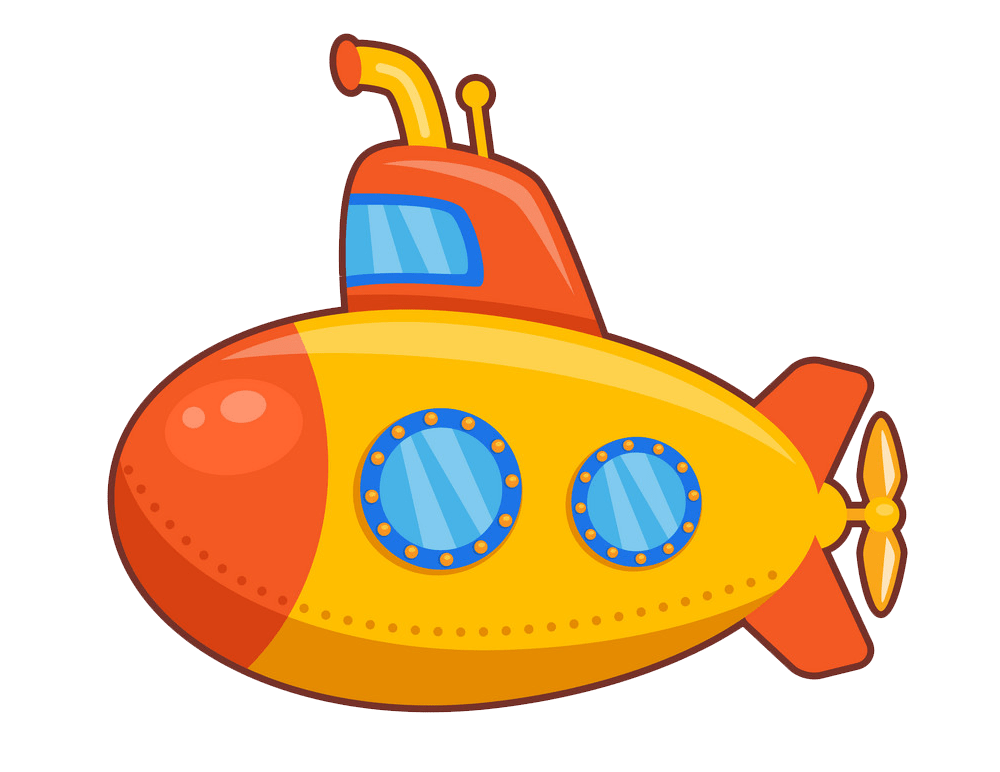 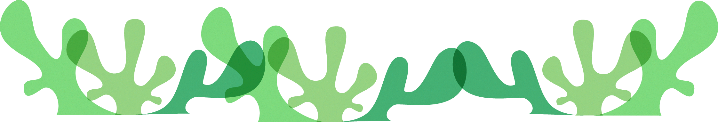 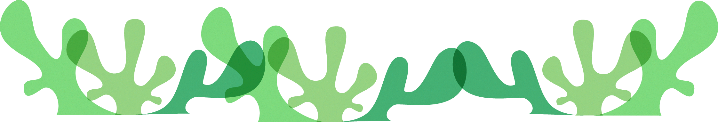 Những động từ, tính từ
thuộc chủ điểm Cánh chim hòa bình
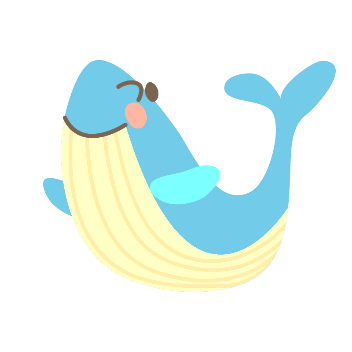 tự do
hạnh phúc
thái bình
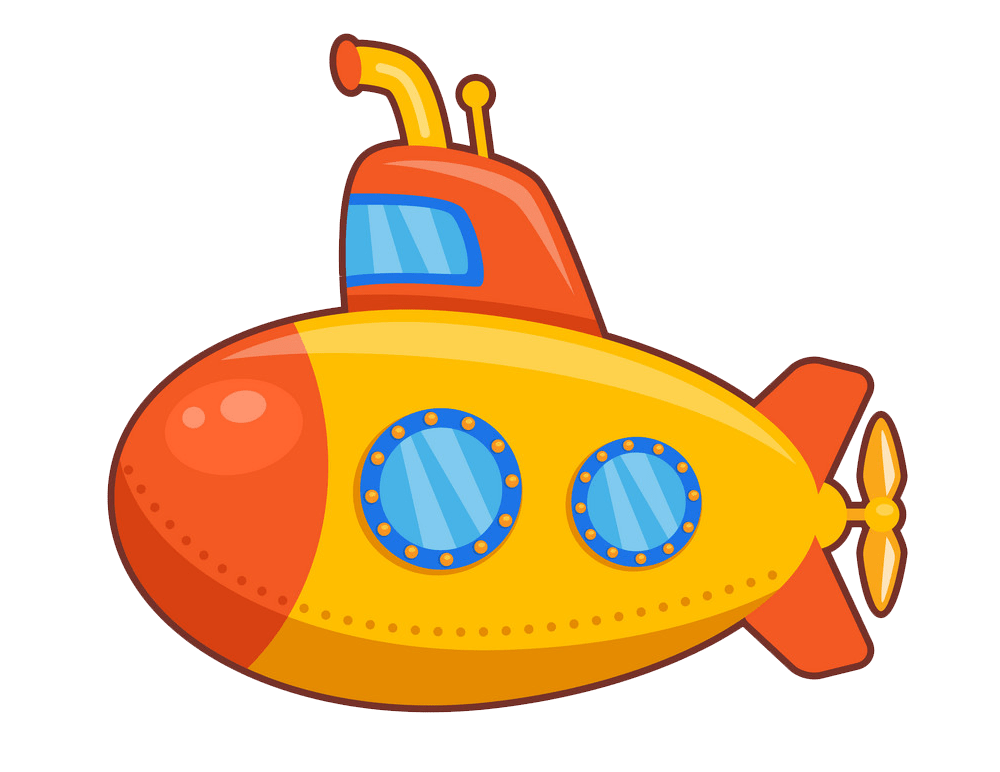 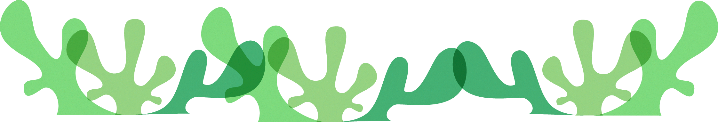 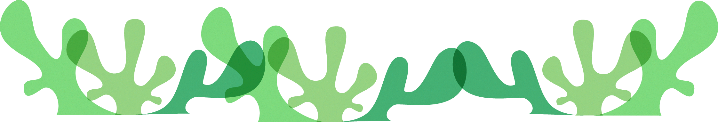 Những động từ, tính từ
thuộc chủ điểm Cánh chim hòa bình
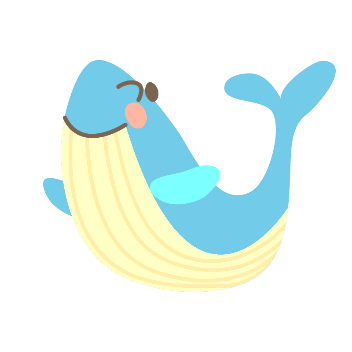 vui vầy
đoàn kết
sum họp
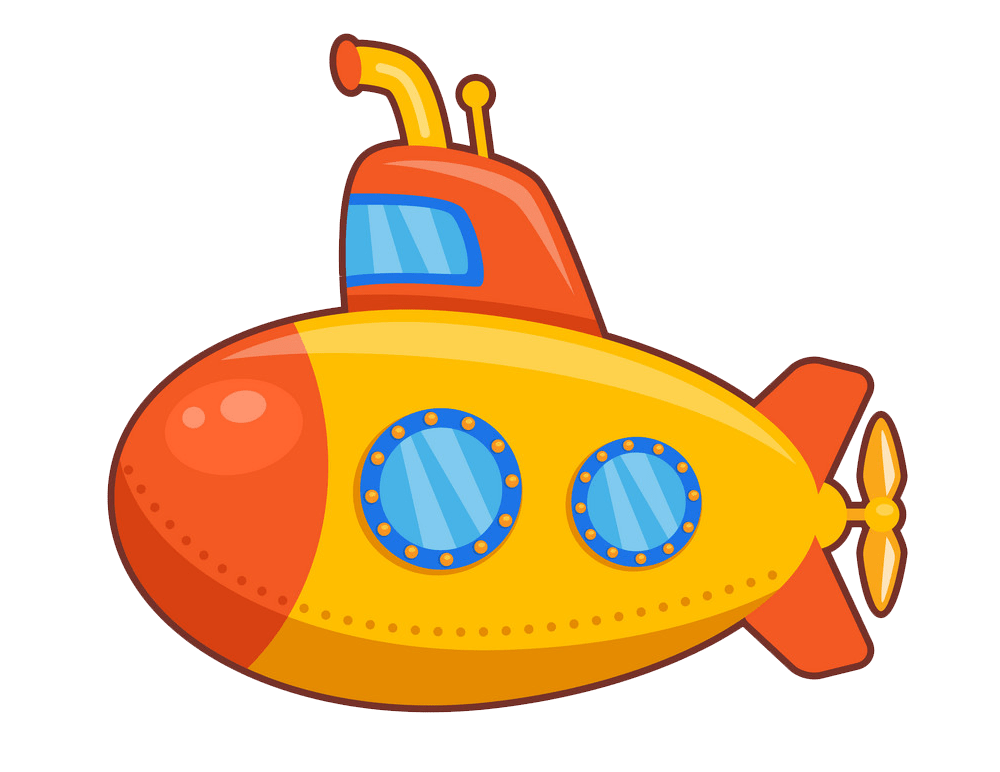 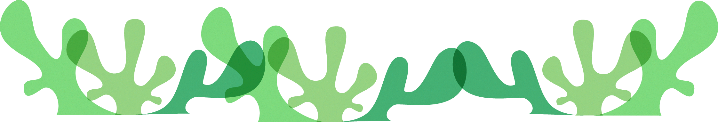 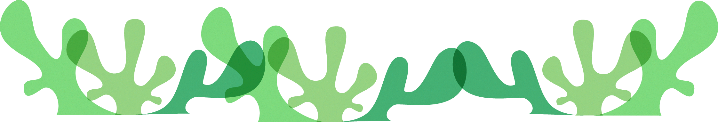 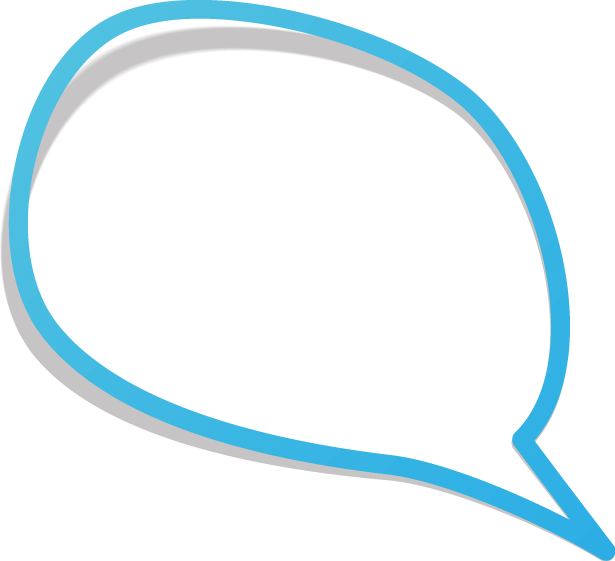 Thành ngữ, tục ngữ thuộc chủ điểm
Cánh chim hòa bình
Bốn biển một nhà
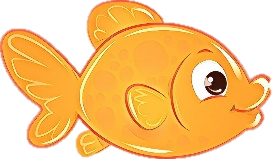 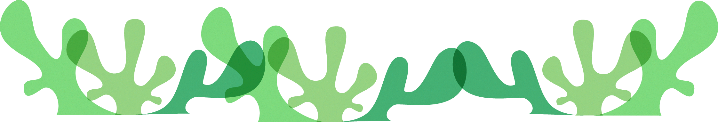 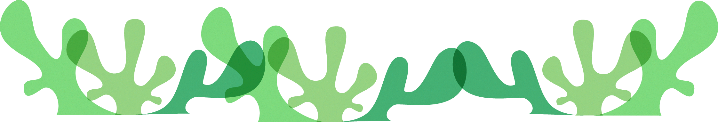 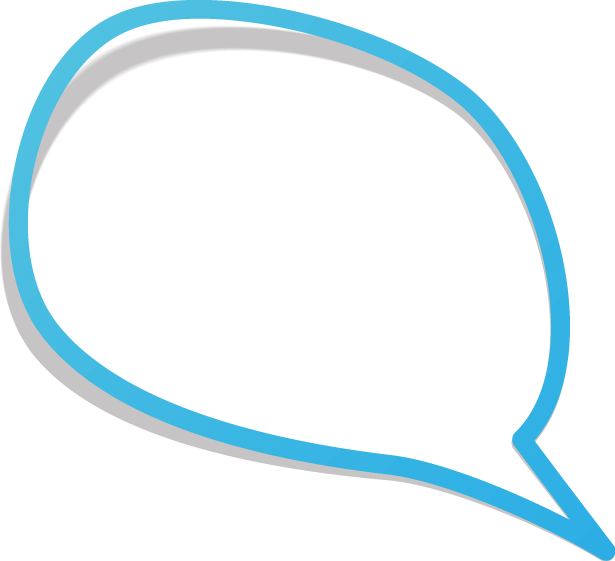 Thành ngữ, tục ngữ thuộc chủ điểm
Cánh chim hòa bình
chia ngọt sẻ bùi
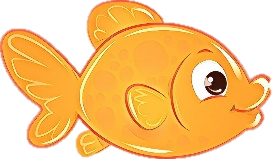 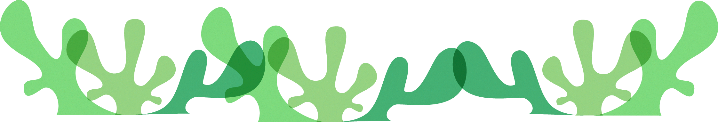 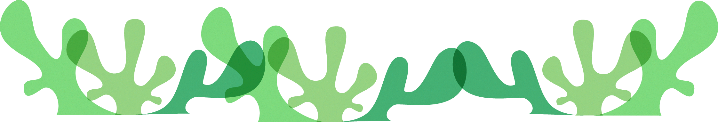 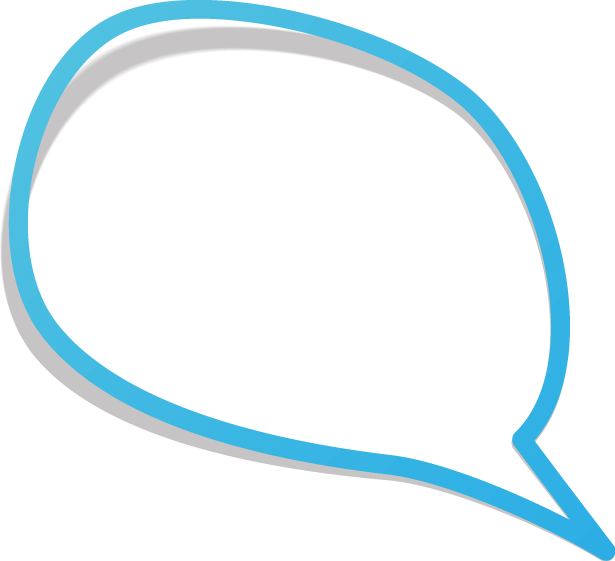 Thành ngữ, tục ngữ thuộc chủ điểm
Cánh chim hòa bình
vui như mở hội
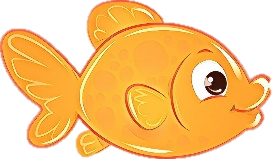 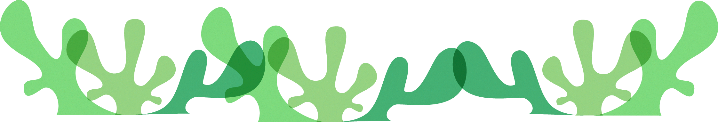 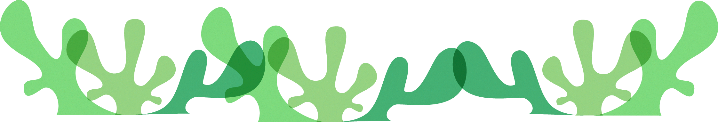 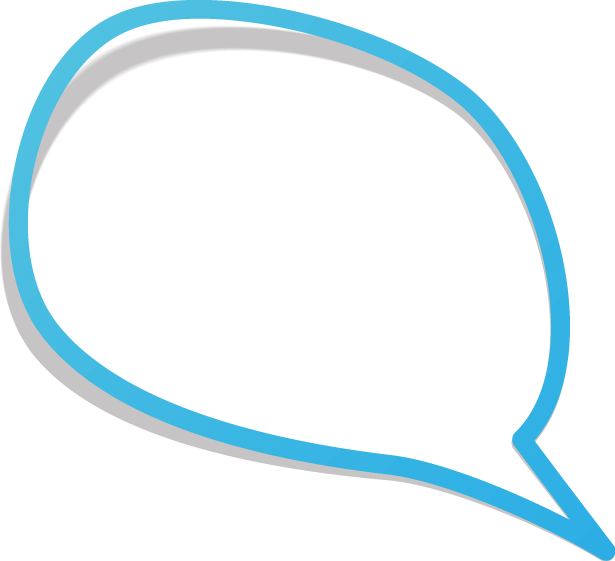 Thành ngữ, tục ngữ thuộc chủ điểm
Cánh chim hòa bình
kề vai sát cánh
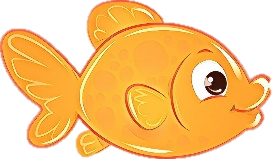 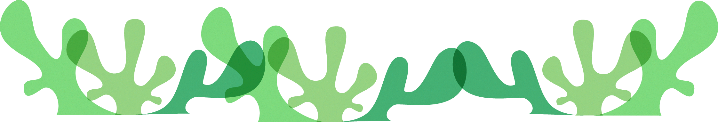 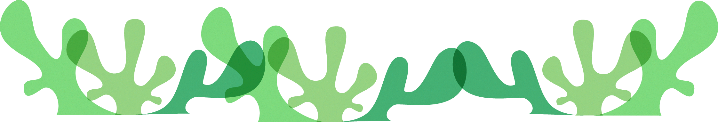 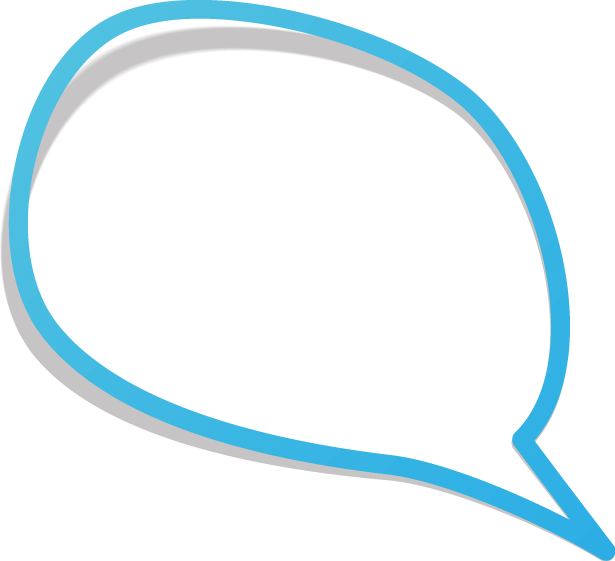 Thành ngữ, tục ngữ thuộc chủ điểm
Cánh chim hòa bình
chung lưng đấu sức
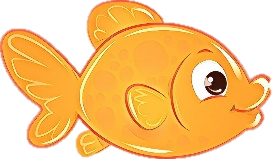 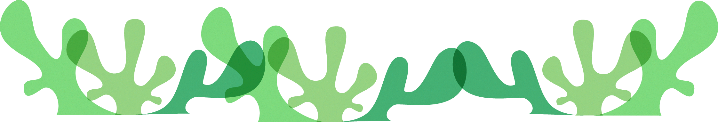 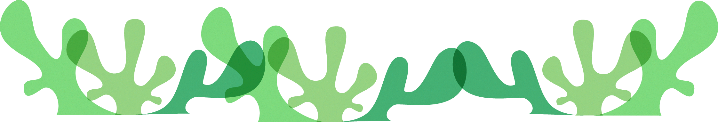 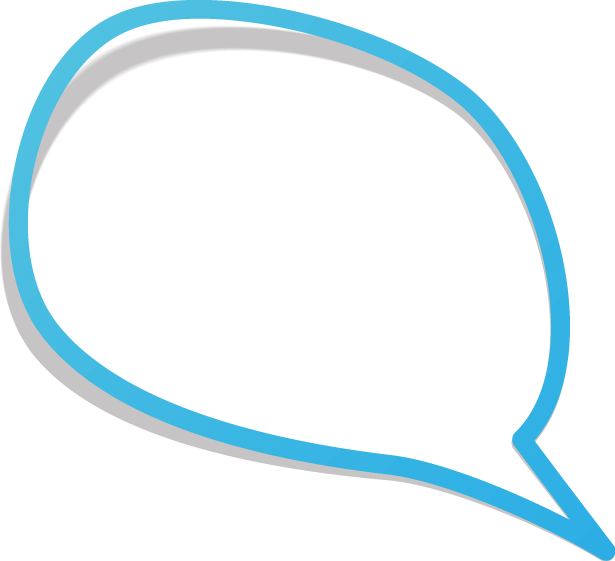 Thành ngữ, tục ngữ thuộc chủ điểm
Cánh chim hòa bình
chung tay góp sức
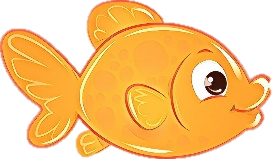 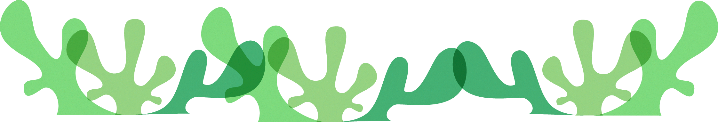 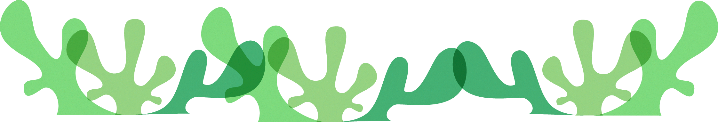 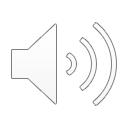 Chặn 3:
Con người với thiên nhiên
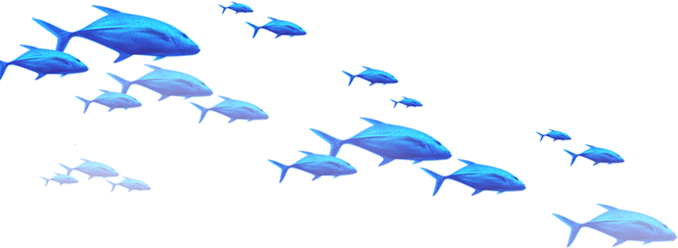 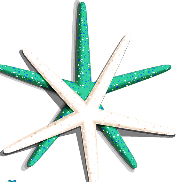 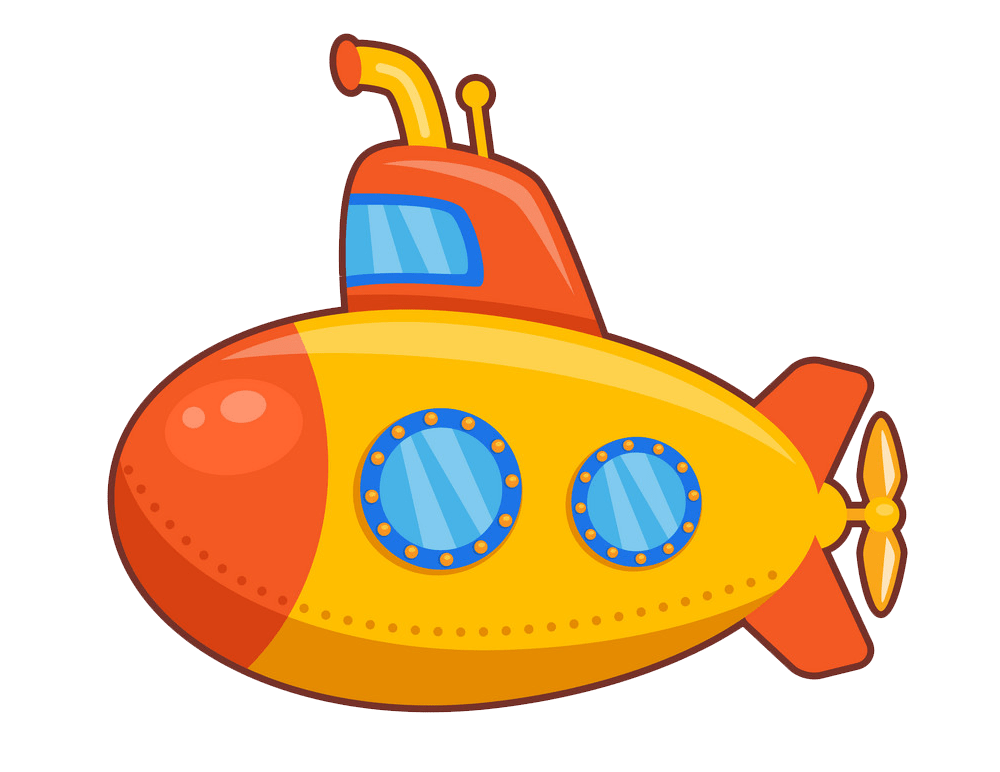 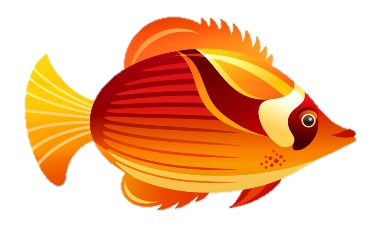 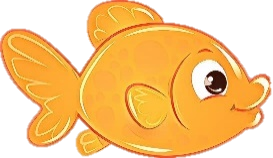 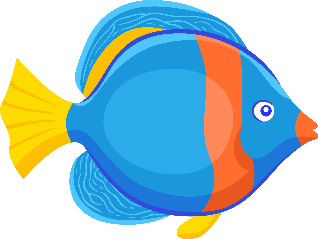 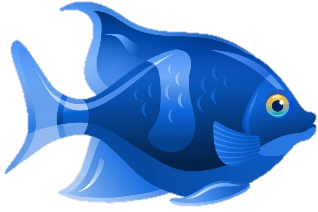 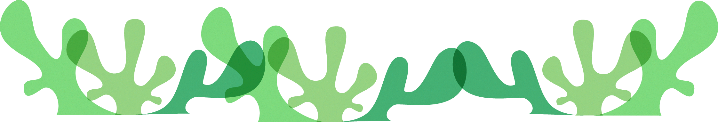 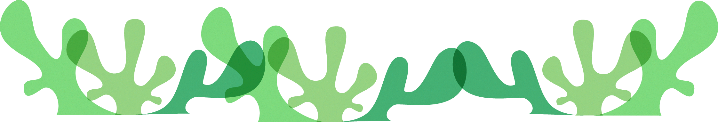 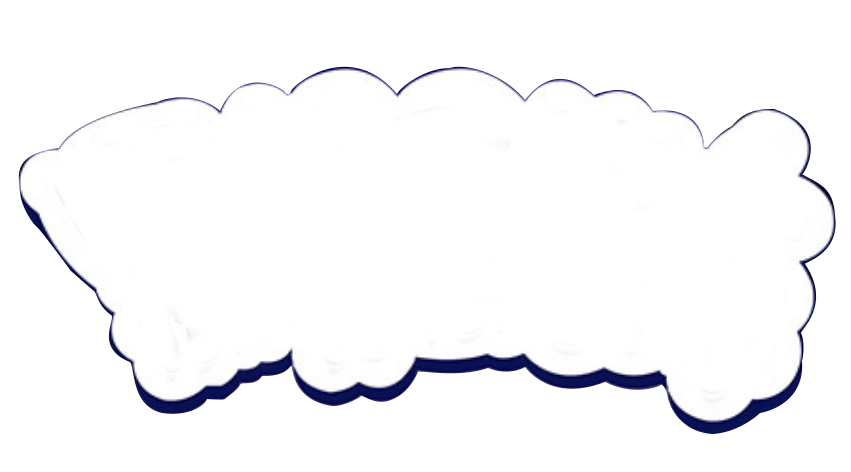 Tìm danh từ, động từ, tính từ và thành ngữ thuộc chủ điểm
Con người với thiên nhiên
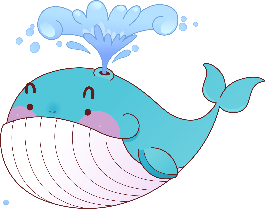 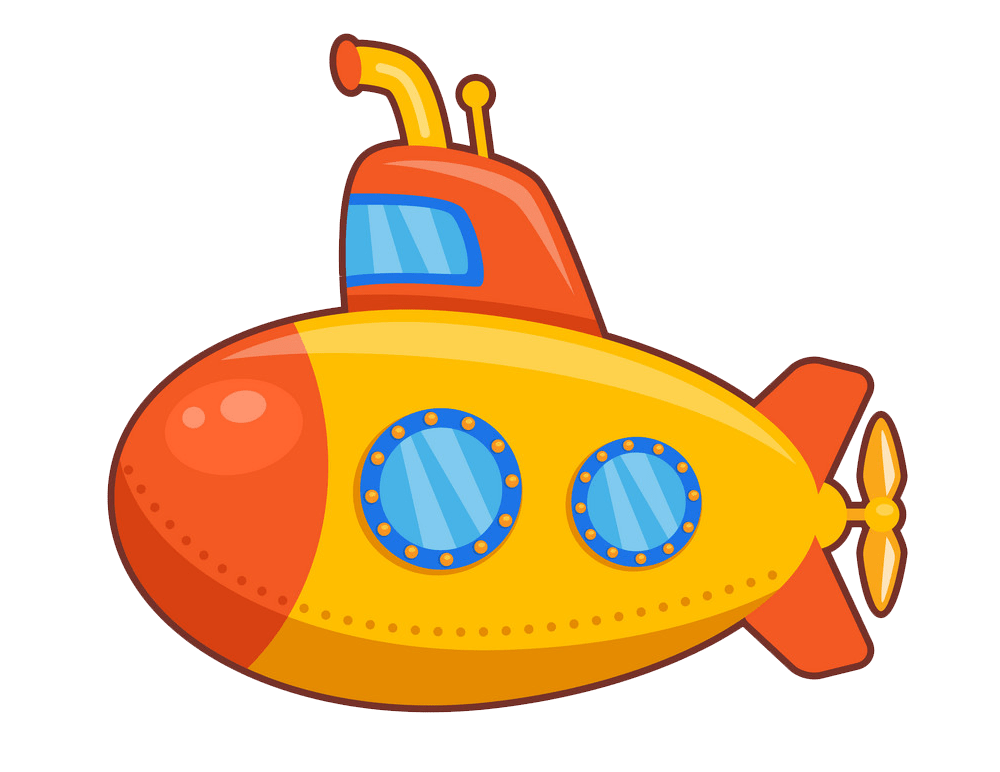 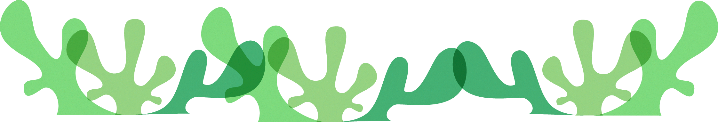 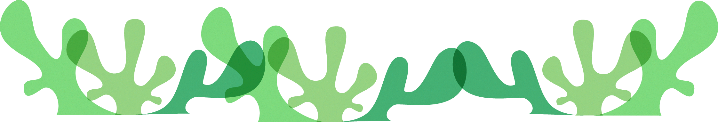 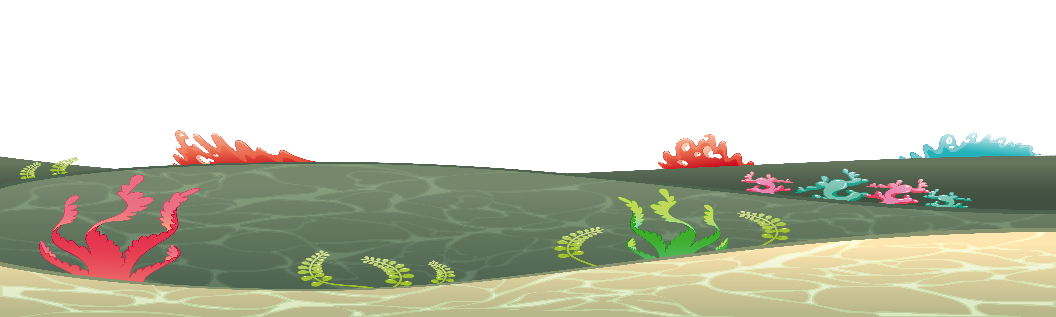 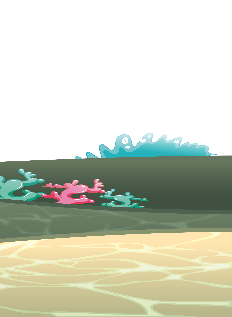 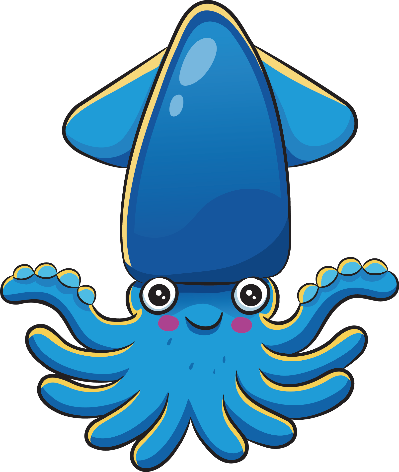 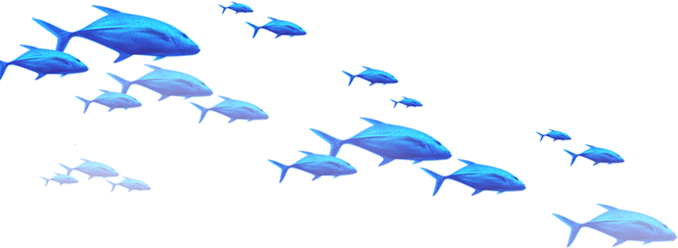 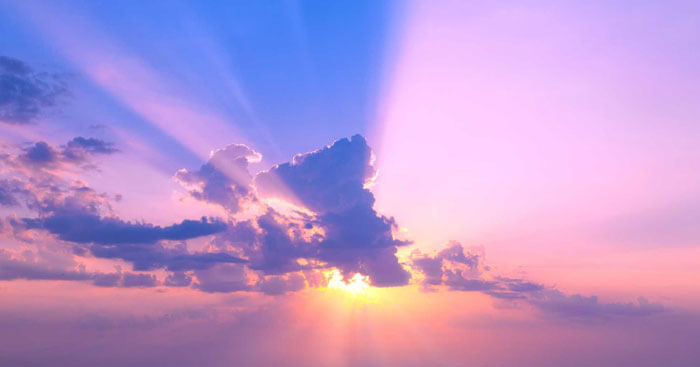 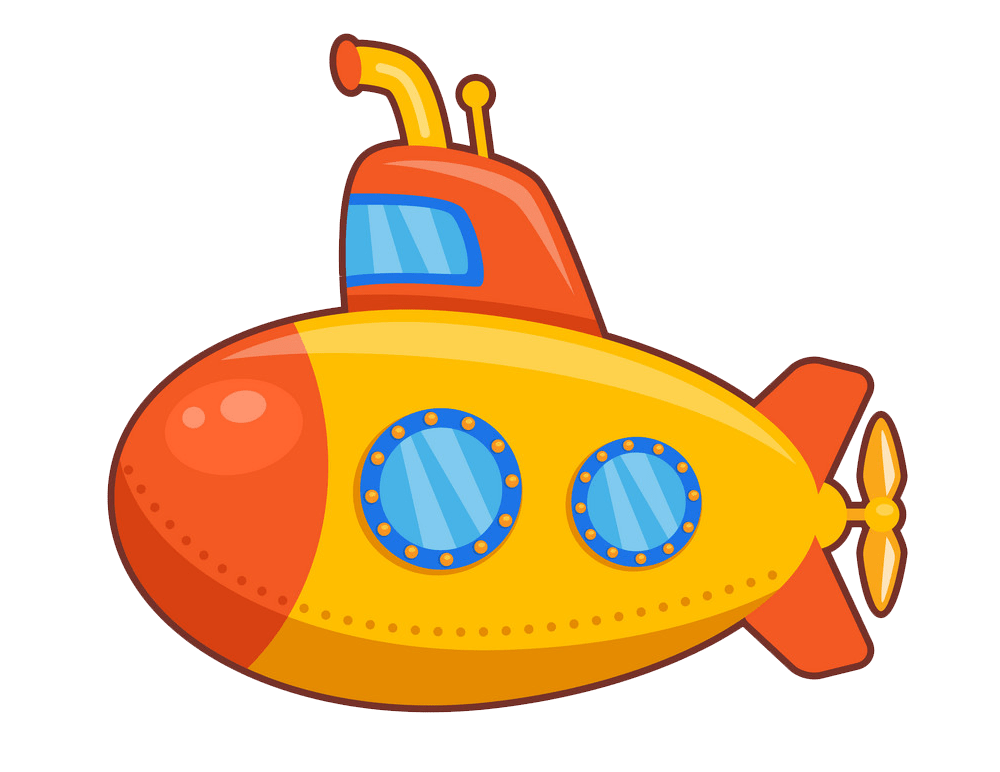 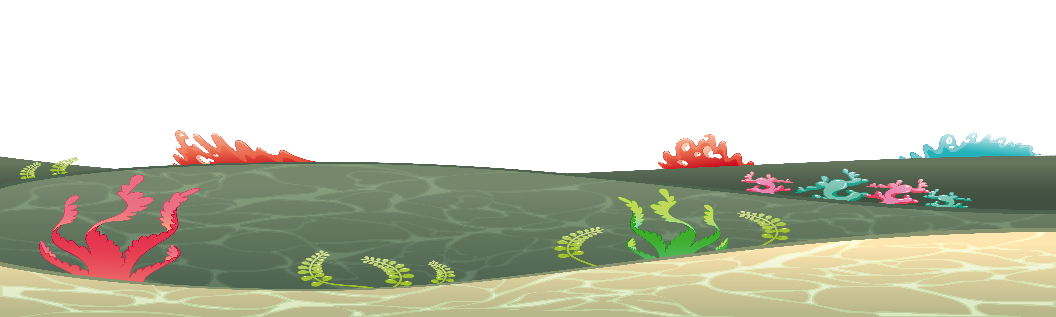 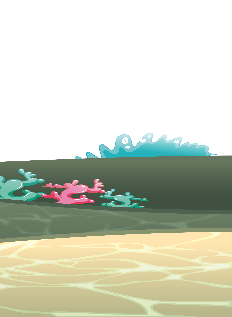 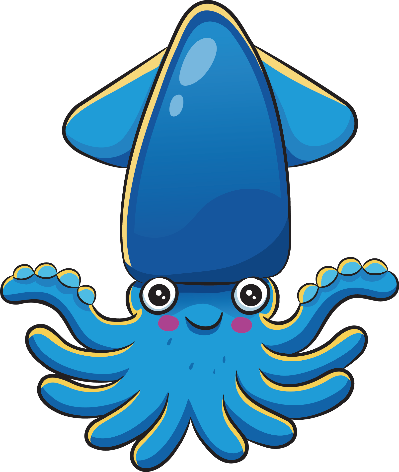 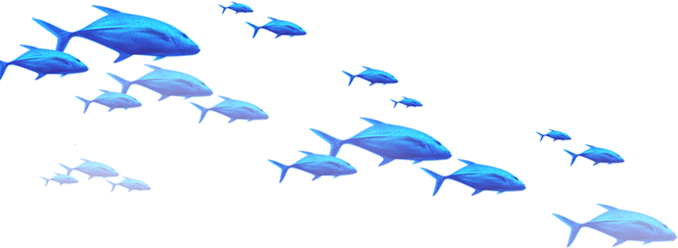 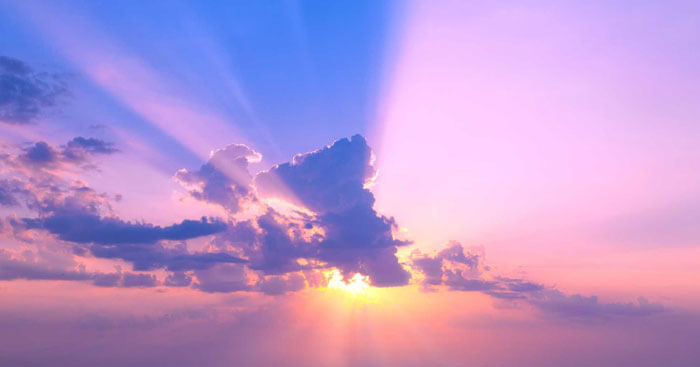 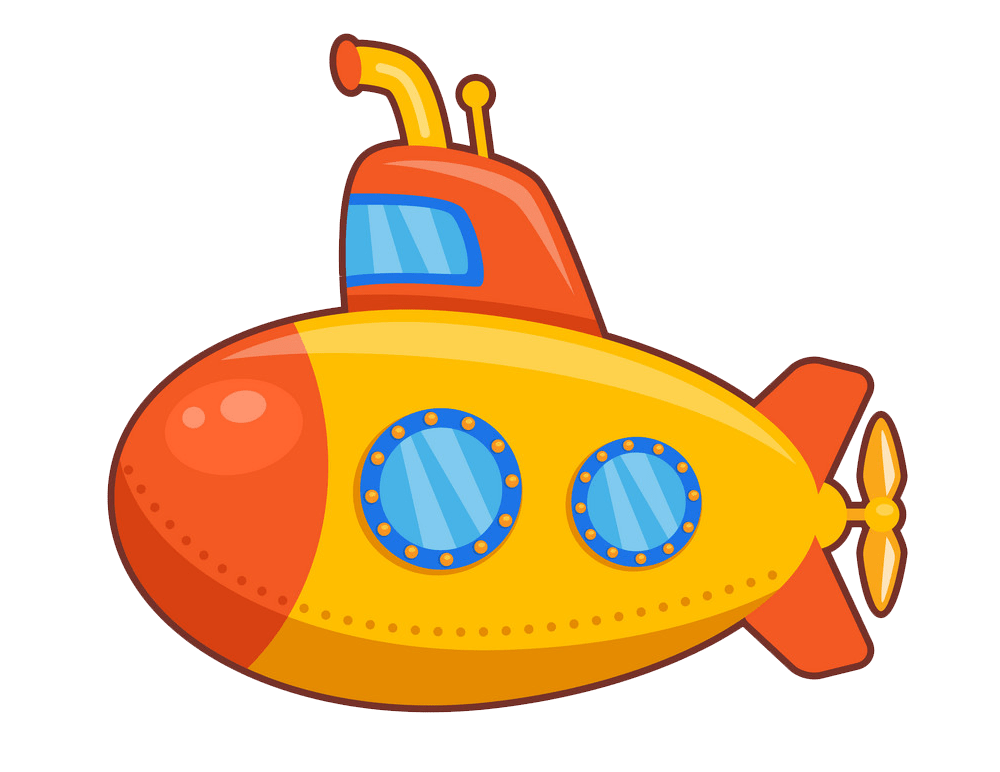 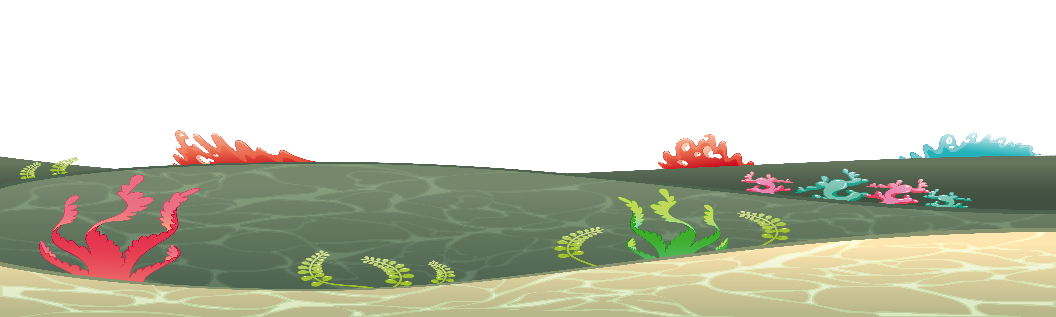 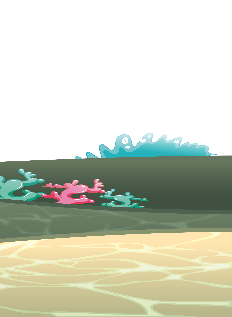 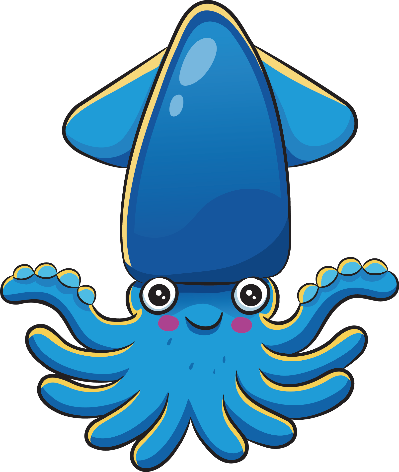 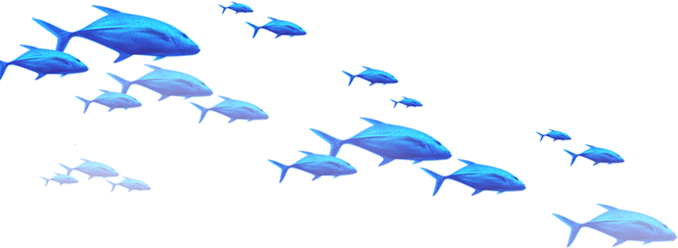 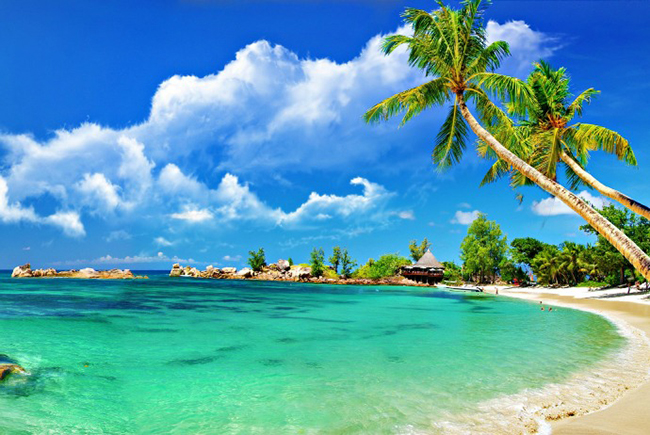 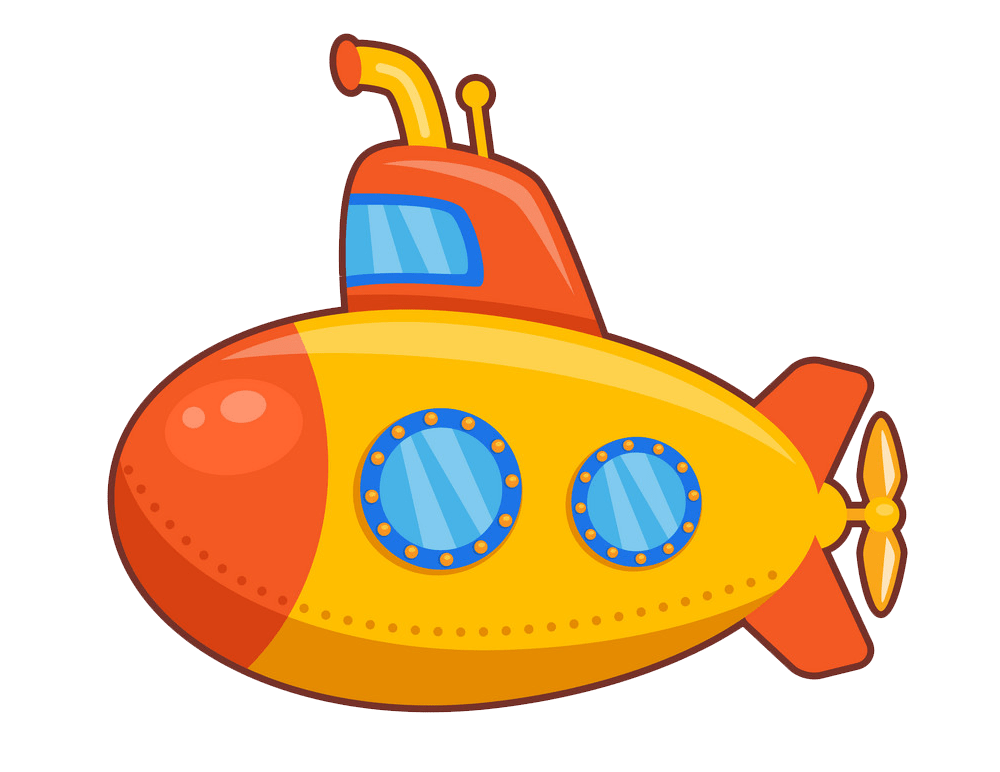 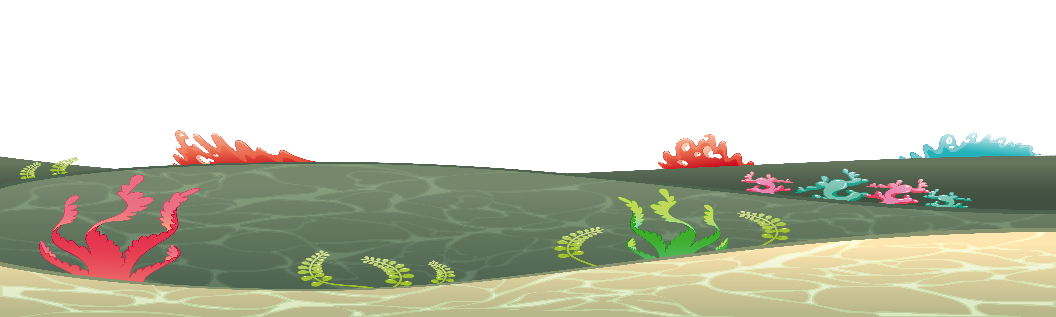 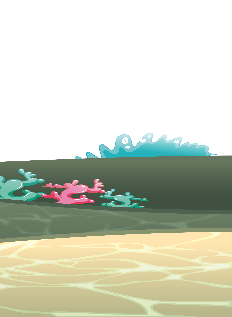 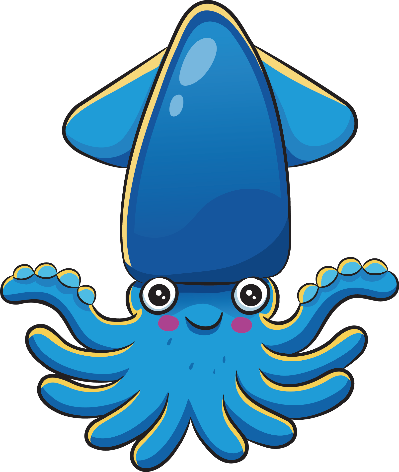 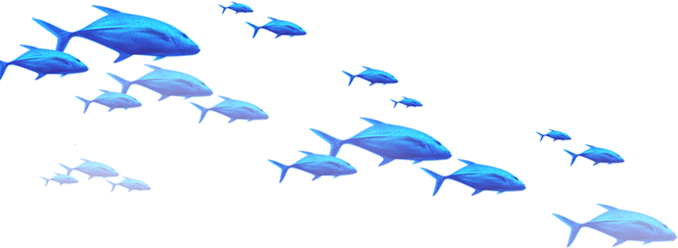 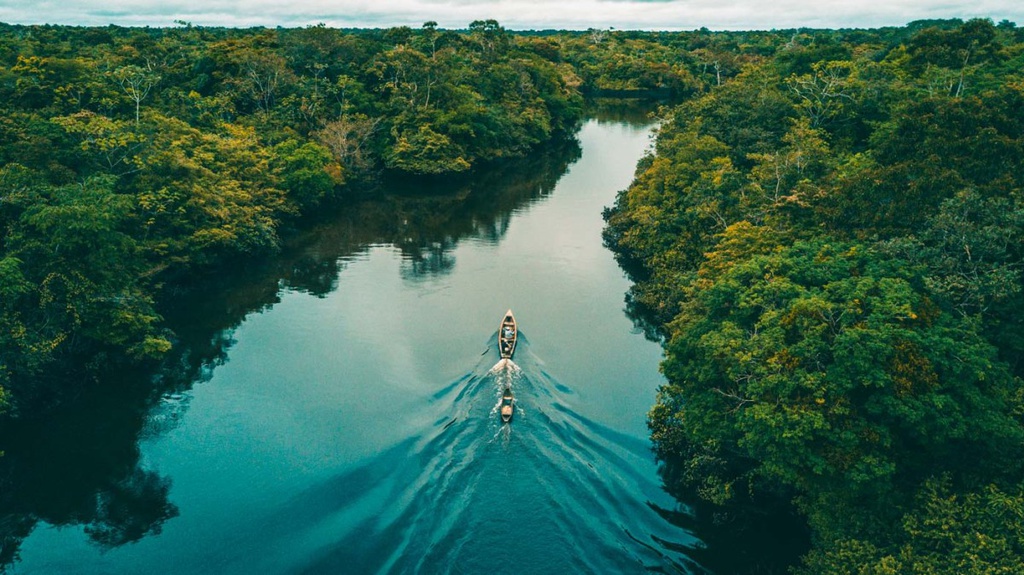 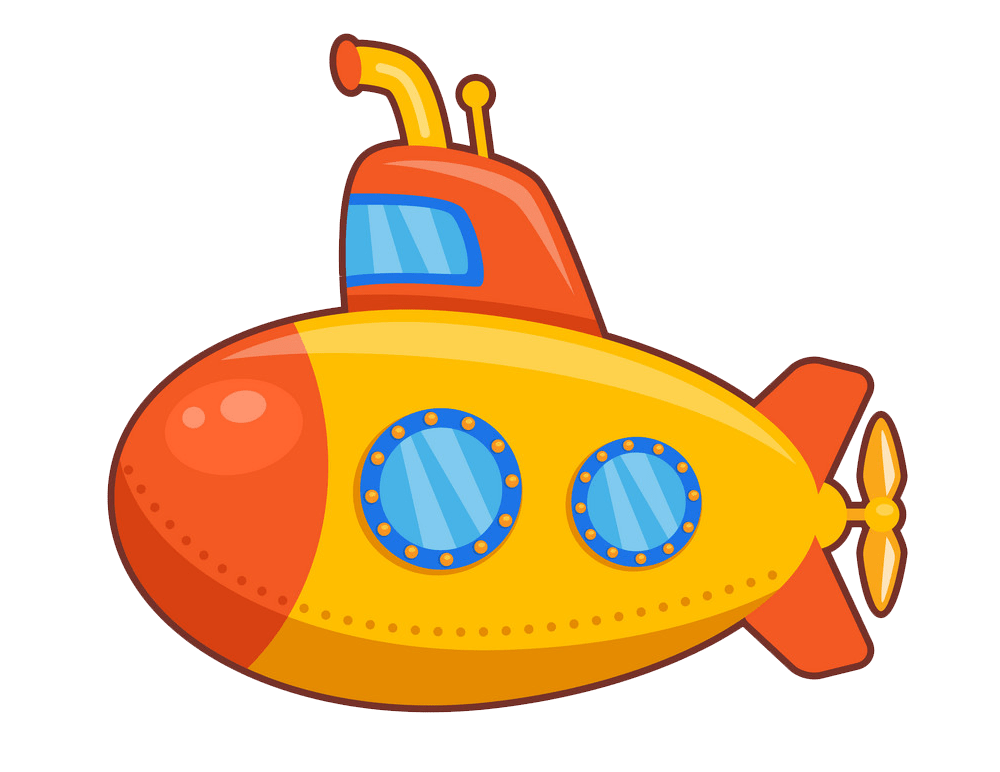 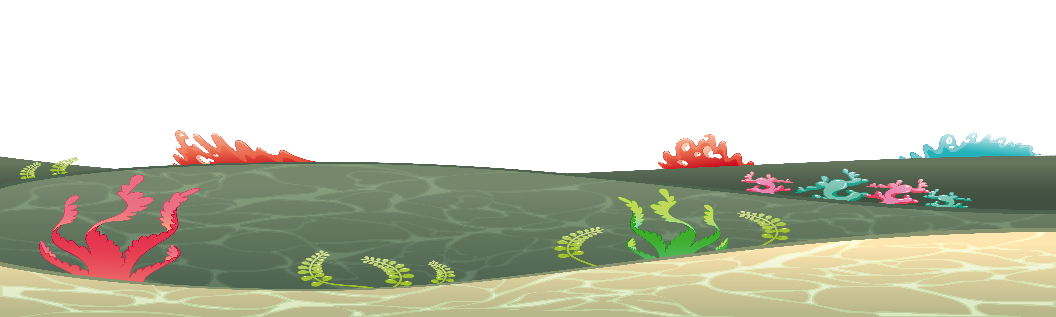 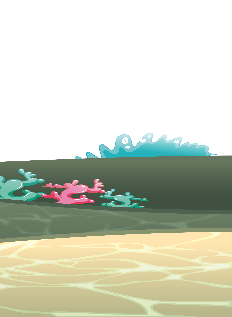 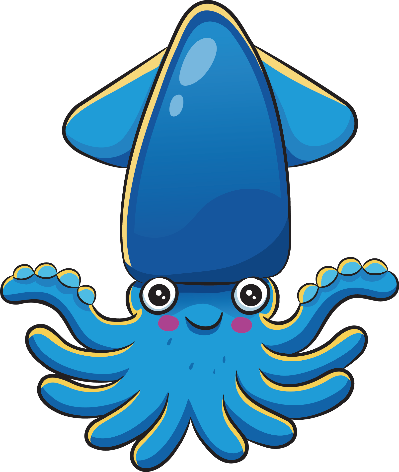 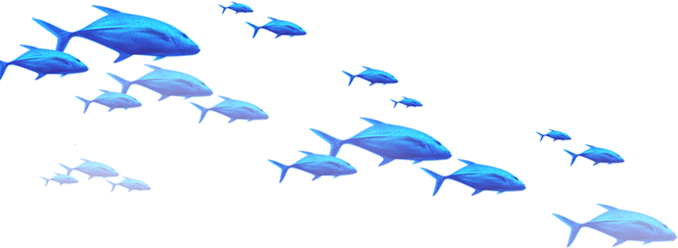 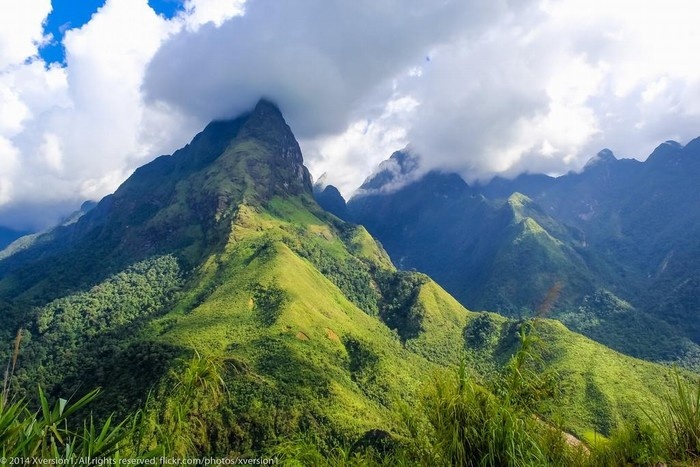 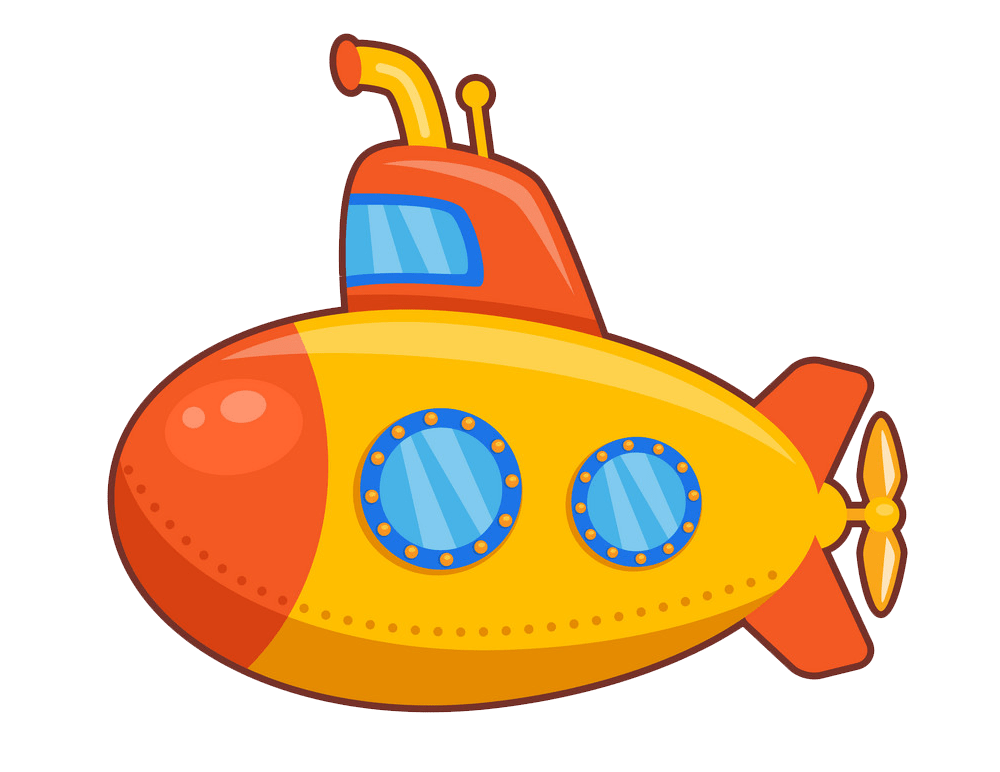 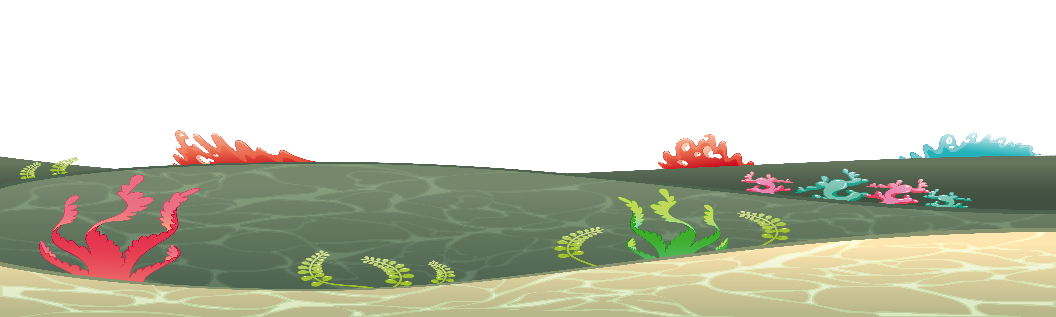 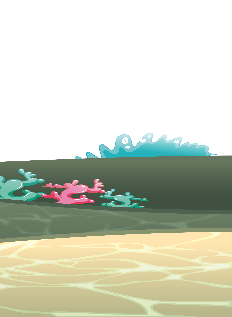 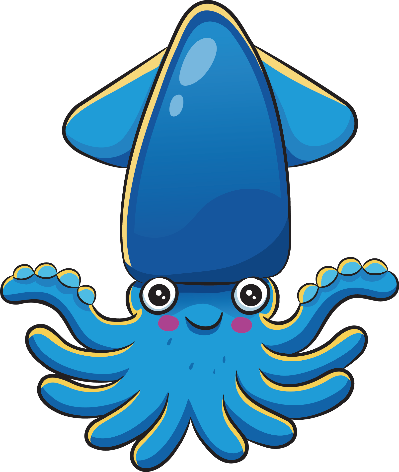 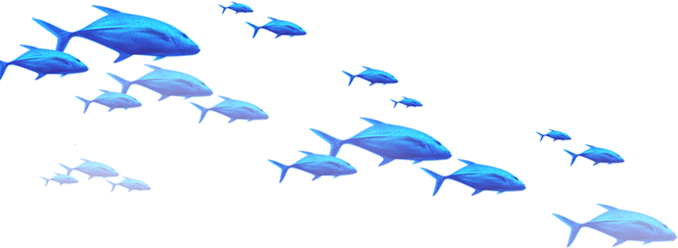 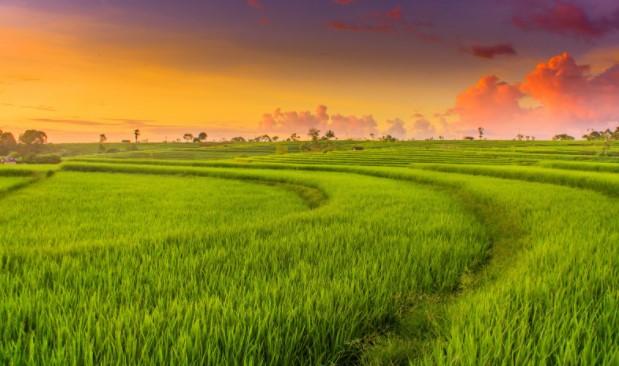 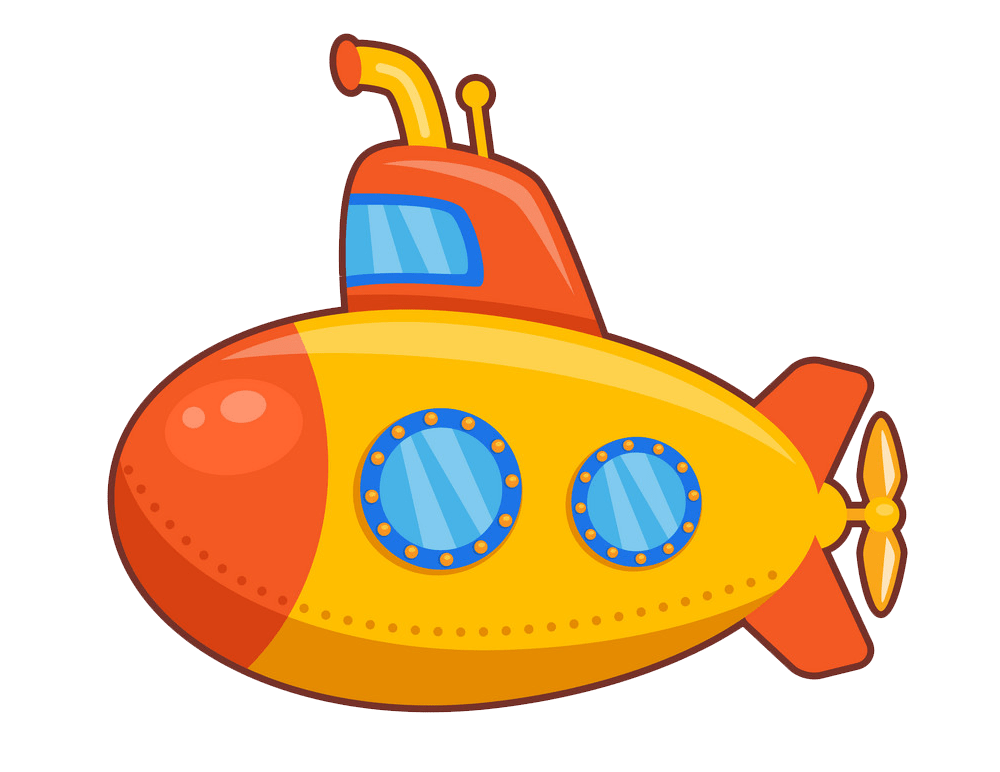 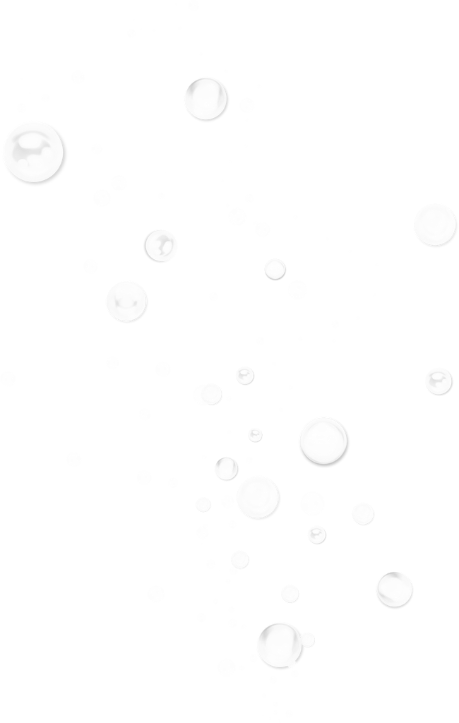 Những danh từ thuộc chủ điểmCon người với thiên nhiên
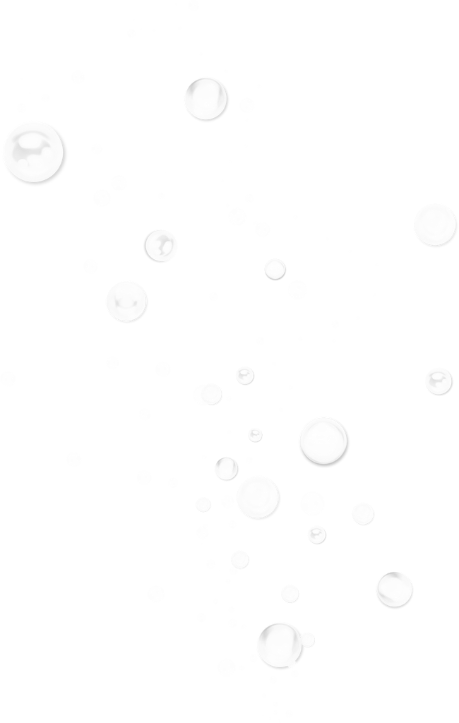 sông ngòi
biển cả
bầu trời
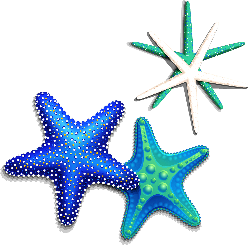 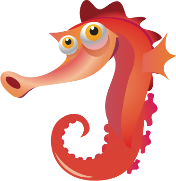 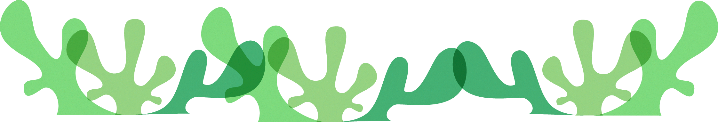 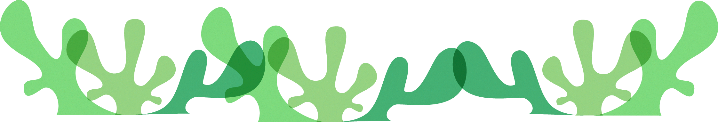 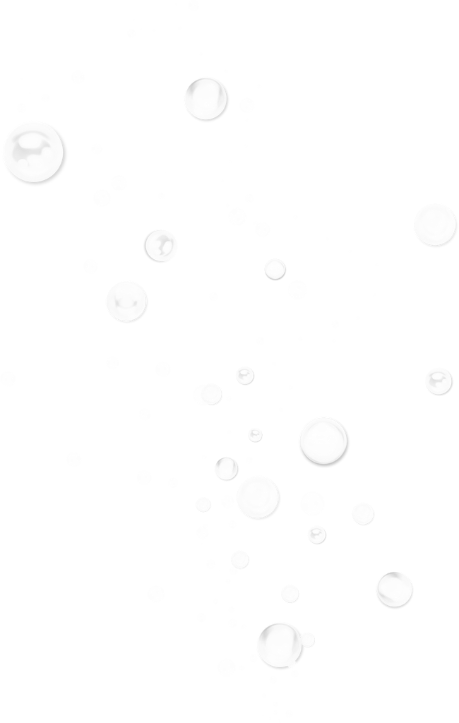 Những danh từ thuộc chủ điểmCon người với thiên nhiên
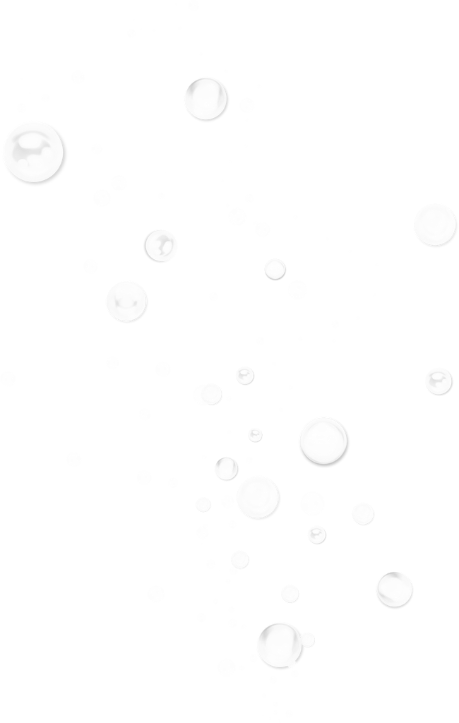 đồng ruộng
núi rừng
kênh rạch
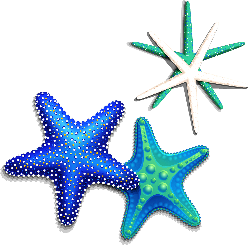 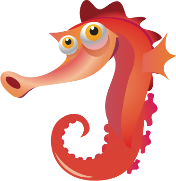 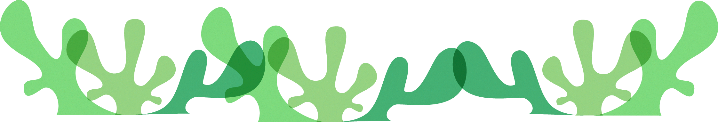 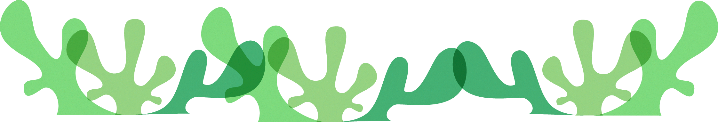 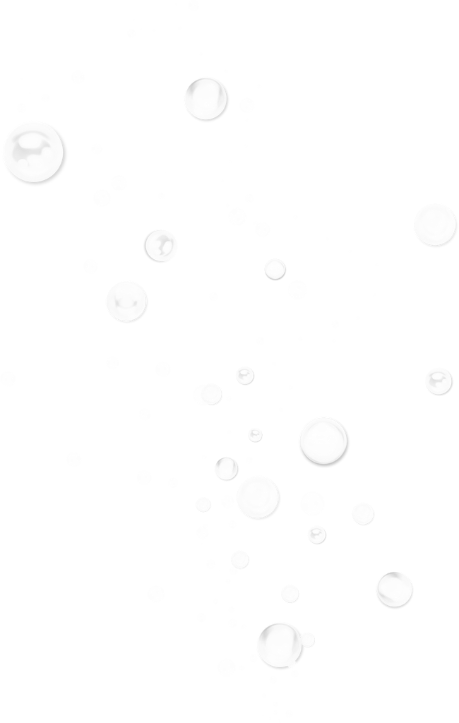 Những động từ, tính từ
thuộc chủ điểm Con người với thiên nhiên
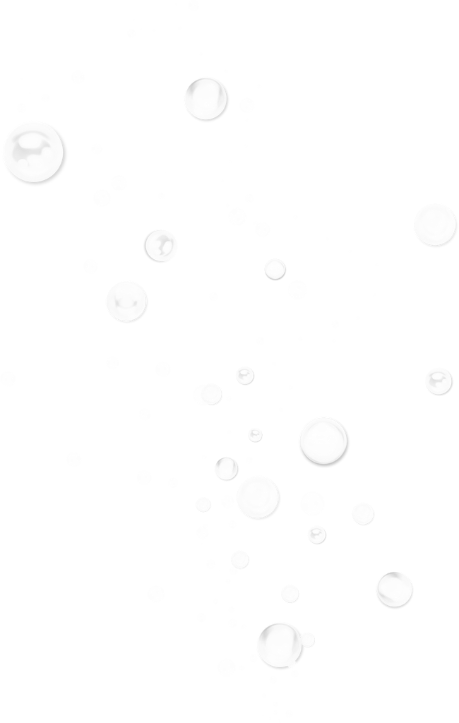 sông ngòi
biển cả
bầu trời
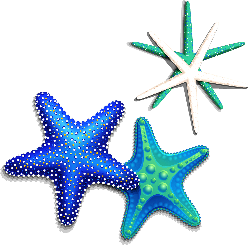 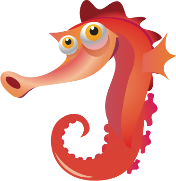 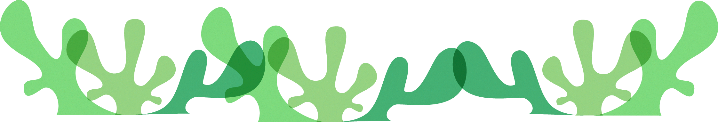 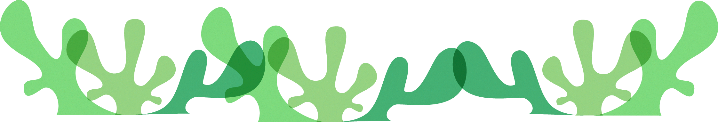 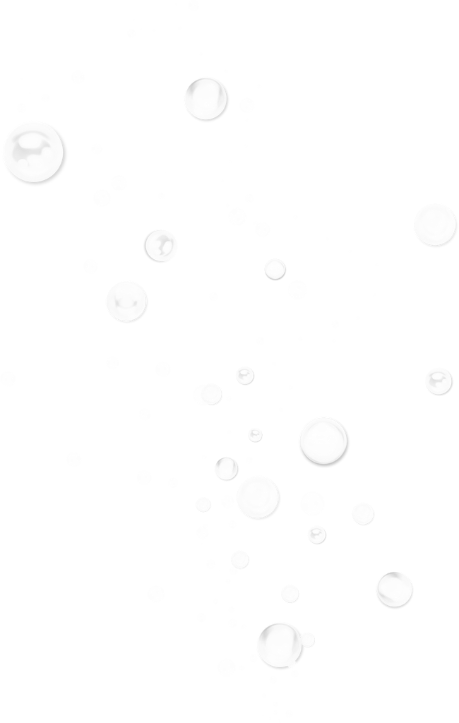 Những động từ, tính từ
thuộc chủ điểm Con người với thiên nhiên
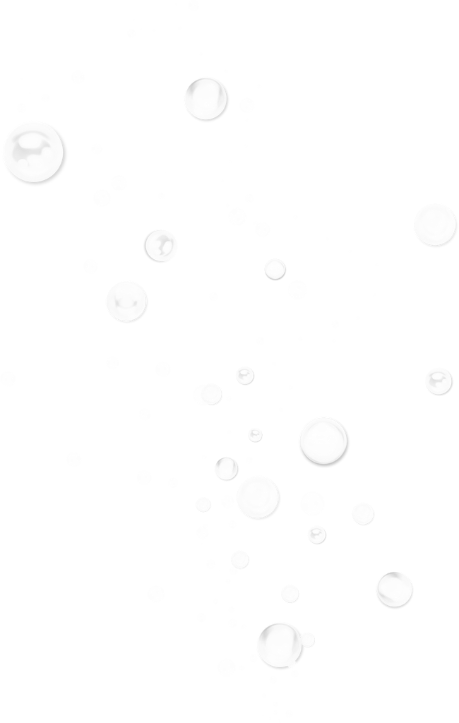 vời vợi
bao la
chinh phục
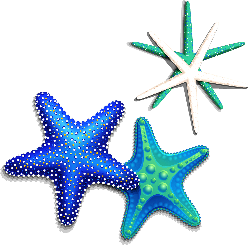 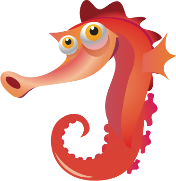 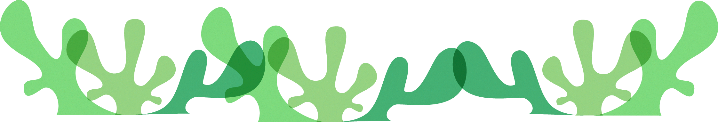 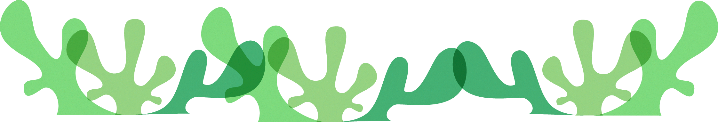 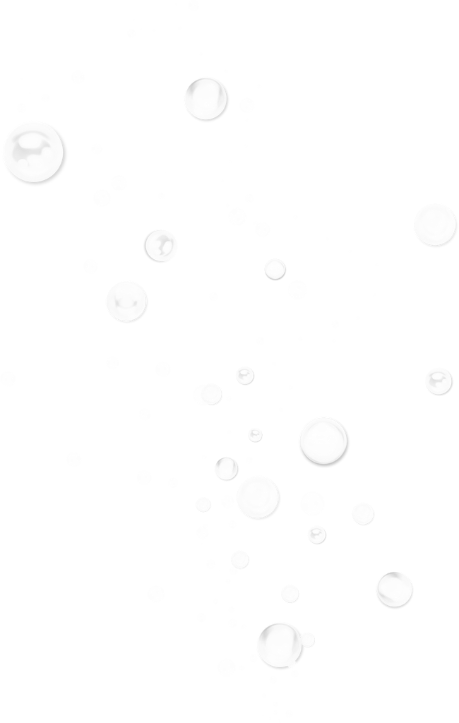 Những động từ, tính từ
thuộc chủ điểm Con người với thiên nhiên
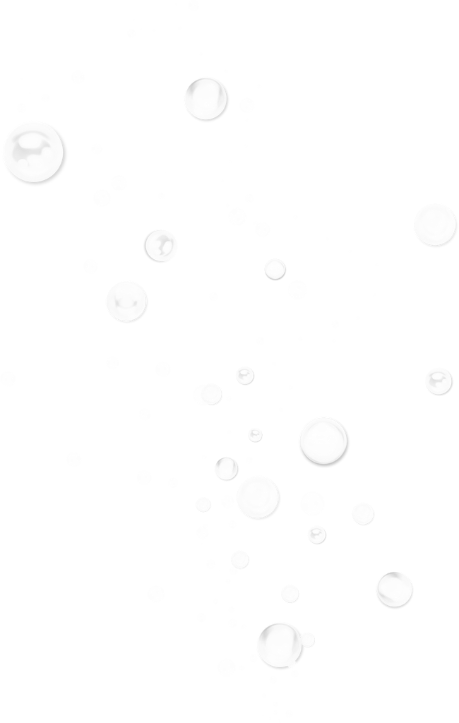 xanh biếc
bát ngát
mênh mông
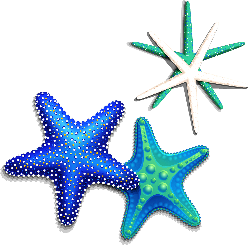 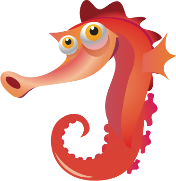 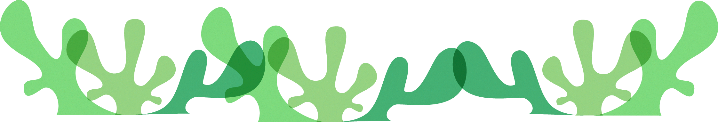 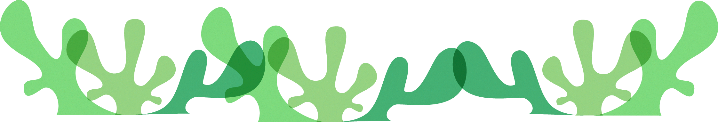 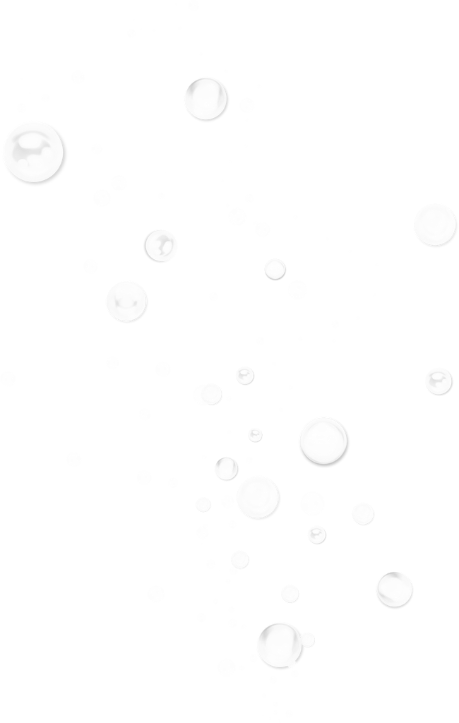 Những động từ, tính từ
thuộc chủ điểm Con người với thiên nhiên
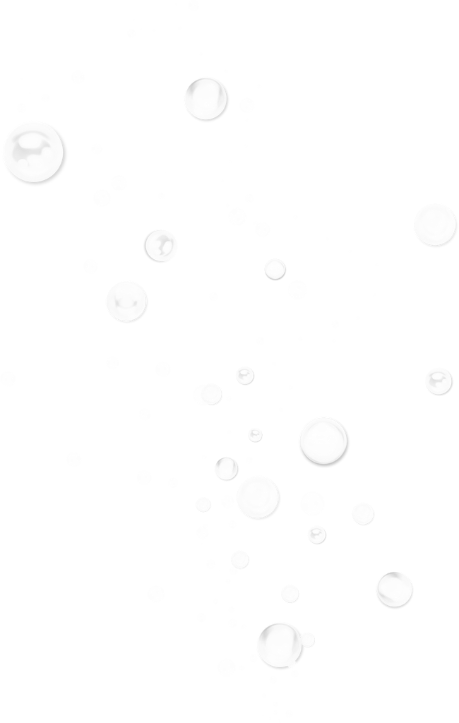 tươi đẹp
hùng vĩ
cuồn cuộn
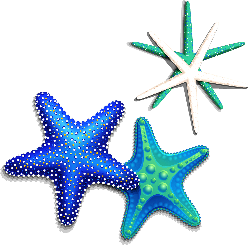 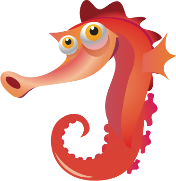 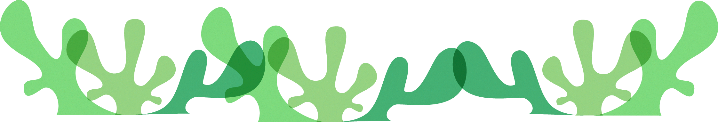 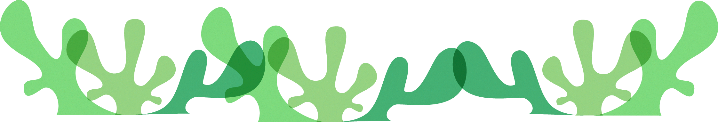 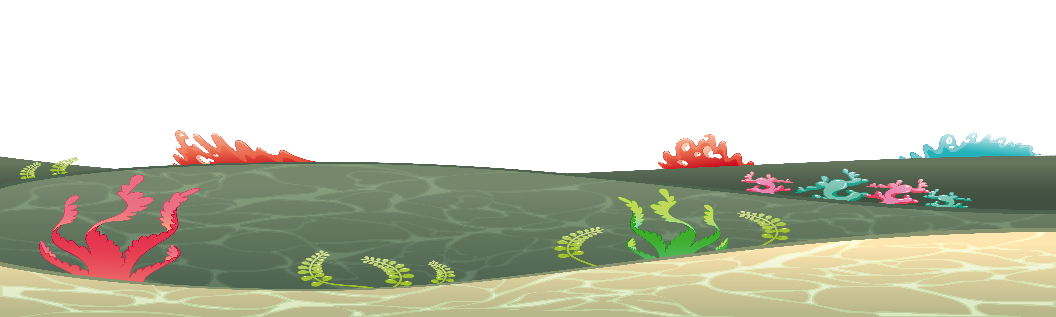 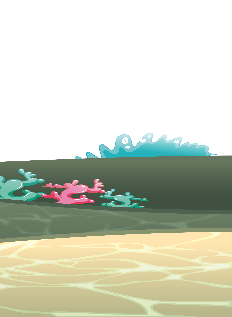 Thành ngữ, tục ngữ thuộc chủ điểm
Con người với thiên nhiên
Nắng tốt dưa
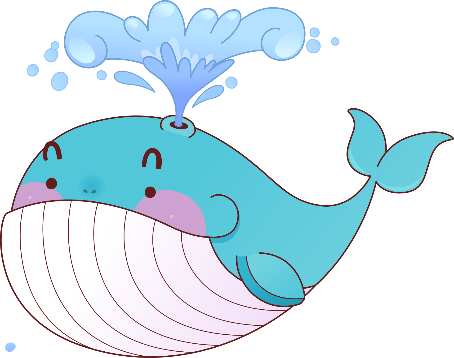 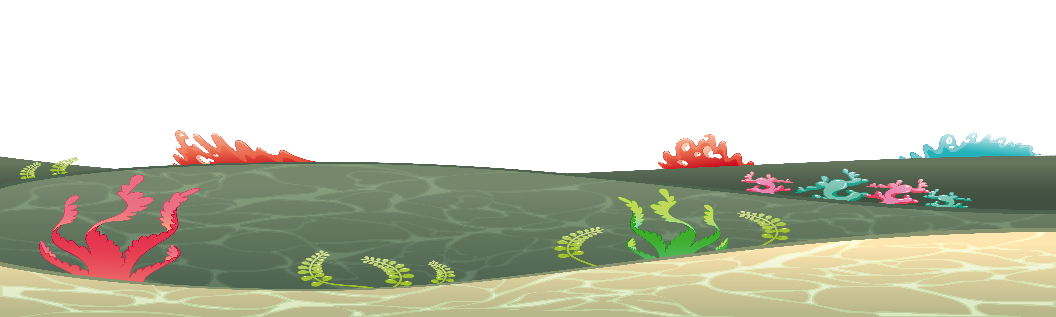 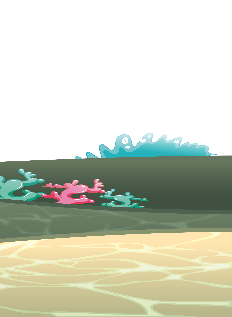 Thành ngữ, tục ngữ thuộc chủ điểm
Con người với thiên nhiên
Mưa tốt lúa
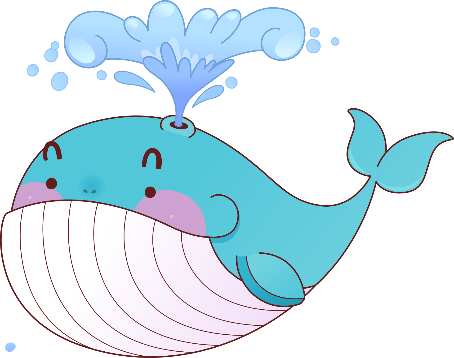 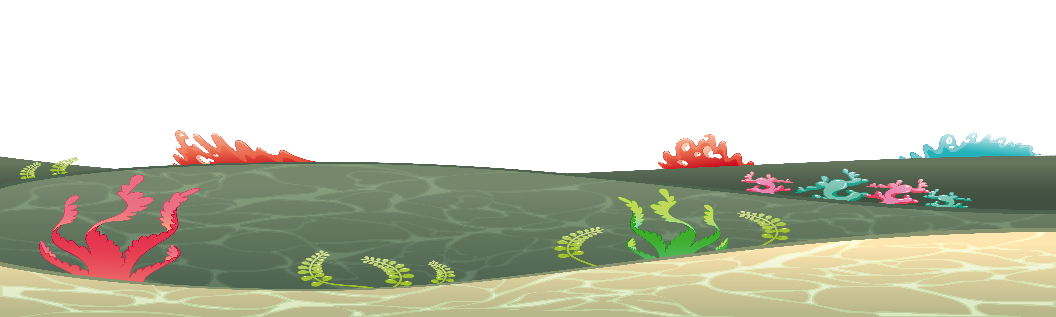 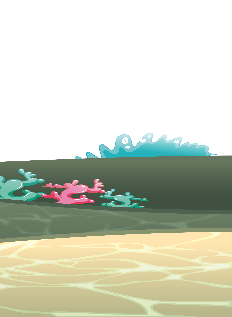 Thành ngữ, tục ngữ thuộc chủ điểm
Con người với thiên nhiên
Lên thác xuống ghềnh
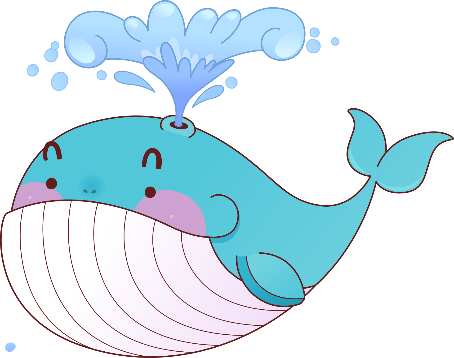 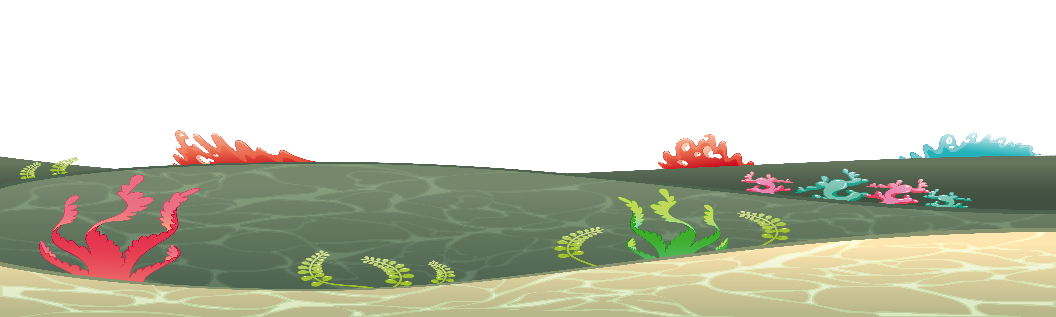 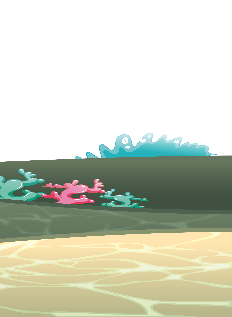 Thành ngữ, tục ngữ thuộc chủ điểm
Con người với thiên nhiên
Cày sâu cuốc bẫm
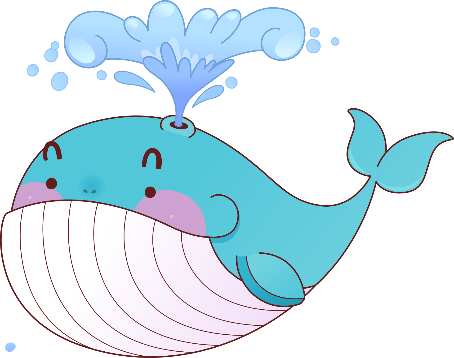 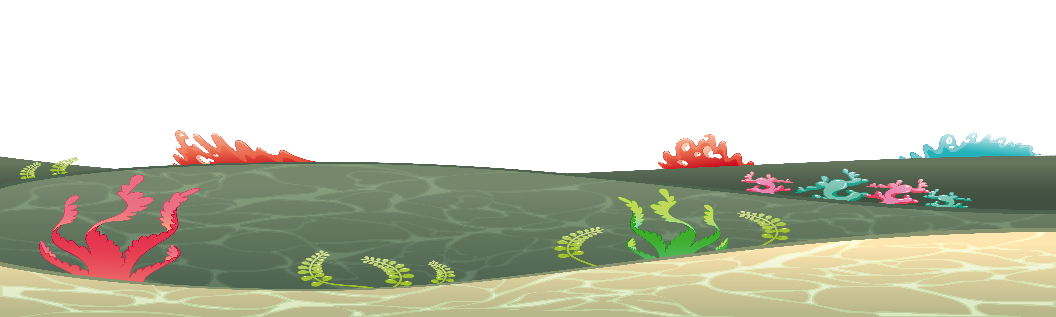 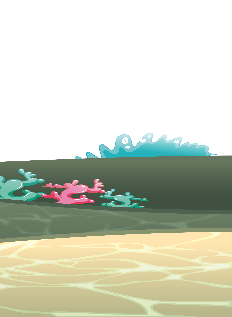 Thành ngữ, tục ngữ thuộc chủ điểm
Con người với thiên nhiên
Góp gió thành bão
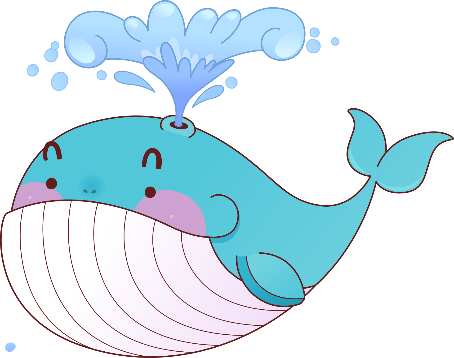 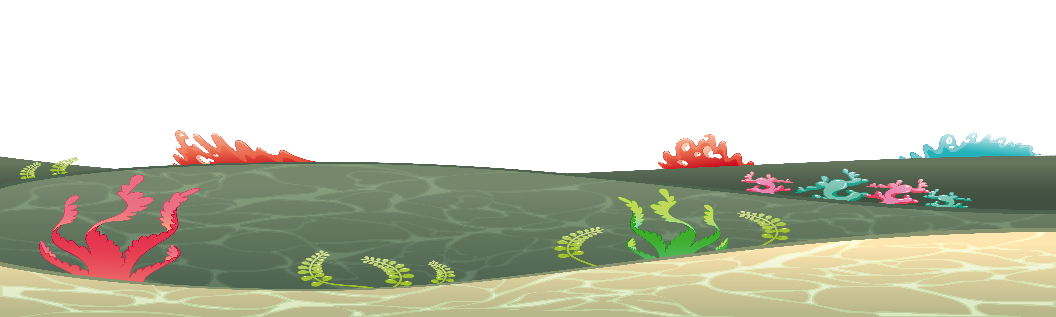 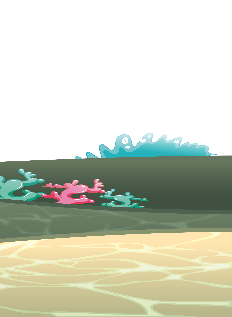 Thành ngữ, tục ngữ thuộc chủ điểm
Con người với thiên nhiên
Chân lấm tay bùn
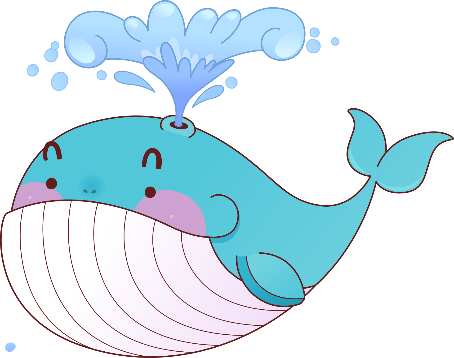 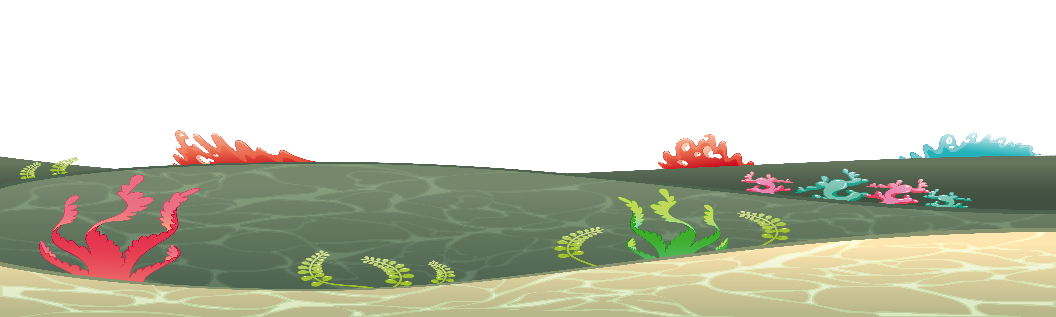 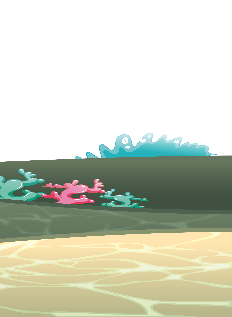 Thành ngữ, tục ngữ thuộc chủ điểm
Con người với thiên nhiên
Thẳng cánh cò bay
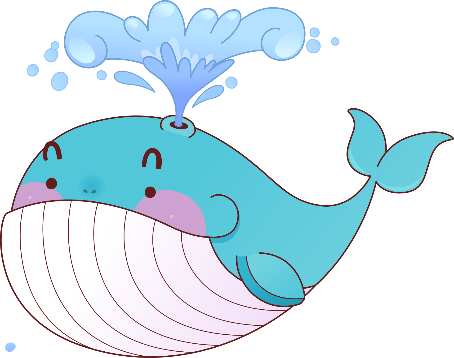 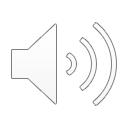 Chặn 4
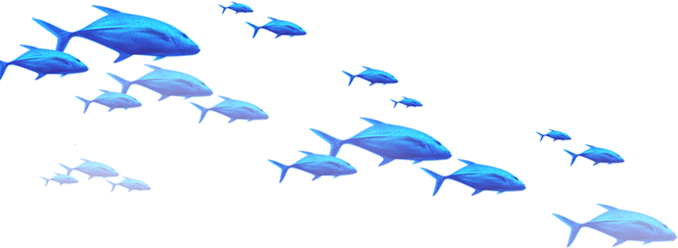 Về đích
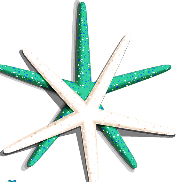 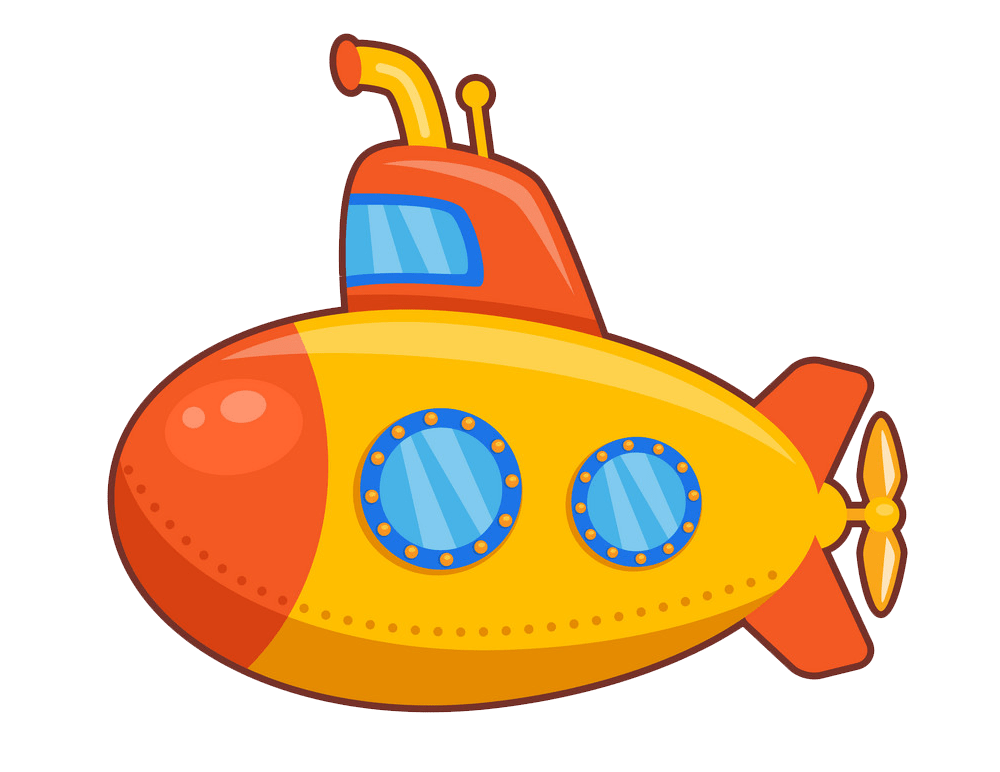 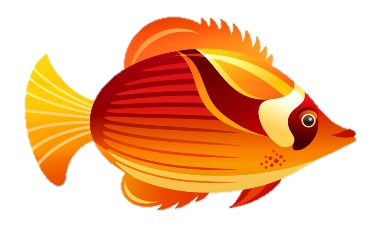 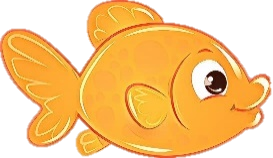 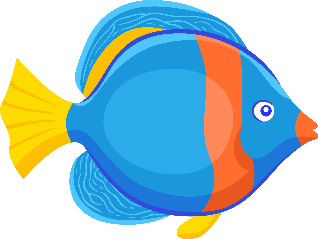 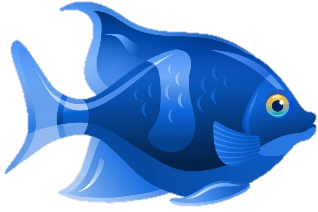 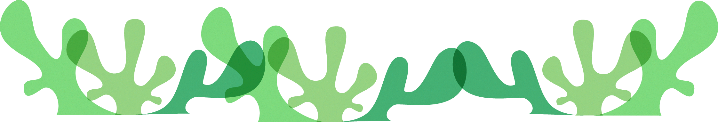 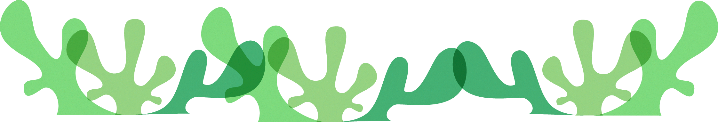 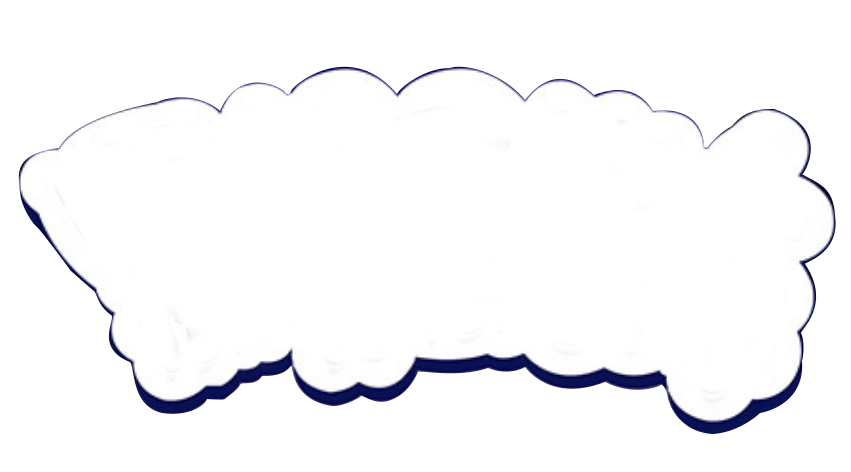 Tìm từ đồng nghĩa
và từ trái nghĩa 
với các từ ngữ sau
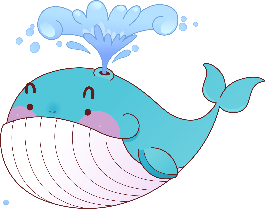 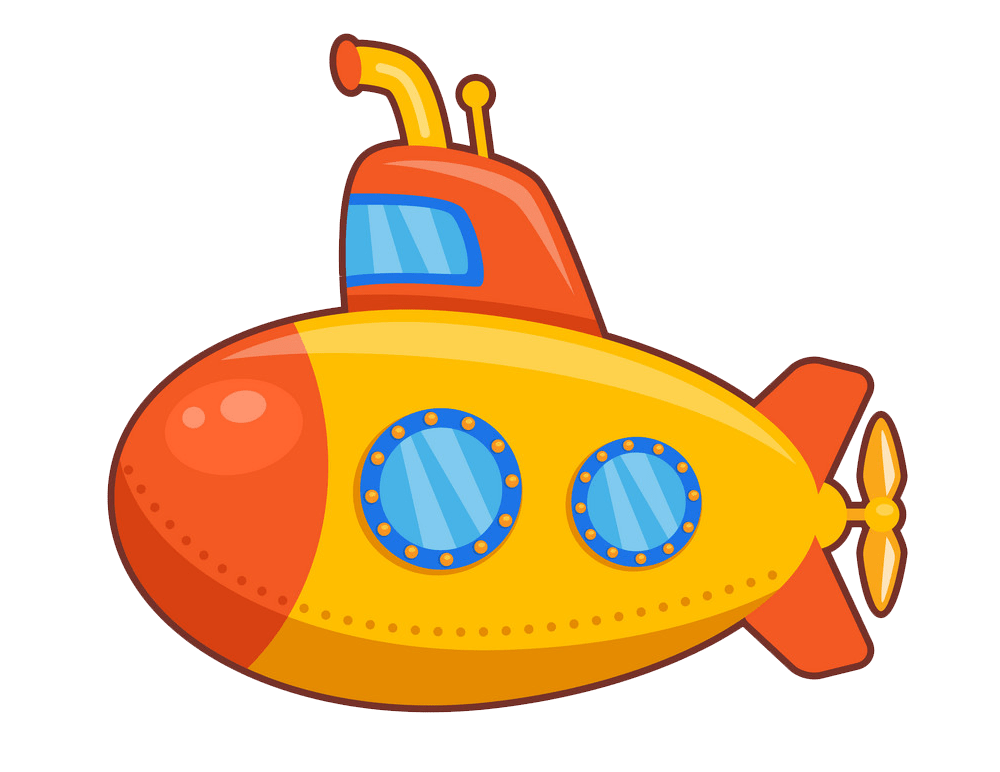 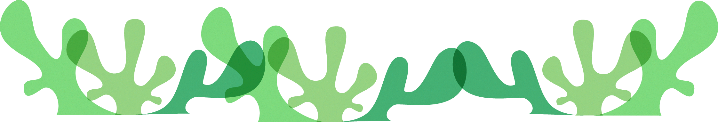 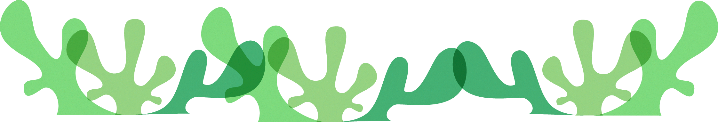 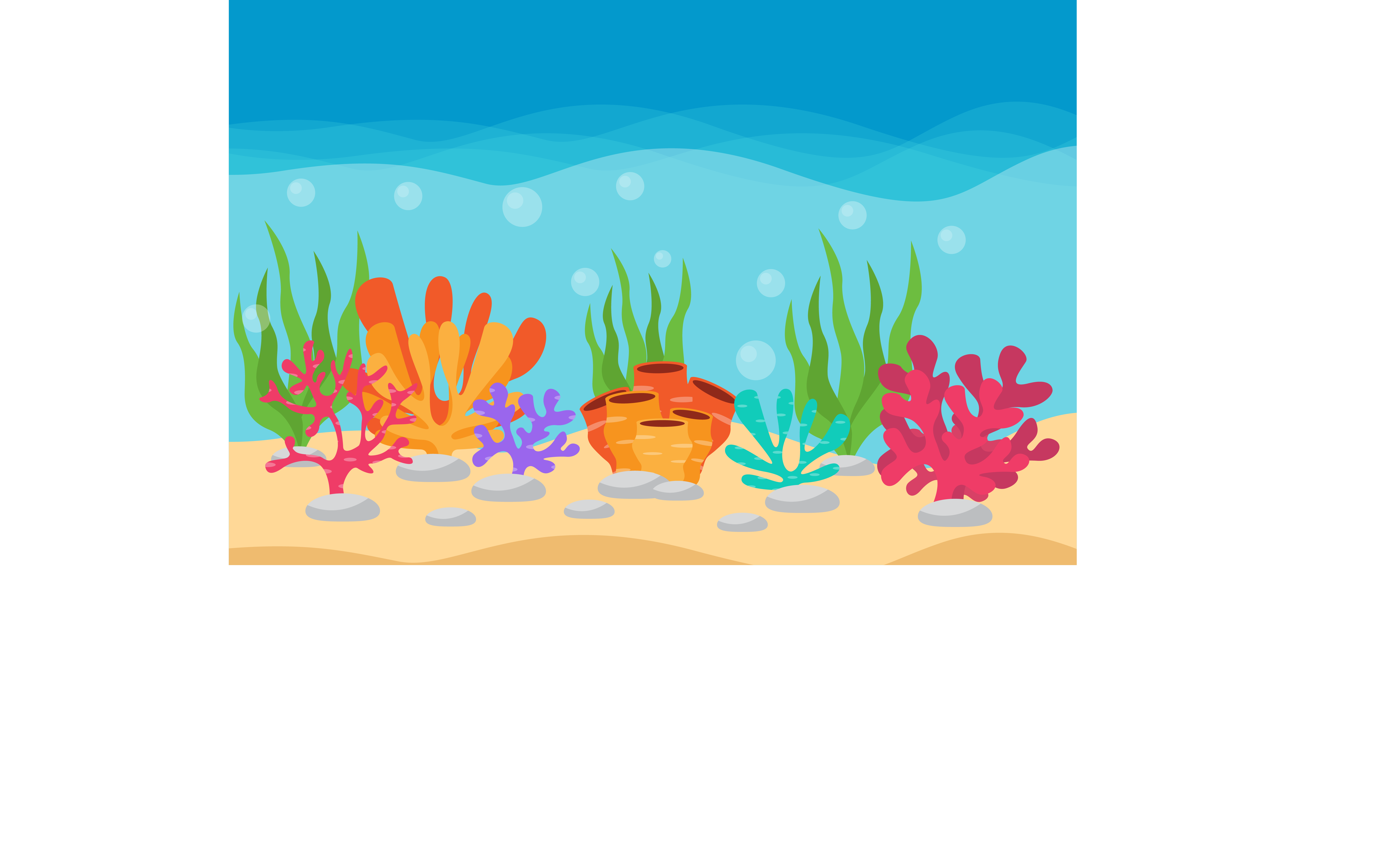 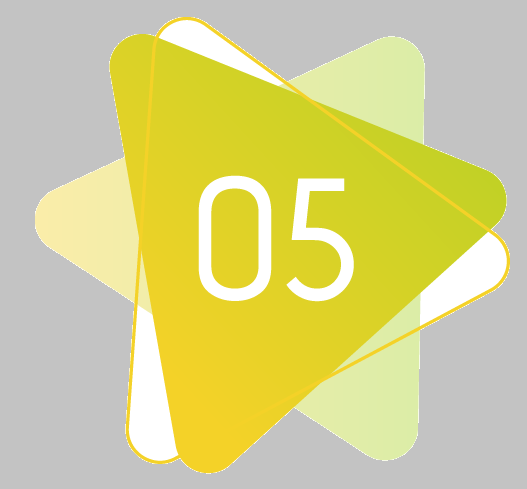 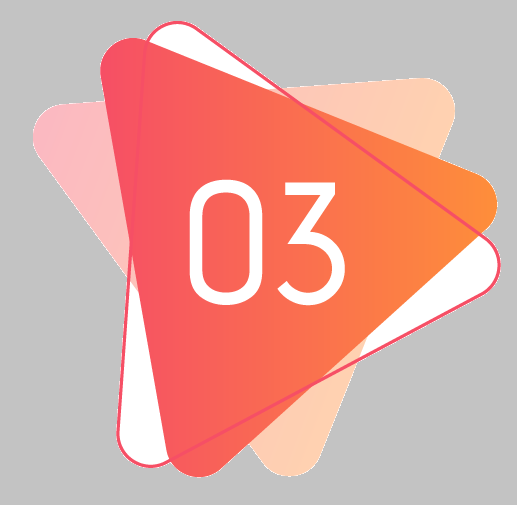 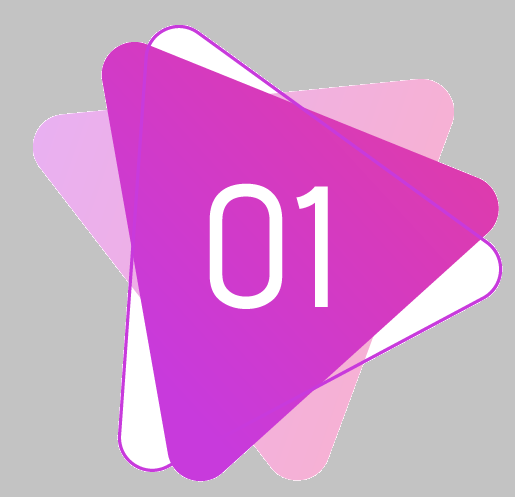 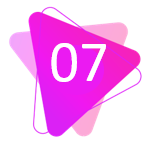 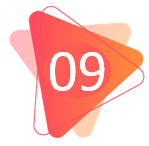 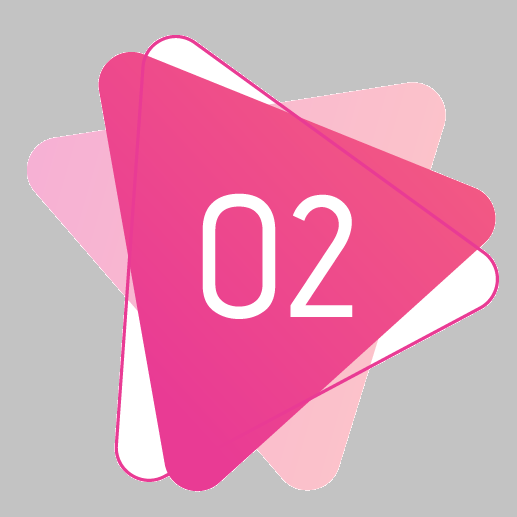 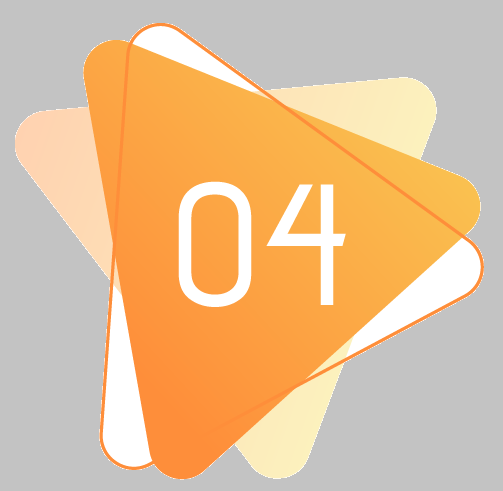 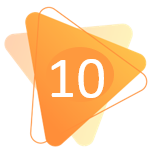 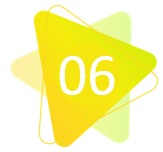 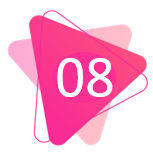 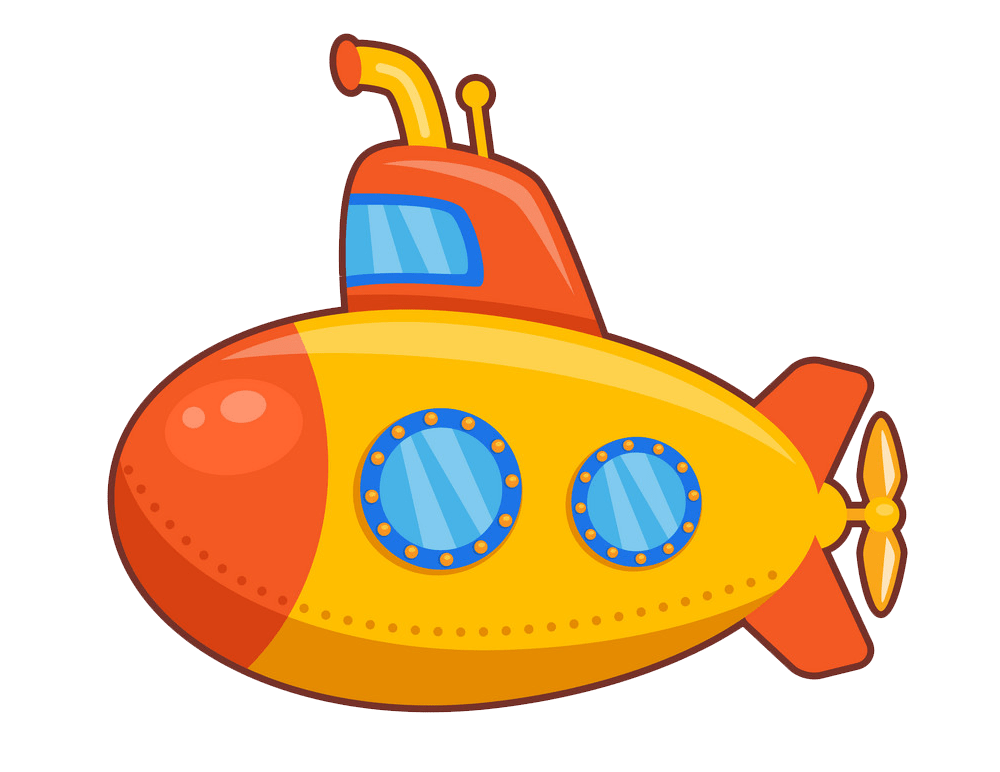 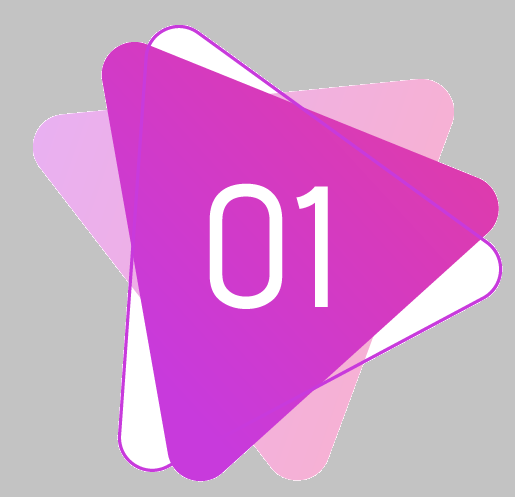 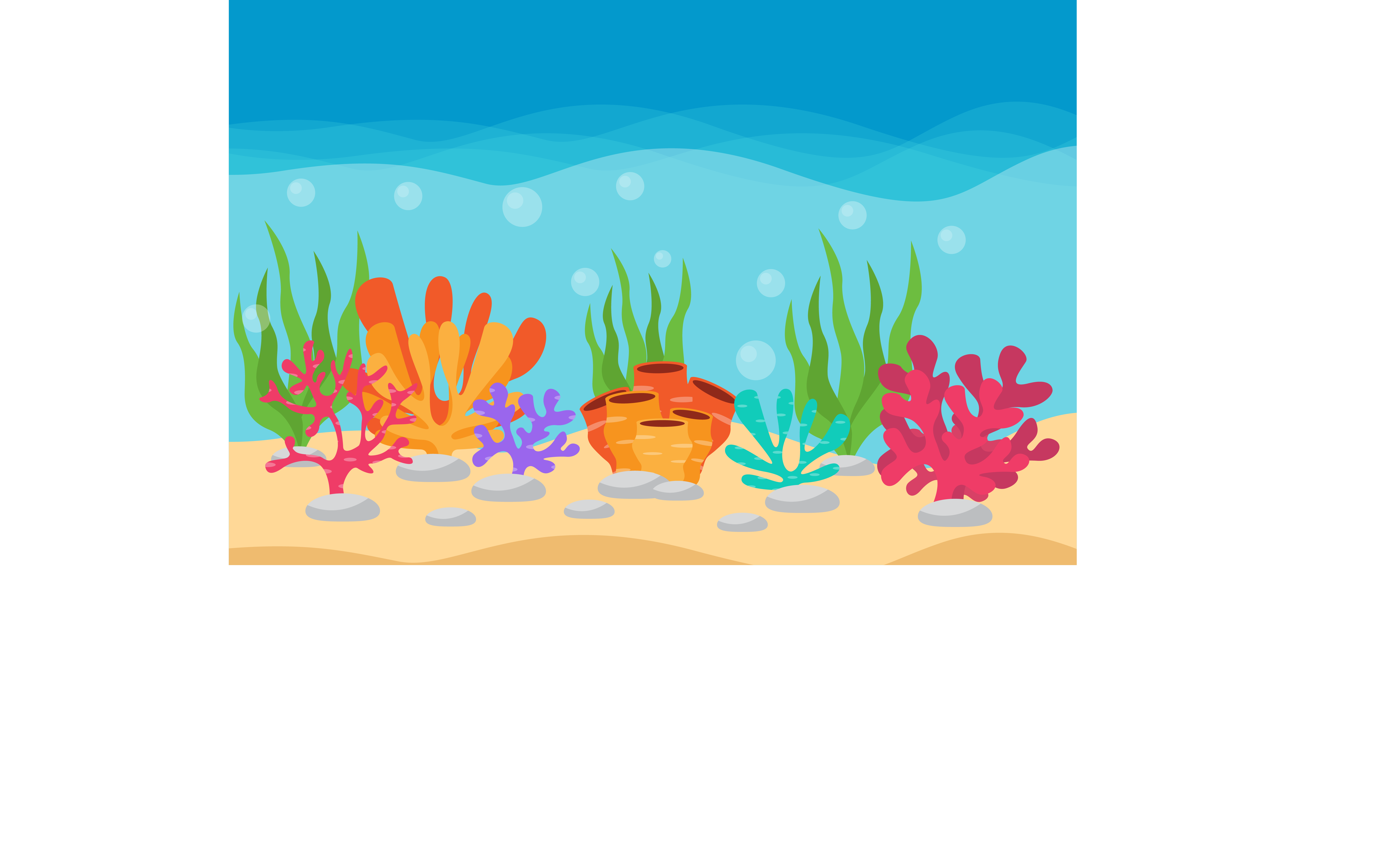 Tìm từ đồng nghĩa với từ “bảo vệ”
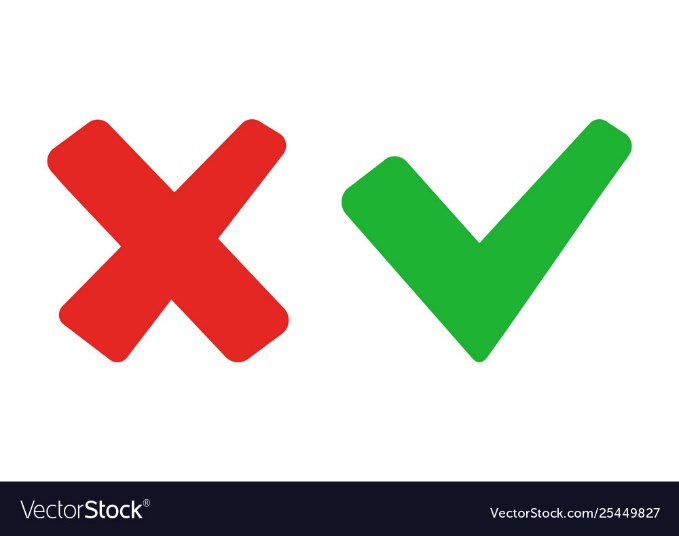 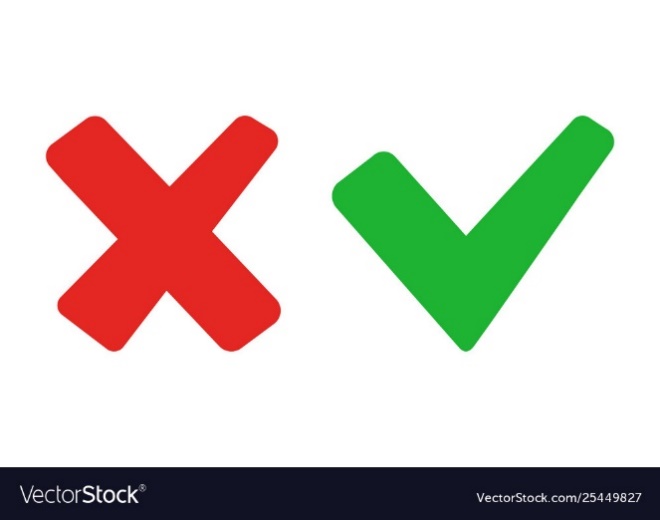 giữ gìn, gìn giữ.
bảo vật, di sản
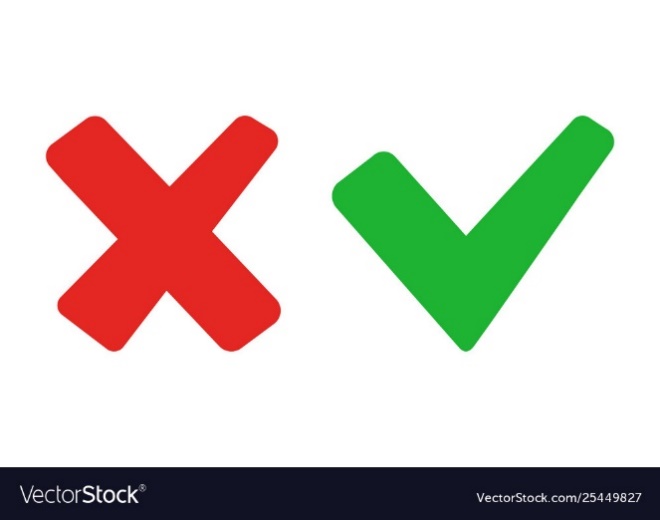 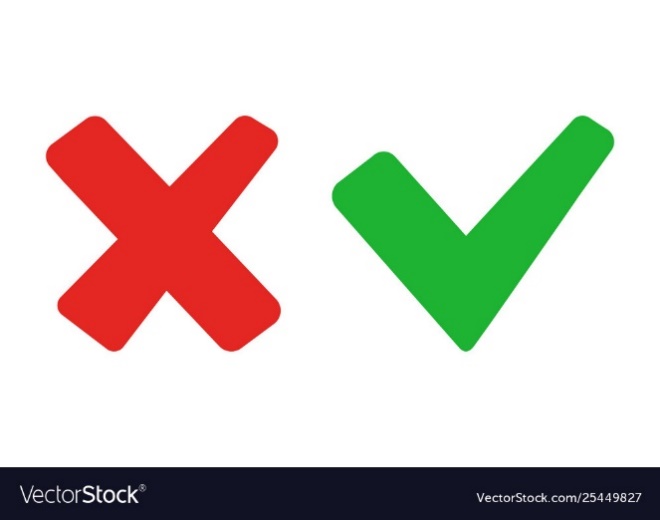 bảo hiểm, bảo đảm
bảo bối, bảo an
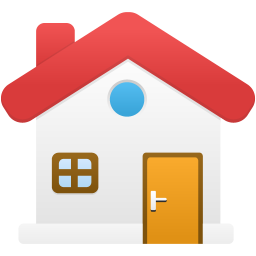 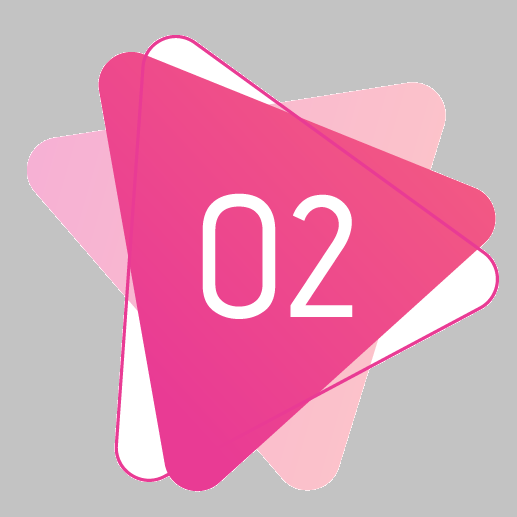 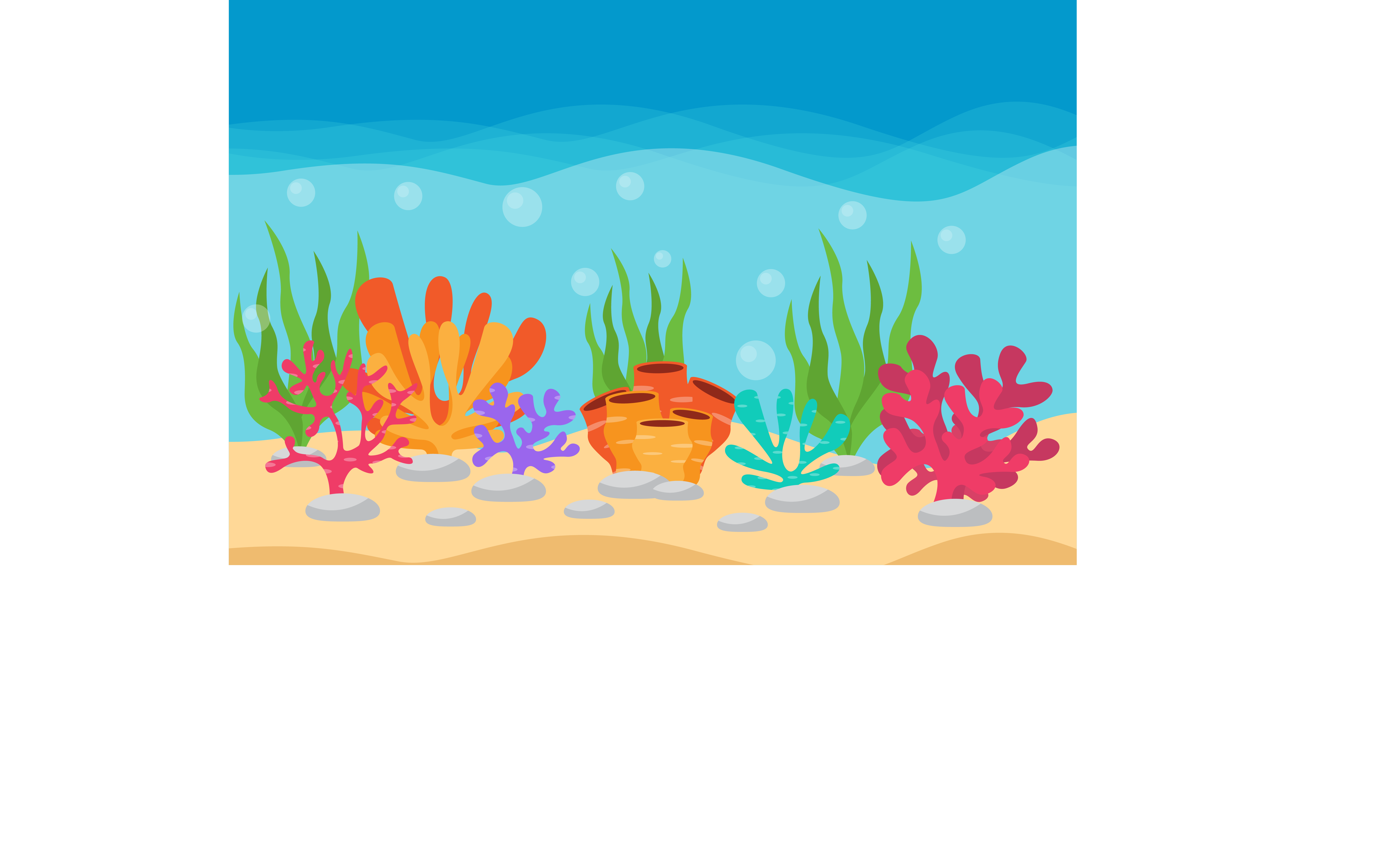 Tìm từ trái nghĩa với từ “bảo vệ”
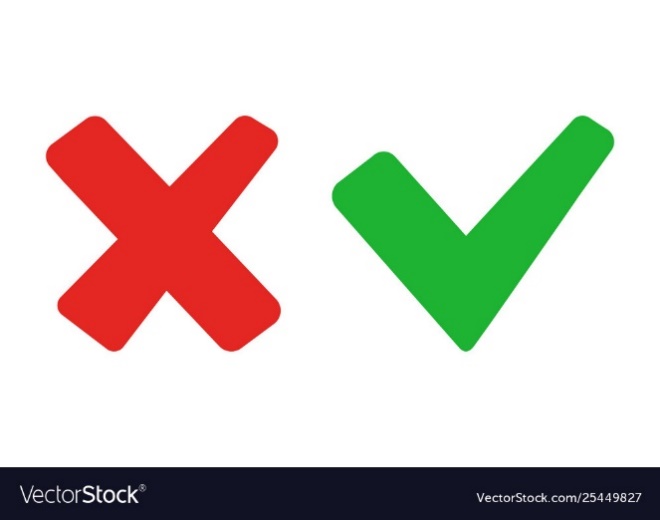 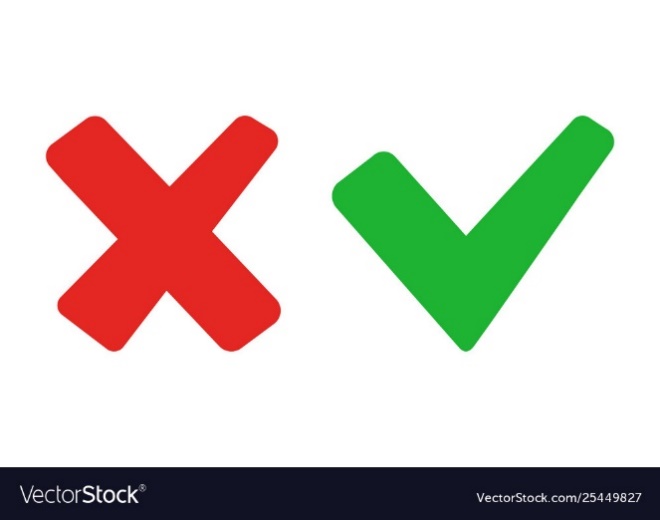 phá hoại, tàn phá
tàn hại, phá phách
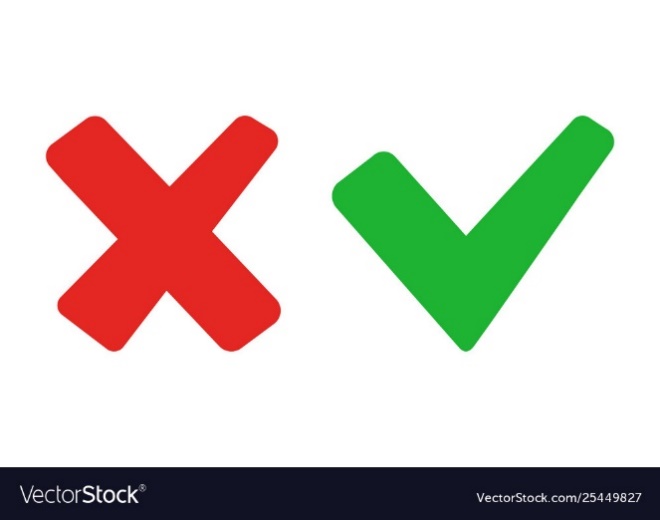 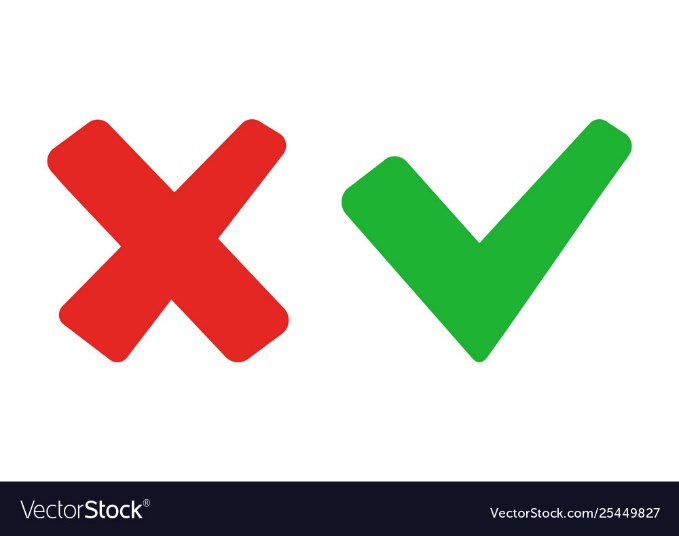 Tất cả đều đúng
phá hủy, hủy hoại
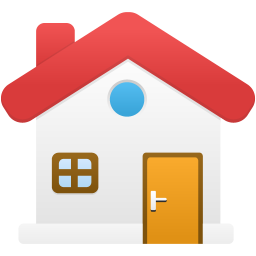 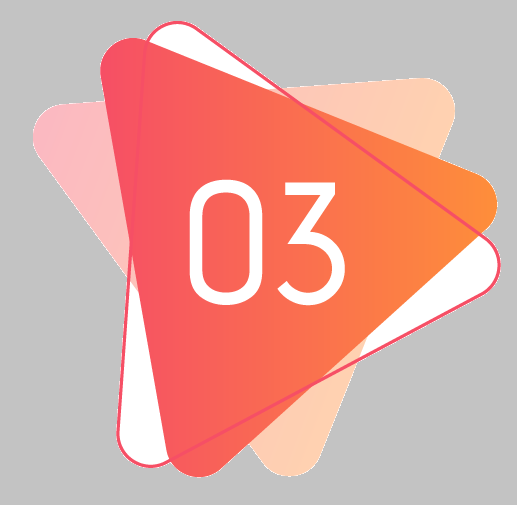 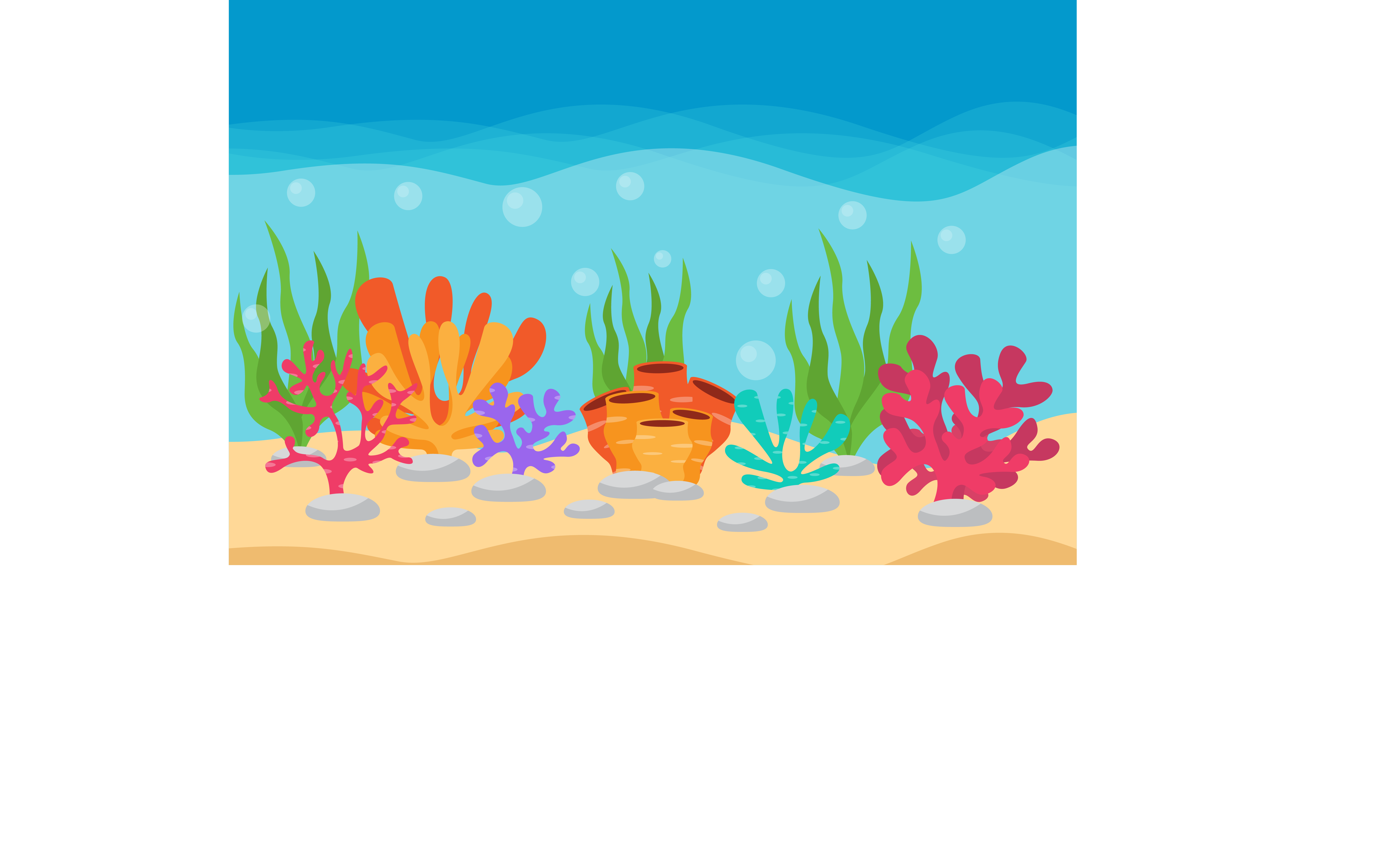 Tìm từ đồng nghĩa với từ “bình yên”
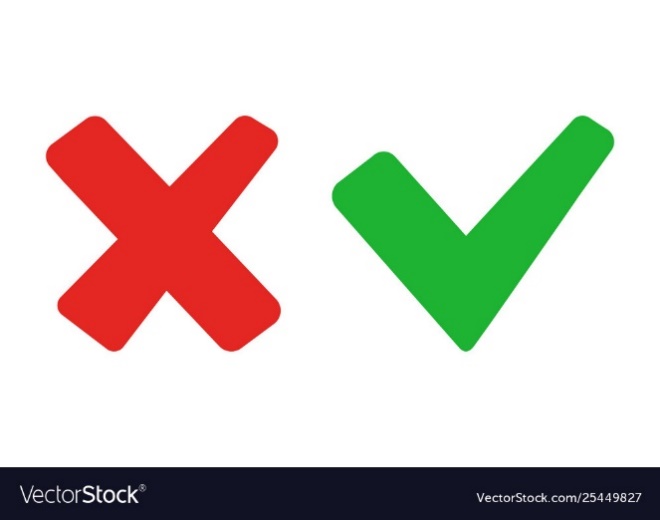 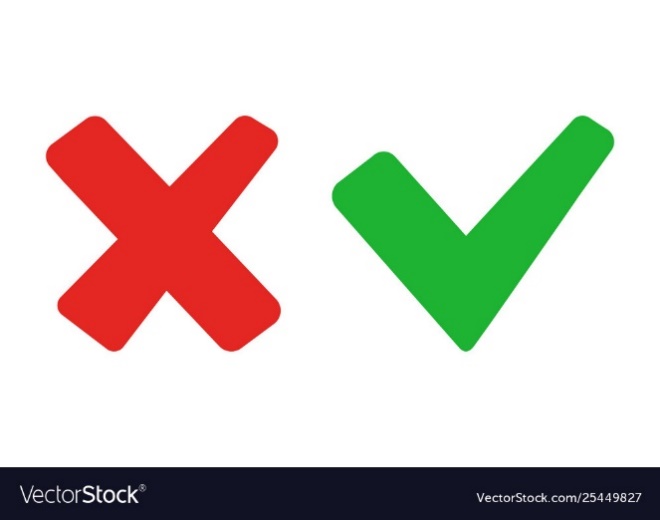 bình thường, bình an
Bình ổn, bình tĩnh
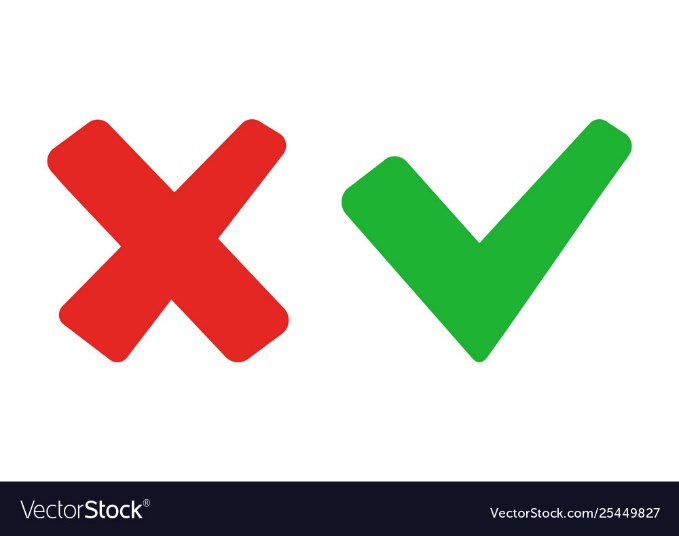 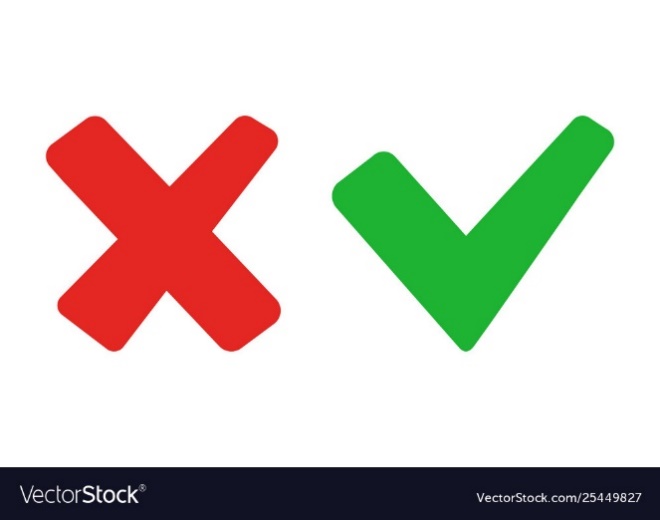 bình an, thanh bình
bình địa, bình an
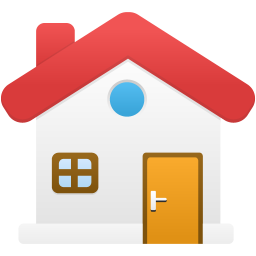 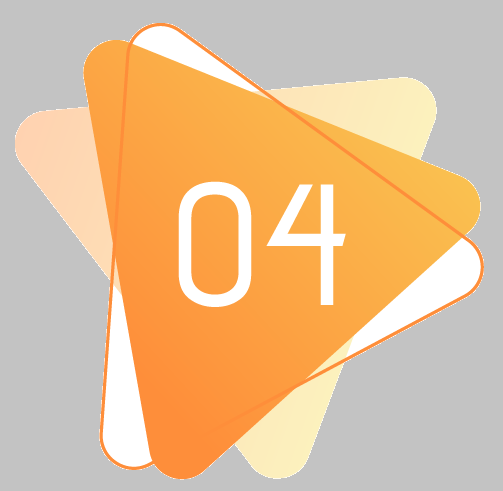 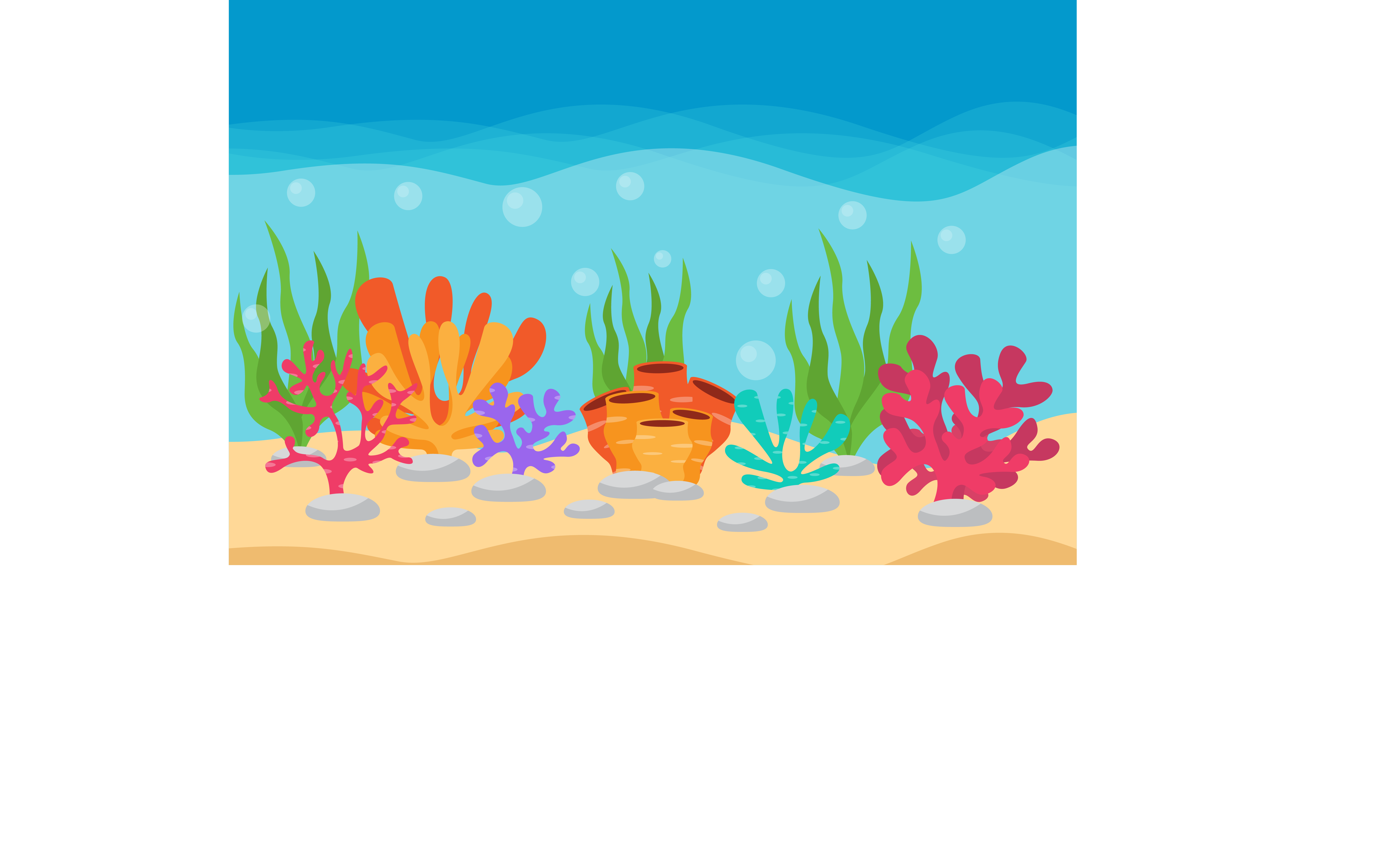 Tìm từ trái nghĩa với từ “bình yên”
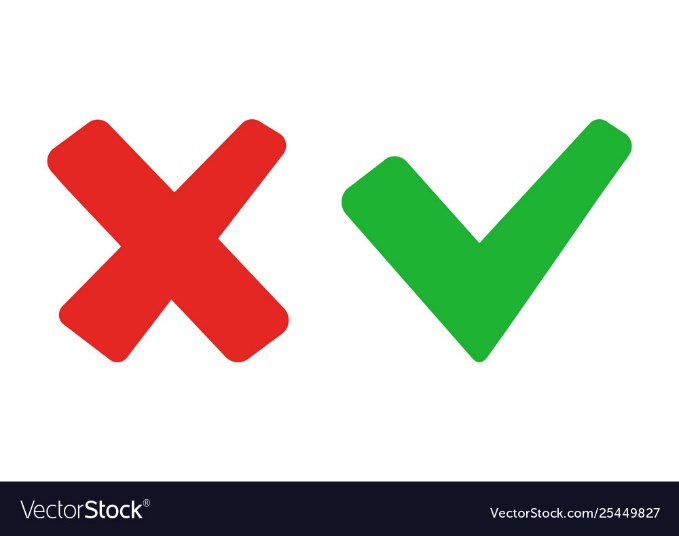 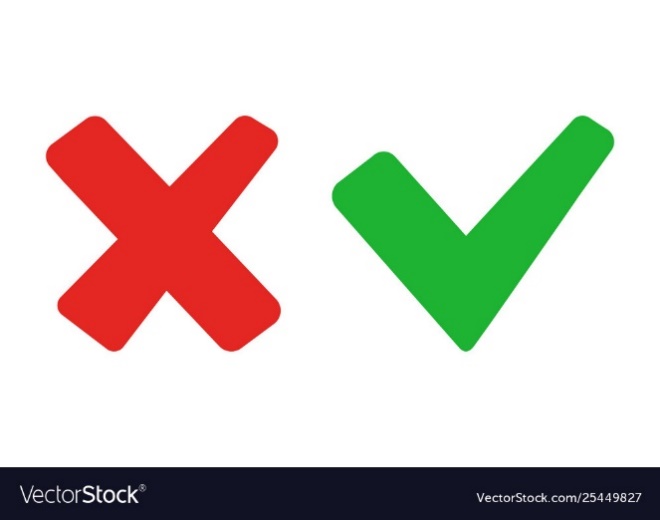 yên bình, náo nhiệt
bất ổn, náo động
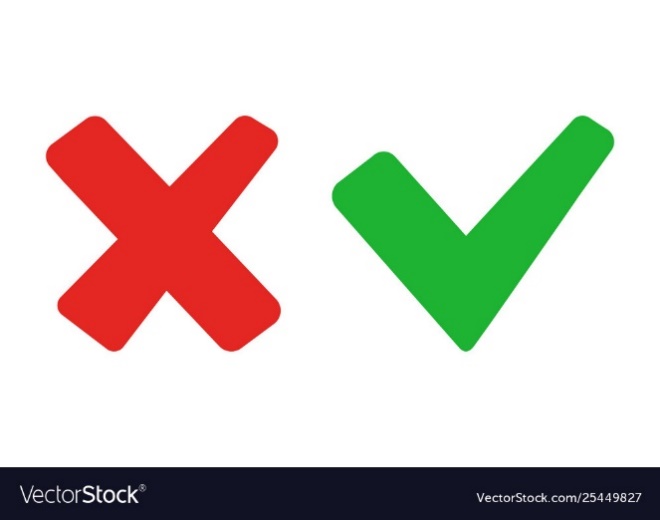 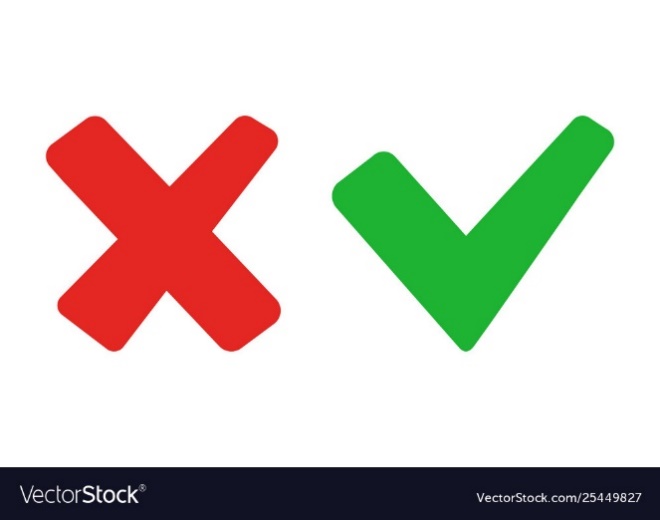 bất ổn, an toàn
bình an, bình yên
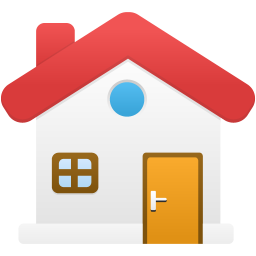 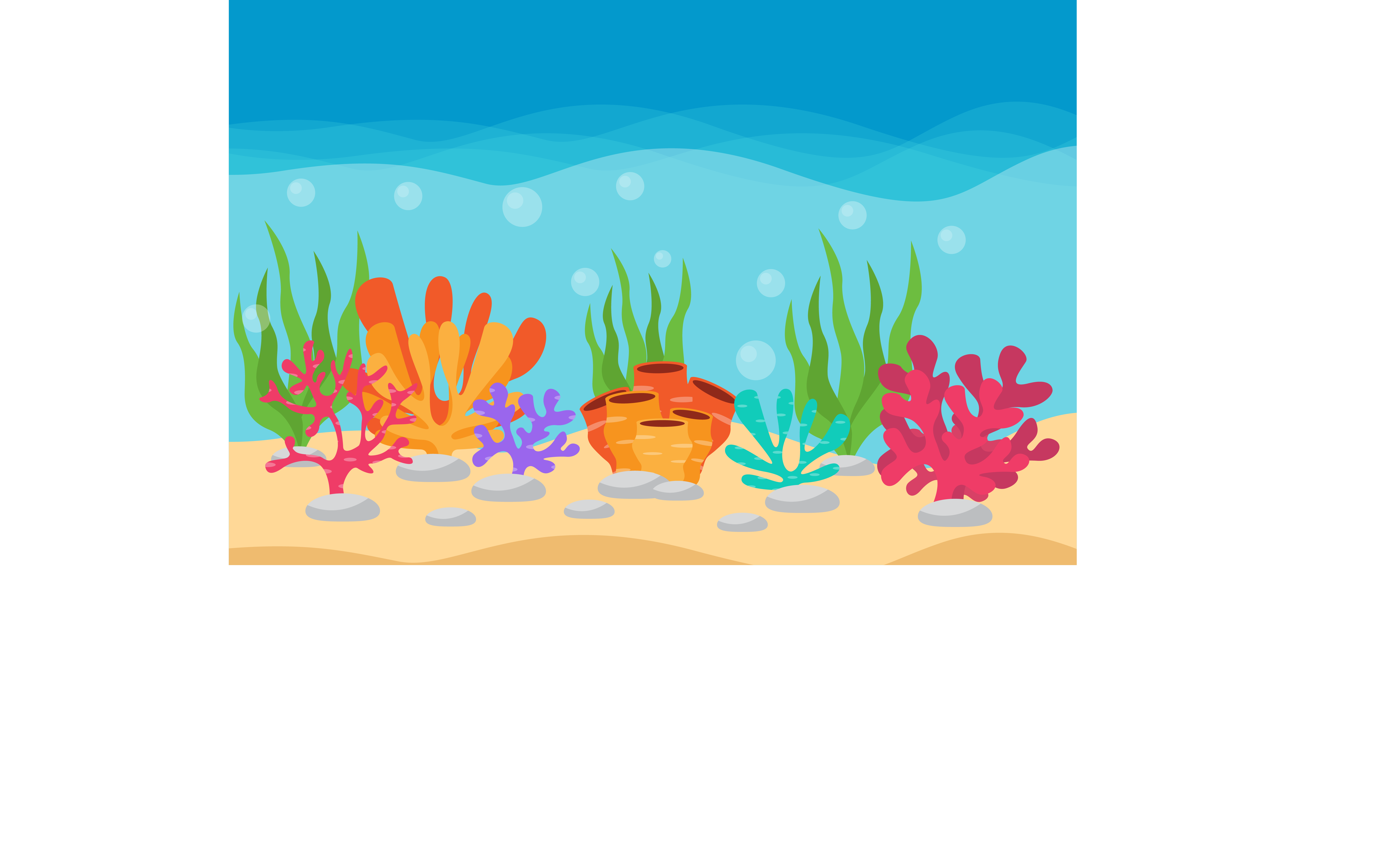 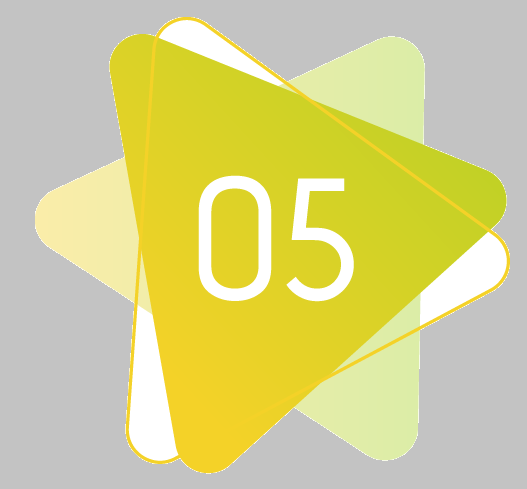 Tìm từ đồng nghĩa với từ “đoàn kết”
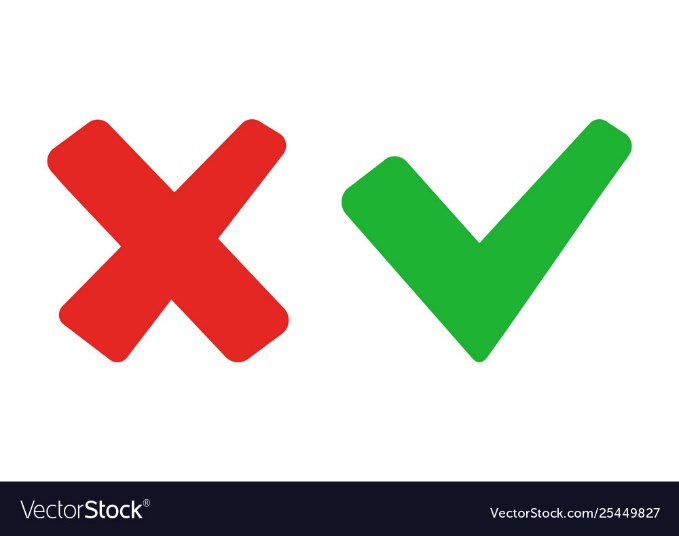 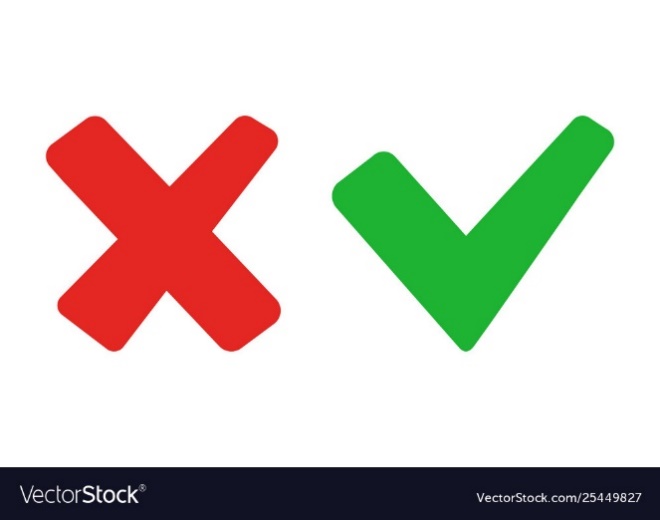 kết đoàn, liên kết
kết đoàn, đoàn đội
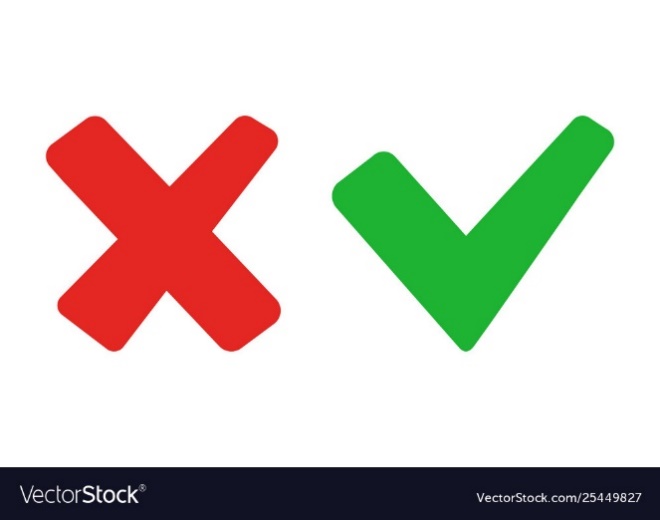 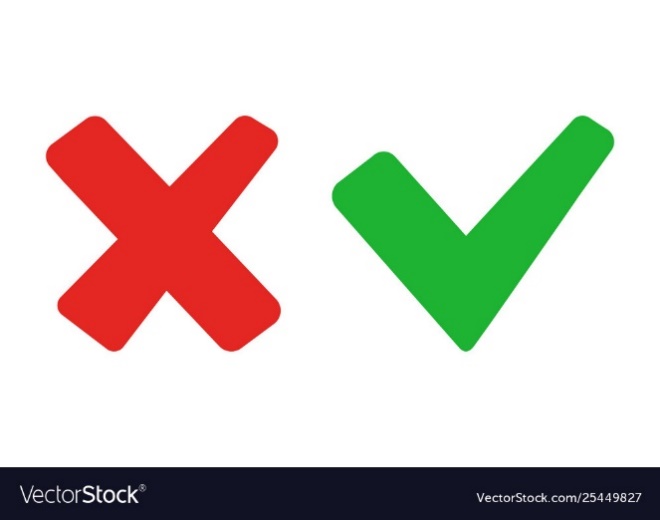 Đoàn viên, kết đoàn
Chia rẽ, mâu thuẫn
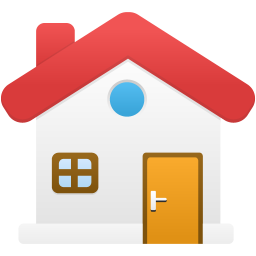 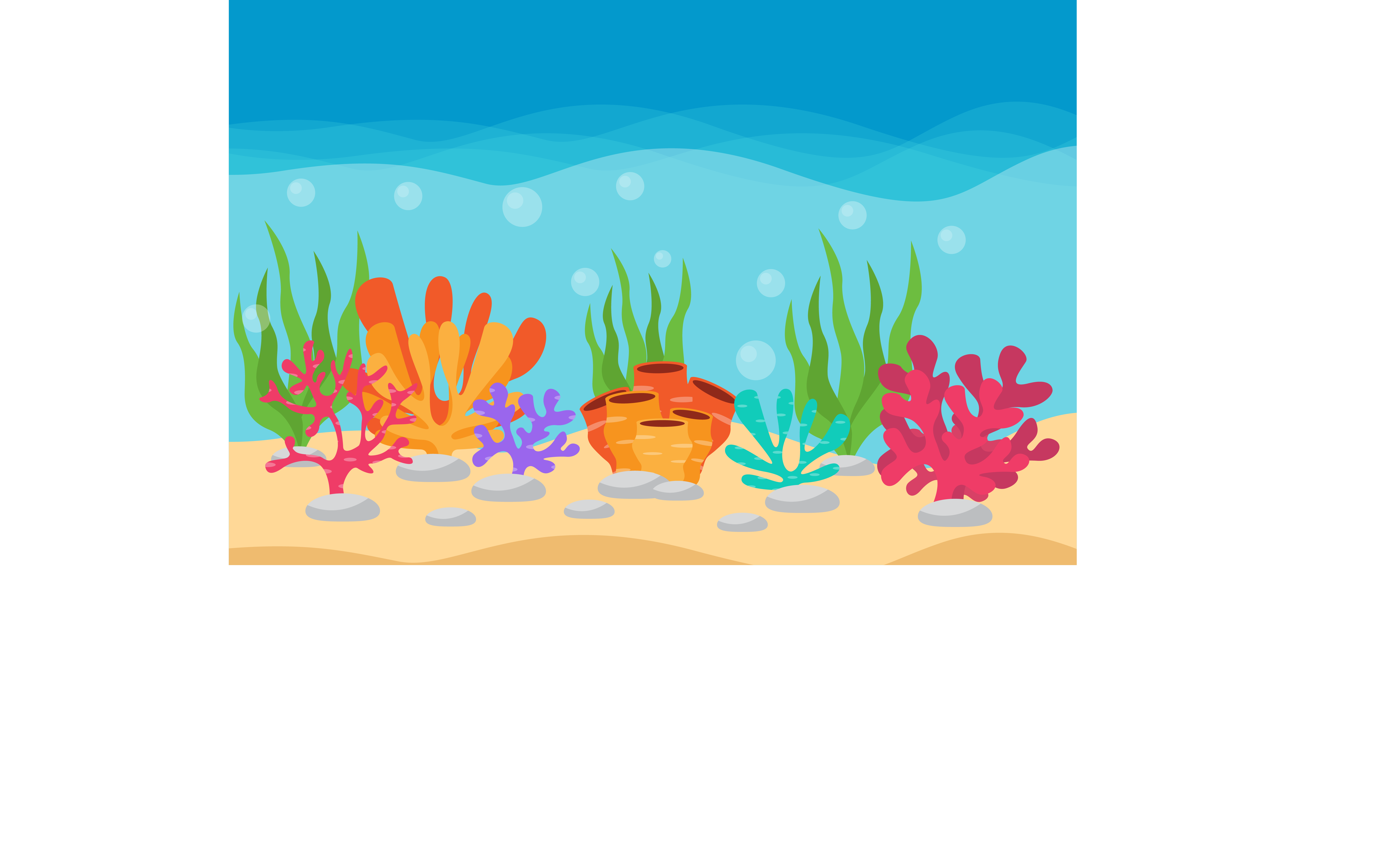 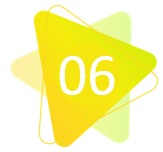 Tìm từ trái nghĩa với từ “đoàn kết”
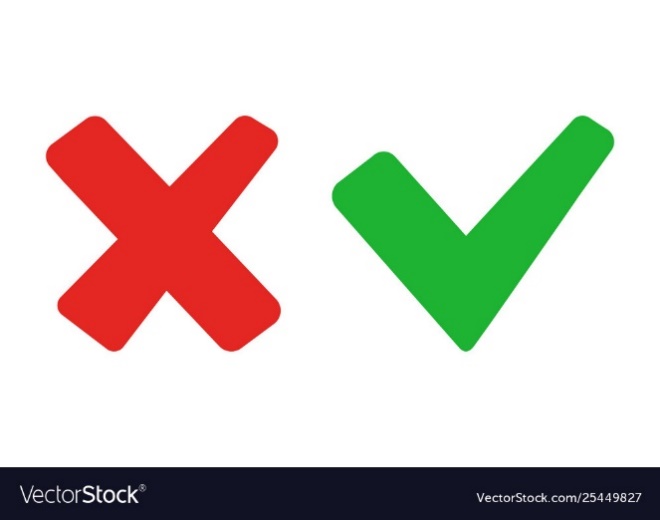 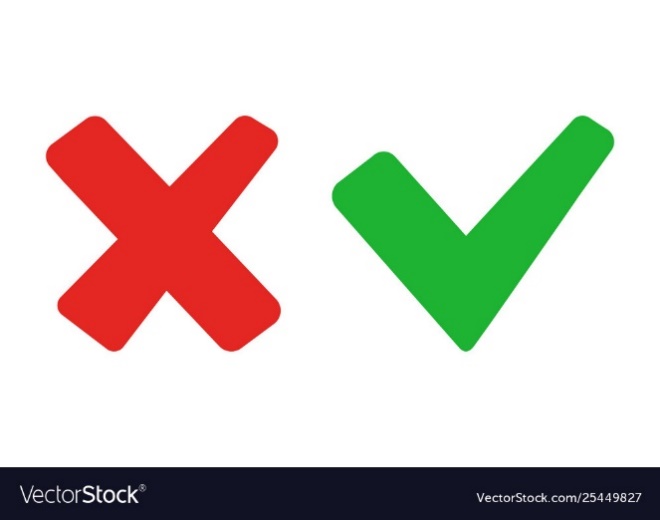 bảo bối, bảo an
chia rẽ, phân tán
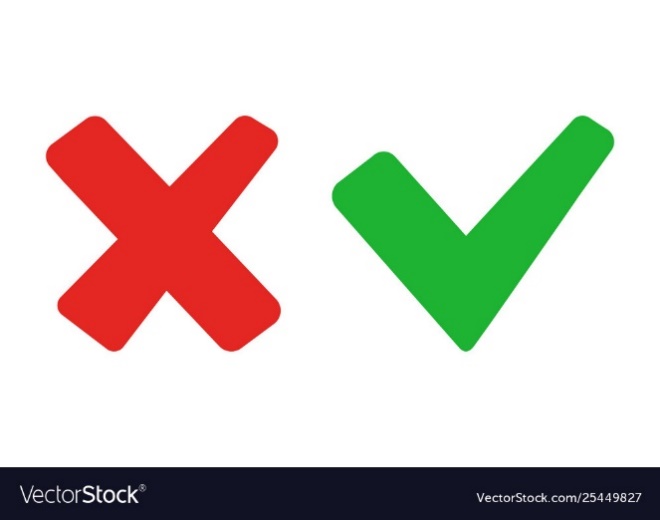 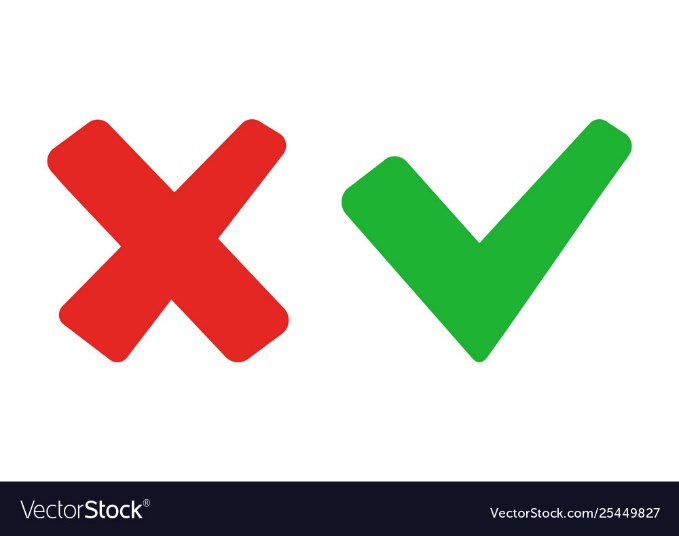 mâu thuẫn, xung đột
Tất cả đều đúng
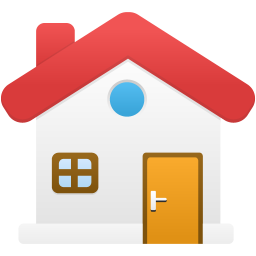 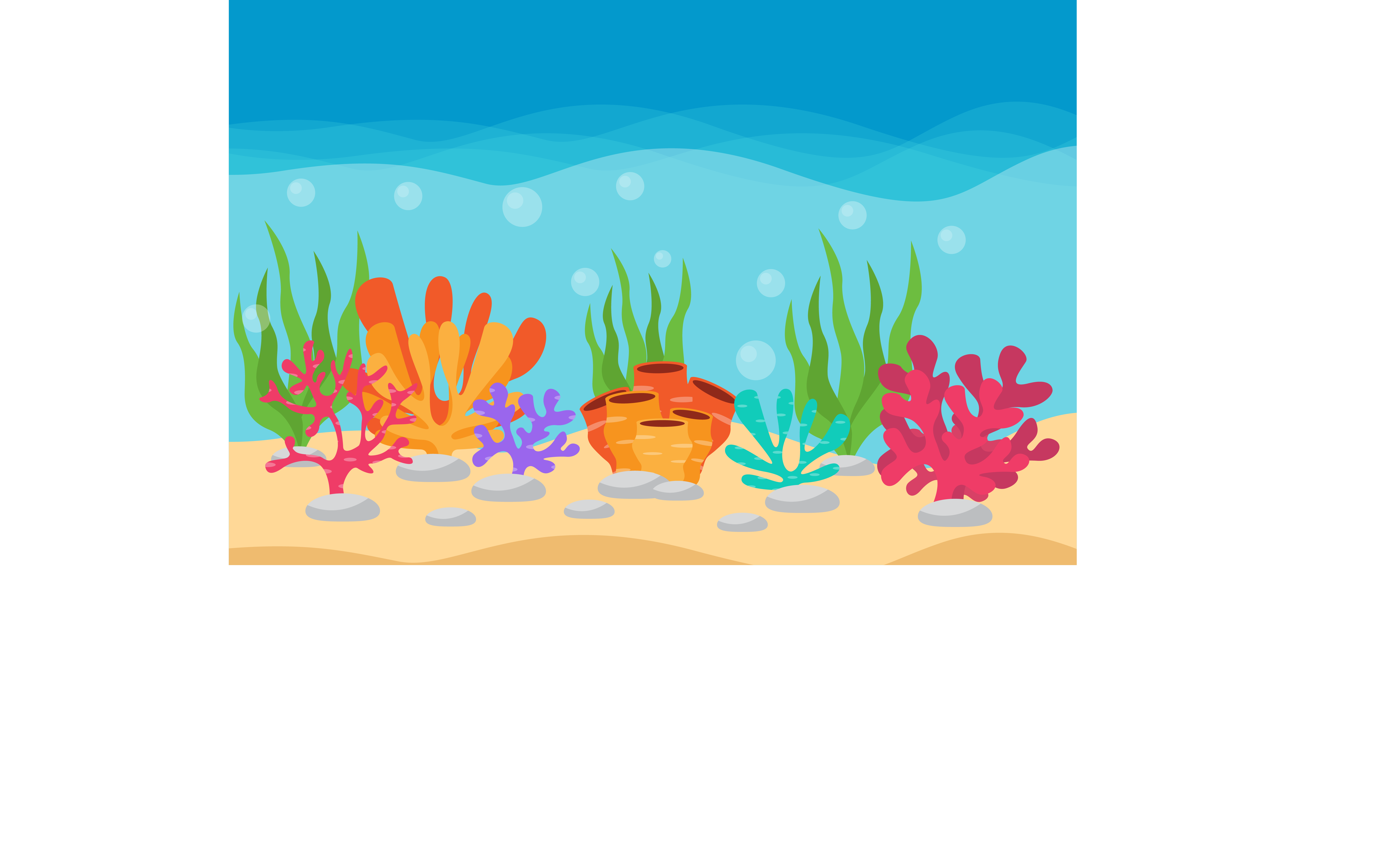 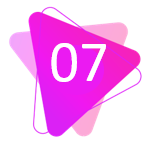 Tìm từ đồng nghĩa với từ “bạn bè”
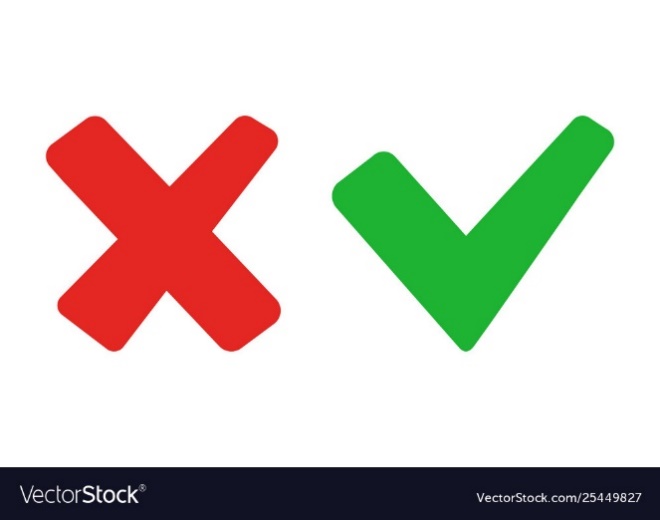 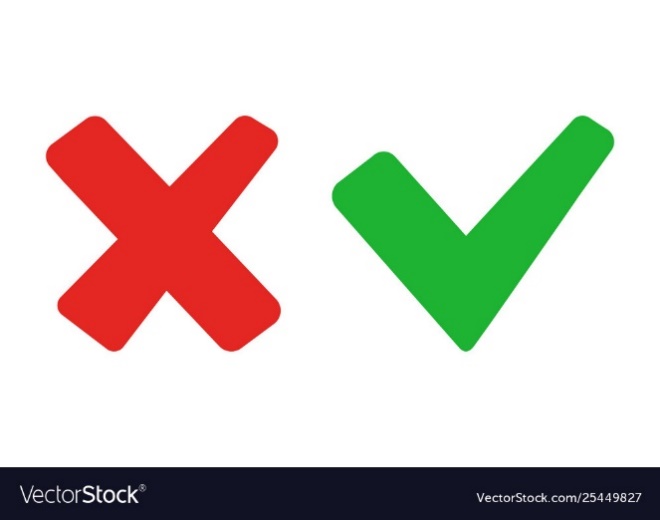 bạn hữu
tri kỉ
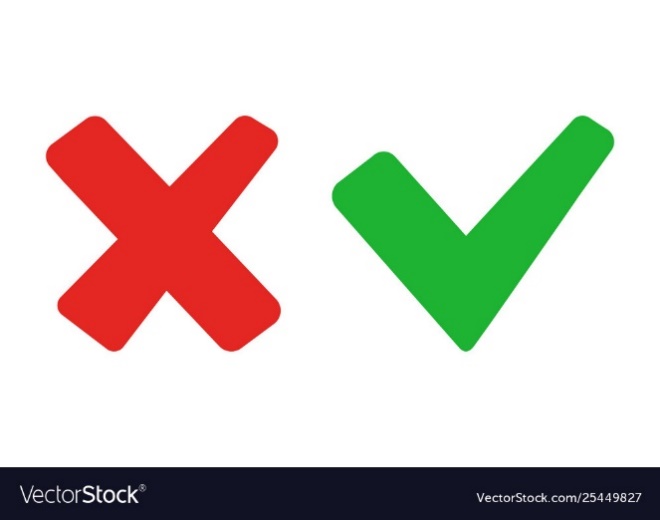 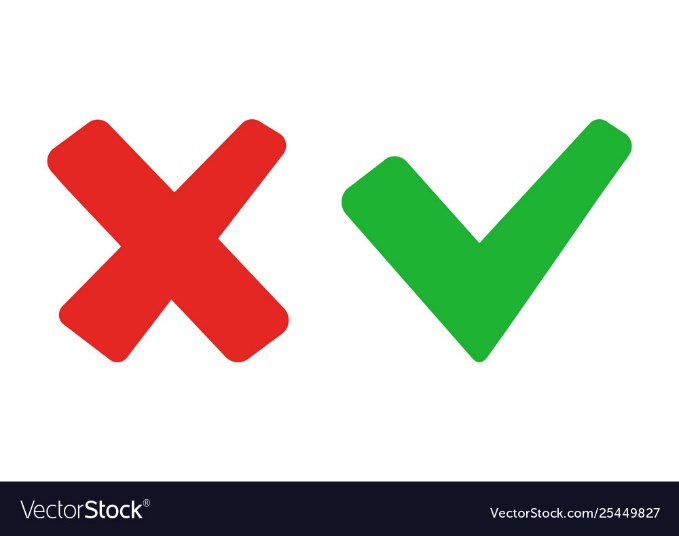 Tất cả đều đúng
bằng hữu
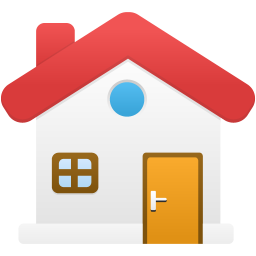 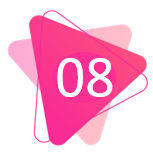 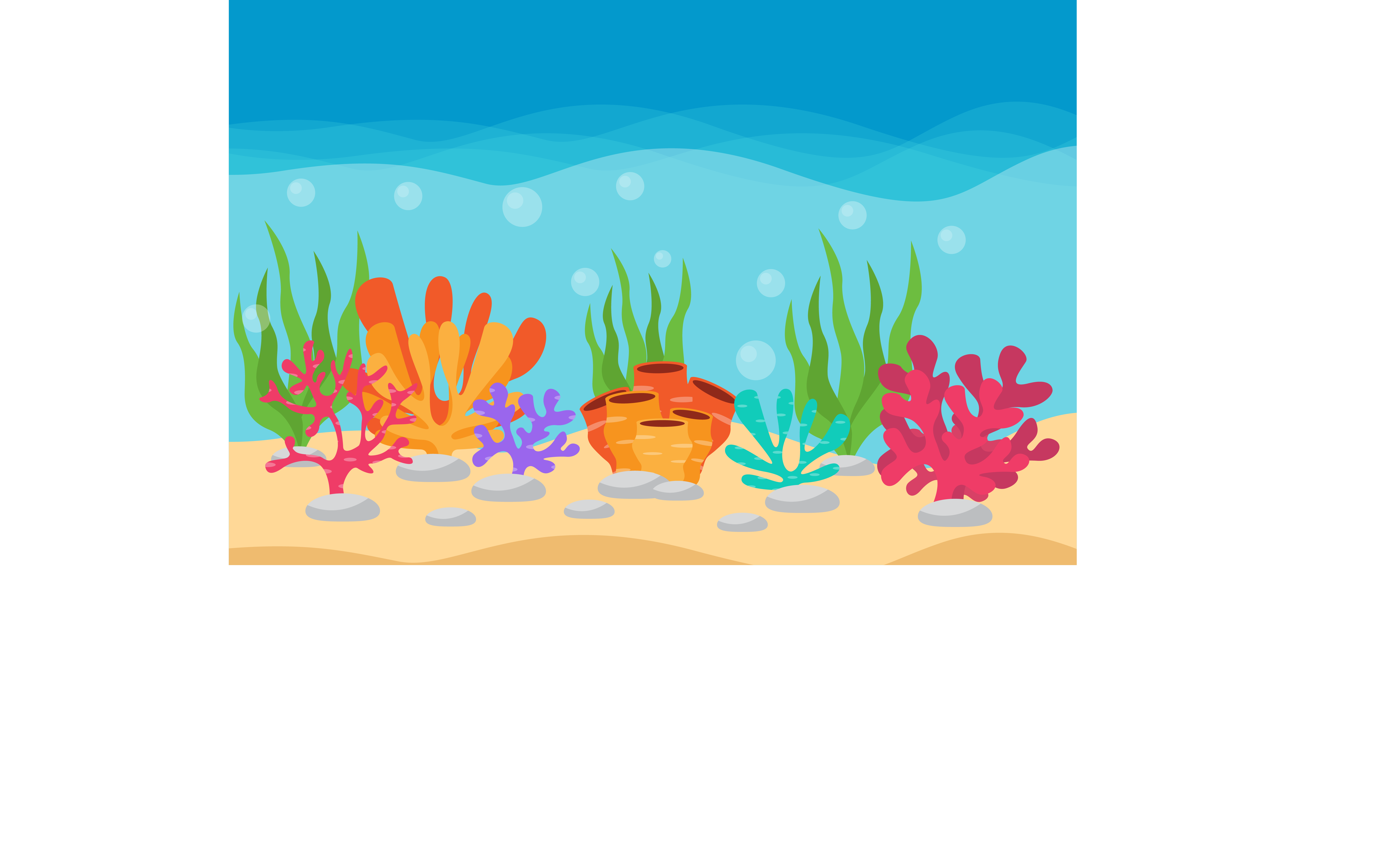 Tìm từ trái nghĩa với từ “bạn bè”
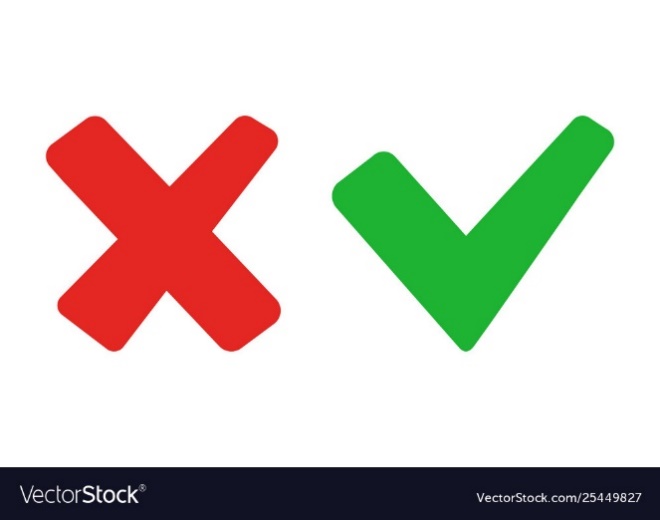 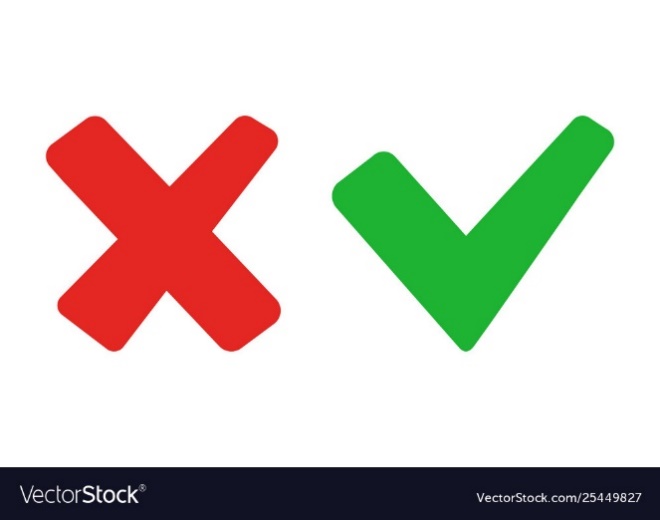 kẻ thù, người xấu
kẻ thù, bạn bè
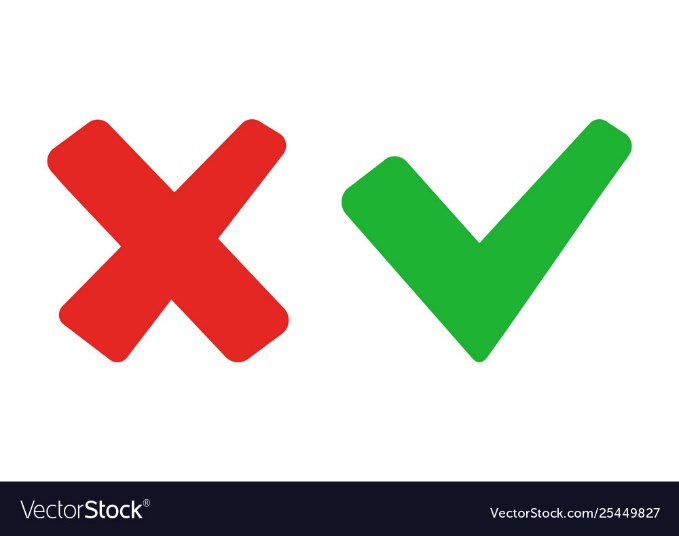 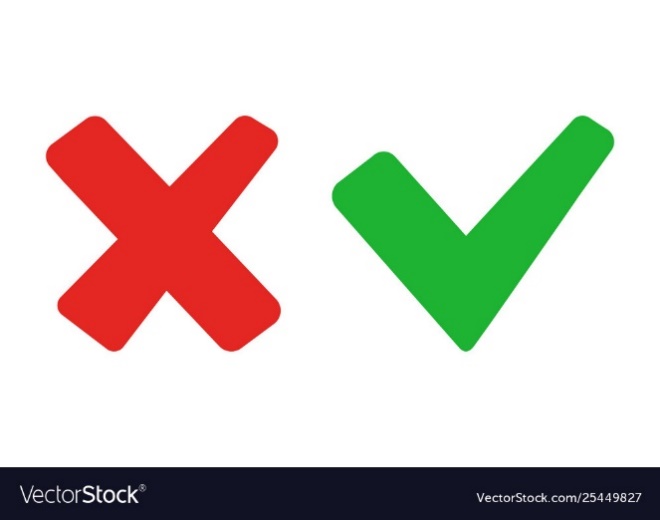 kẻ thù, kẻ địch
quân địch, bằng hữu
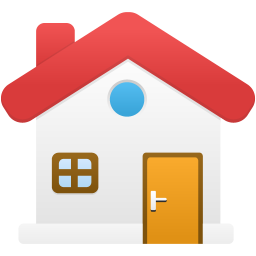 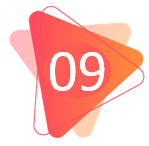 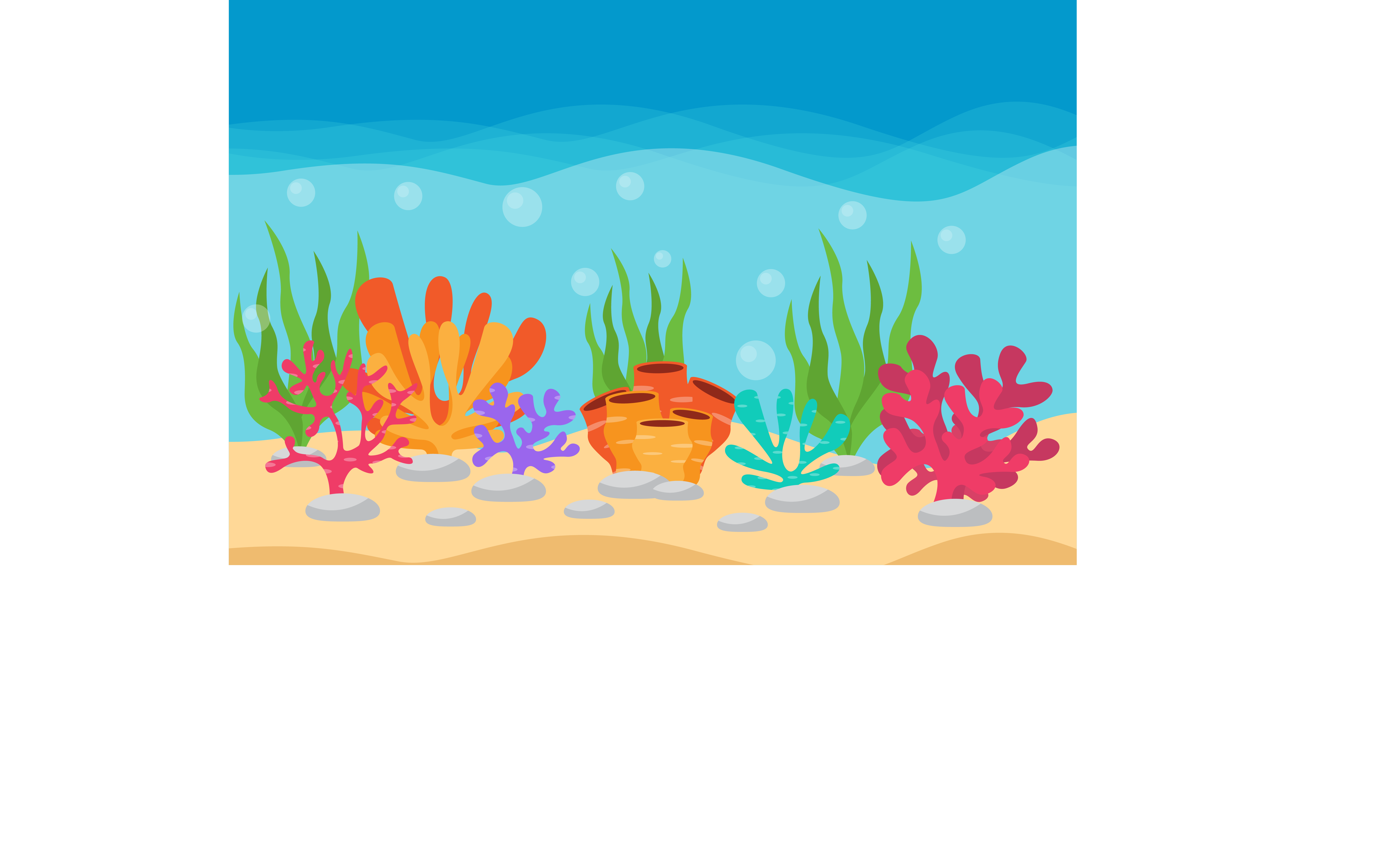 Tìm từ trái nghĩa với từ “mênh mông”
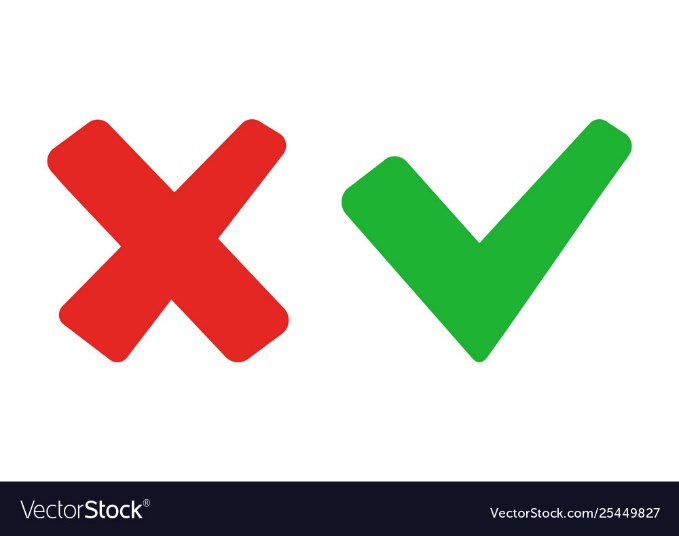 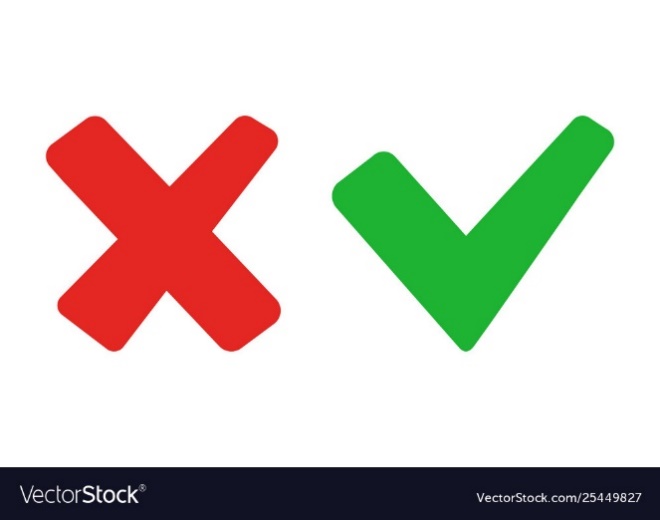 bao la, bát ngát
bao la, bao quát
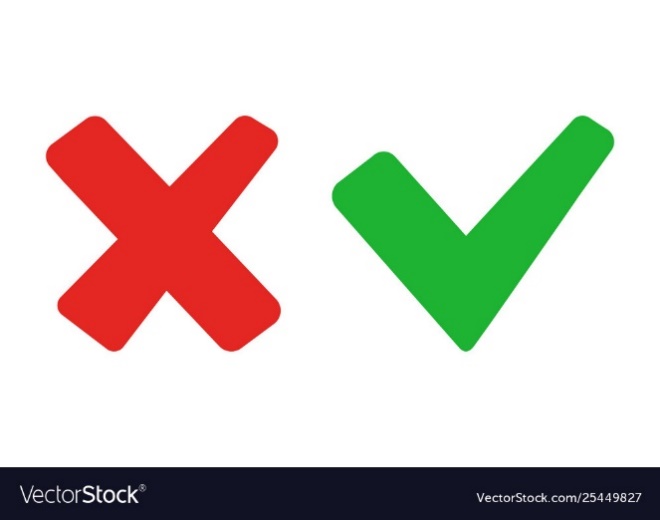 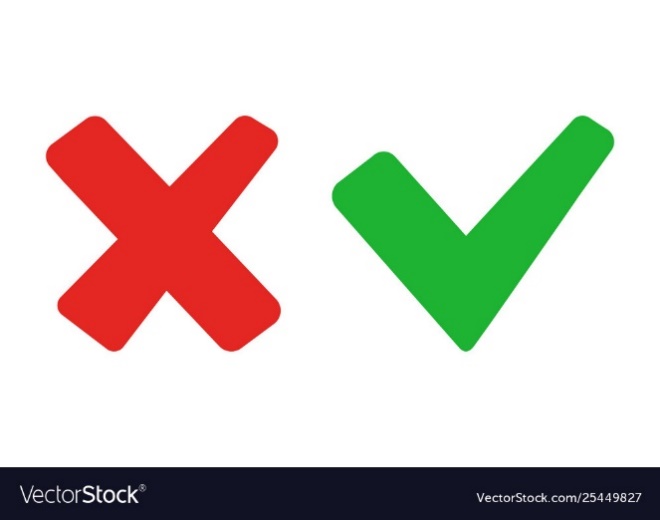 nhỏ xíu, bé tí
to lớn, nhỏ bé
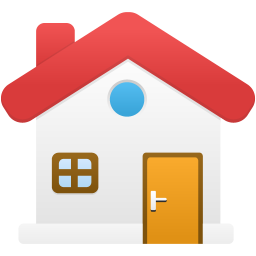 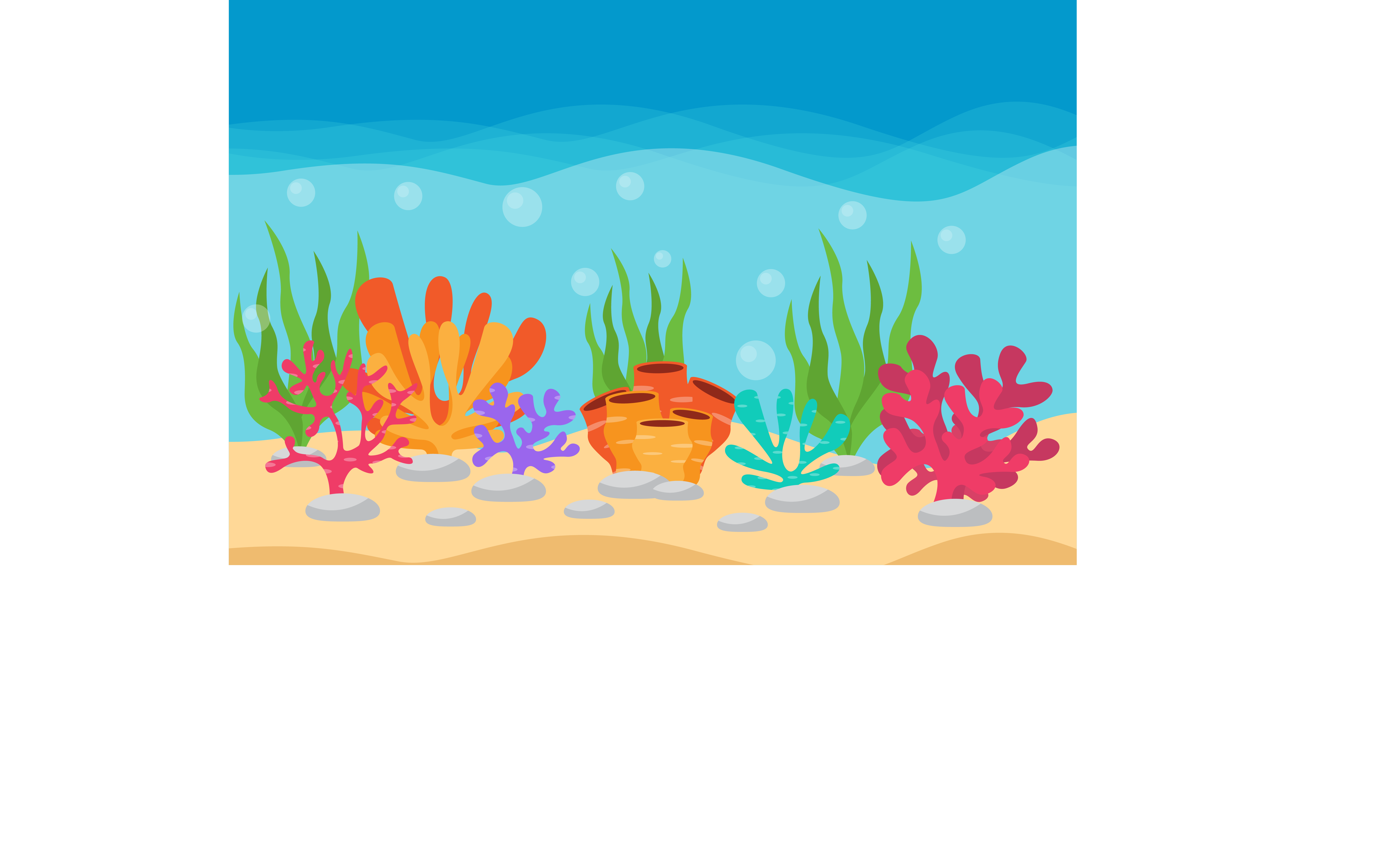 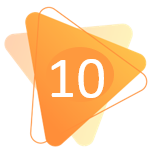 Tìm từ trái nghĩa với từ “mênh mông”
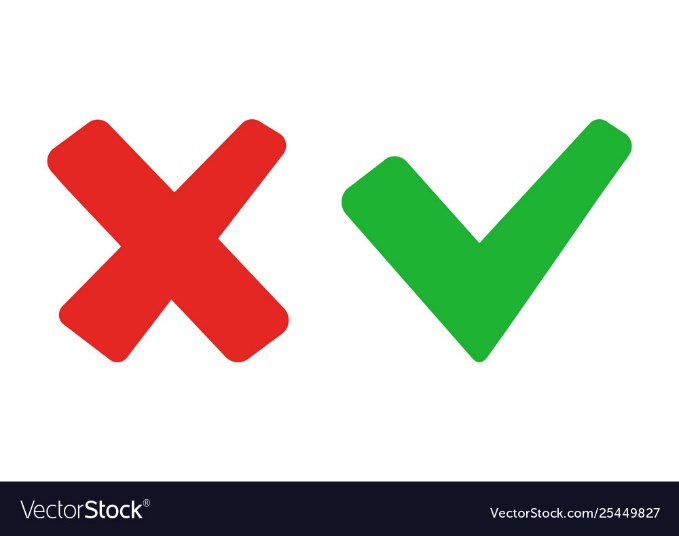 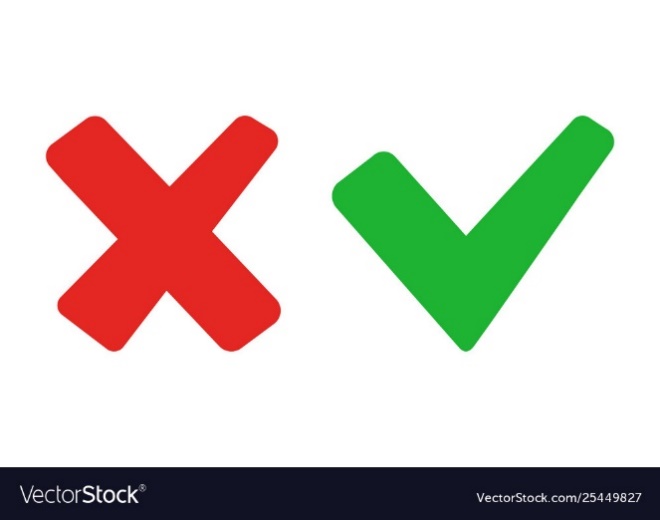 chật chội, chật hẹp
bao la, bát ngát
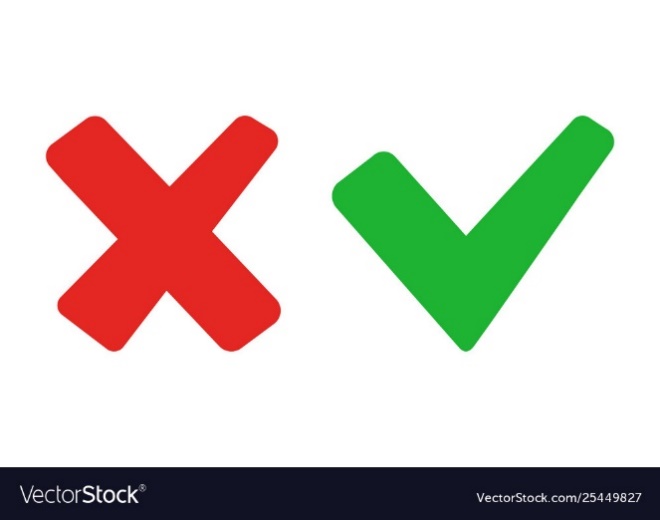 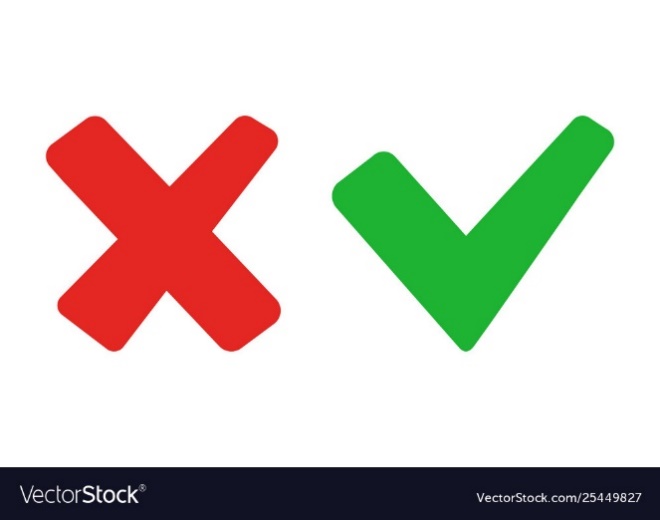 chật chội, bức bối
Chật hẹp, xẹp lép
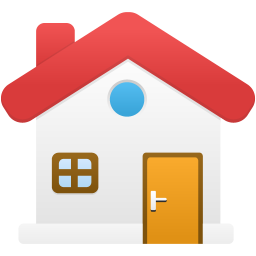 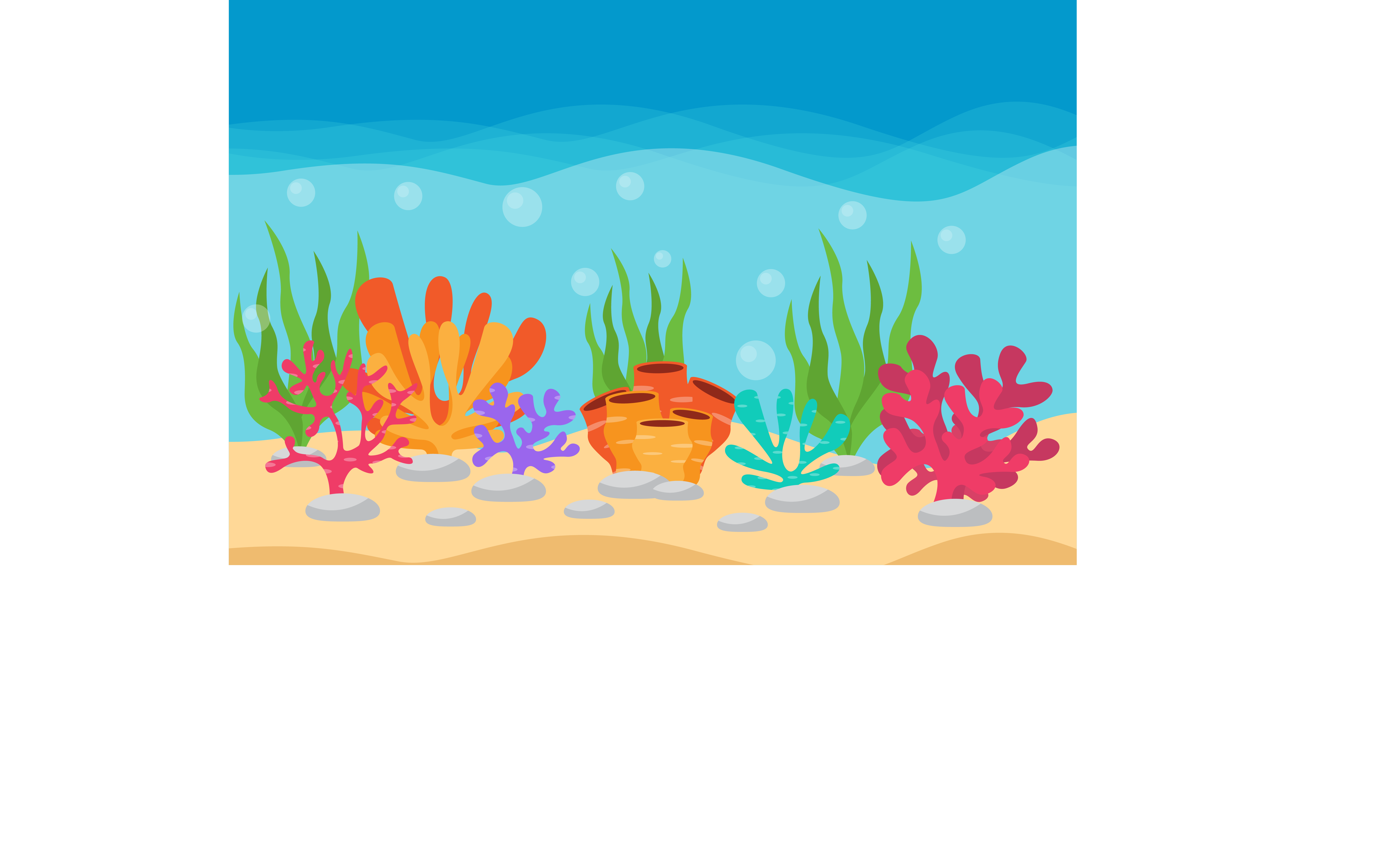 CHÚC MỪNG
CHIẾN THẮNG !
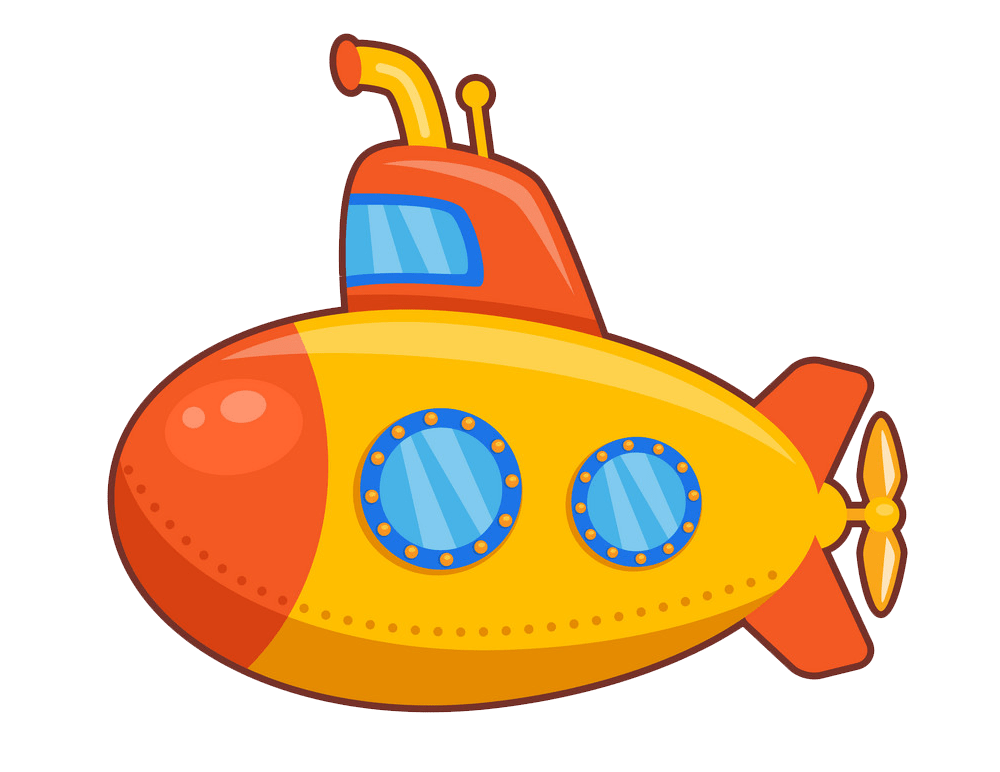 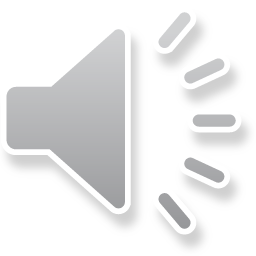 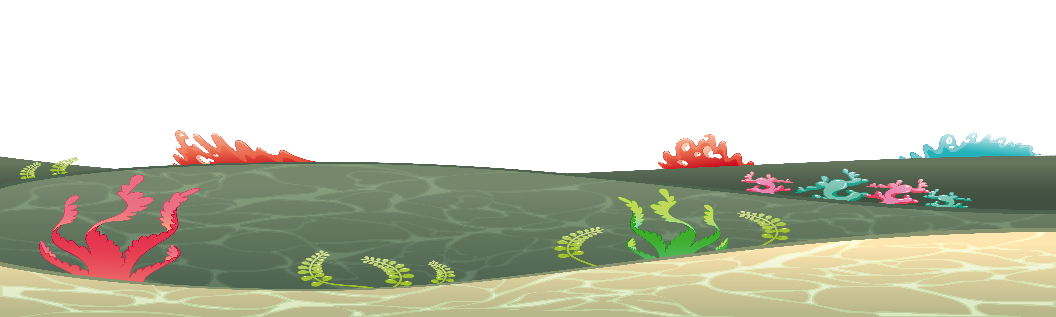 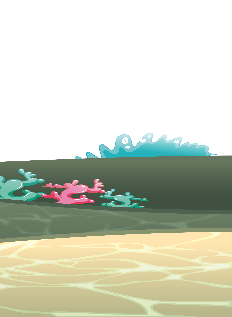 Dặn dò:
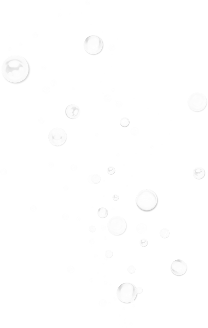 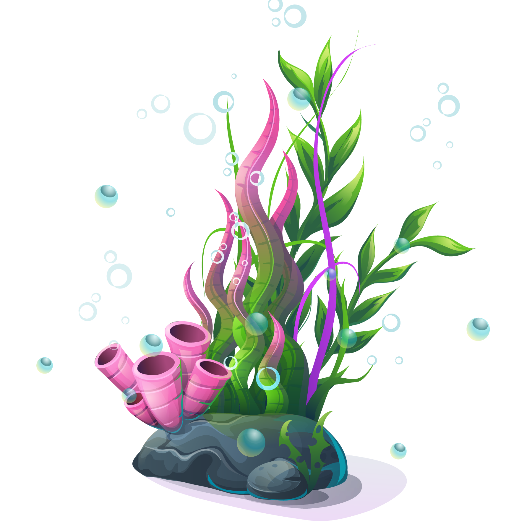 - Xem lại nội dung các bài tập đọc và học thuộc lòng đã học từ tuần 1 đến tuần 9.
- Chuẩn bị cho tiết ôn tập sau: Tiết 5.
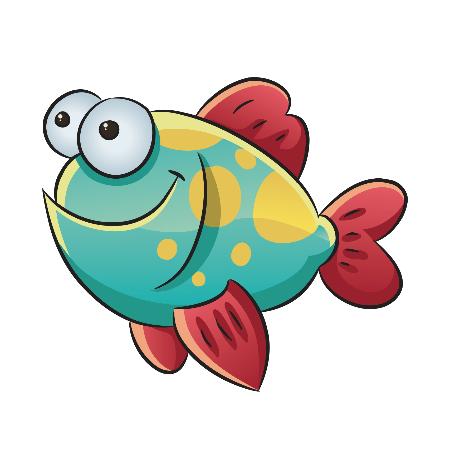 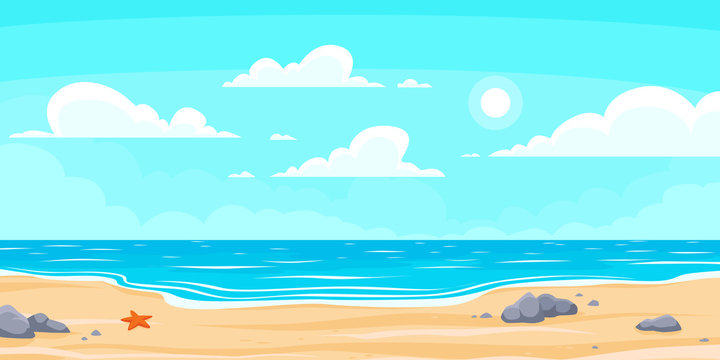 Chào tạm biệt !
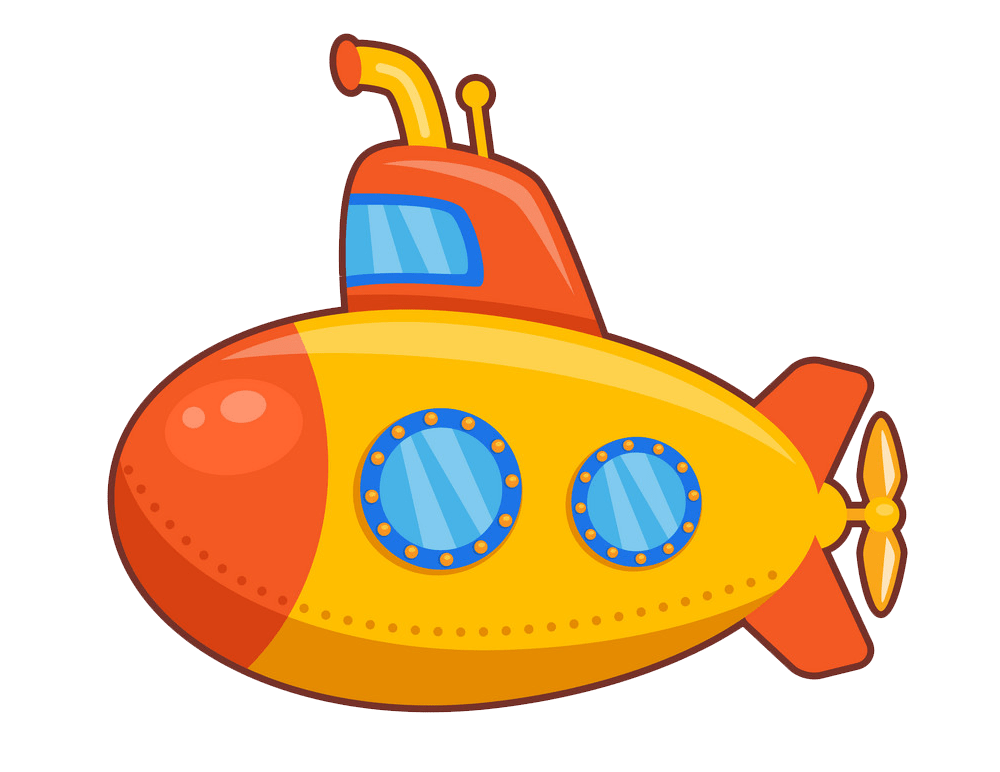 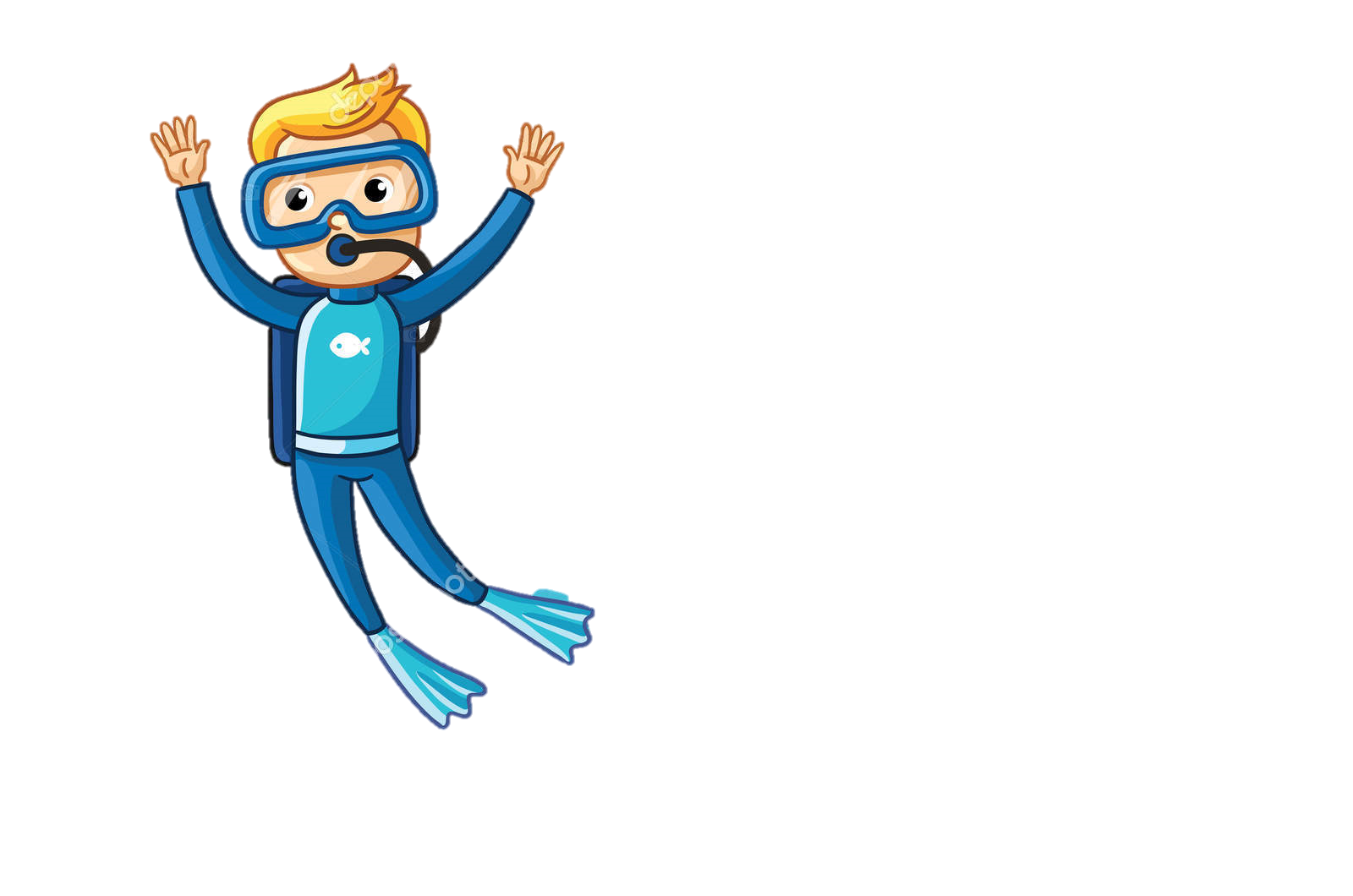 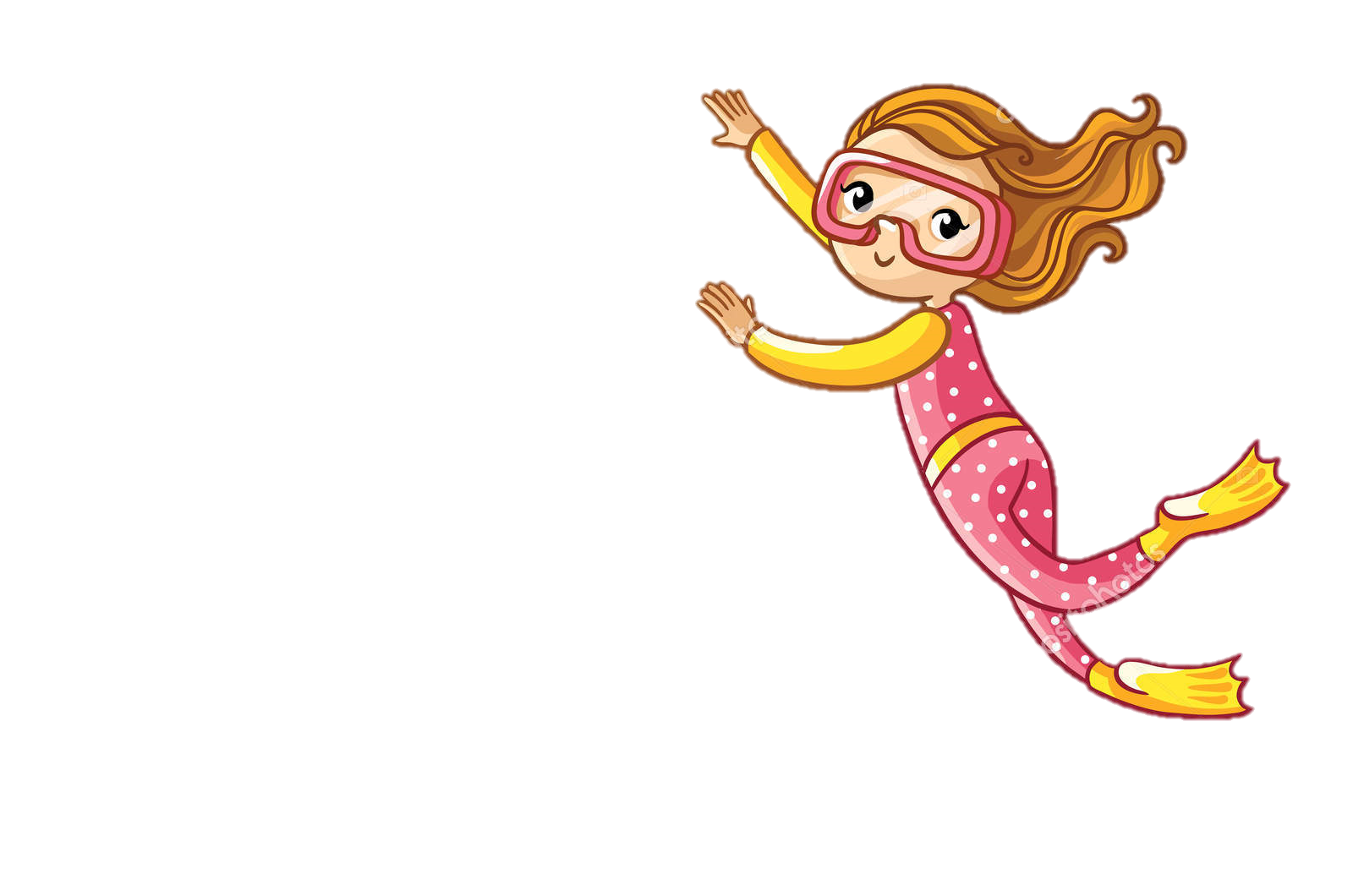